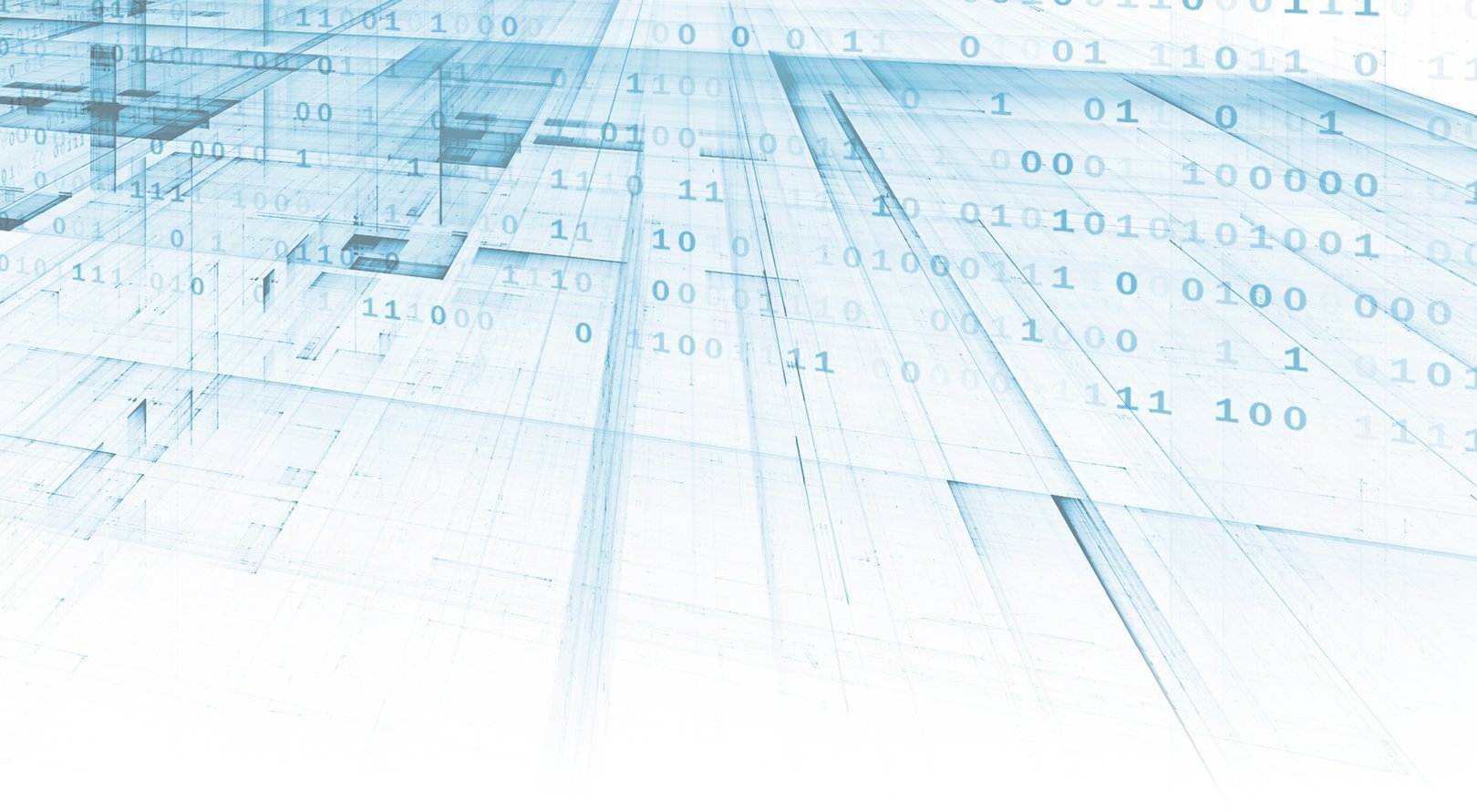 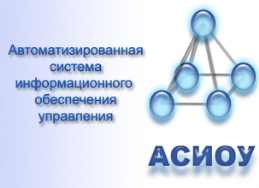 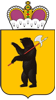 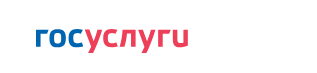 МИНИСТЕРСТВО ОБРАЗОВАНИЯЯРОСЛАВСКОЙ ОБЛАСТИ
Особенности организации приема на обучение по образовательным программам начального общего образования в 2024 году
Обработка заявлений при предоставлении услуги (для общеобразовательных организаций) «Прием заявлений о зачислении в муниципальные образовательные организации Ярославской области, реализующие программы общего образования»
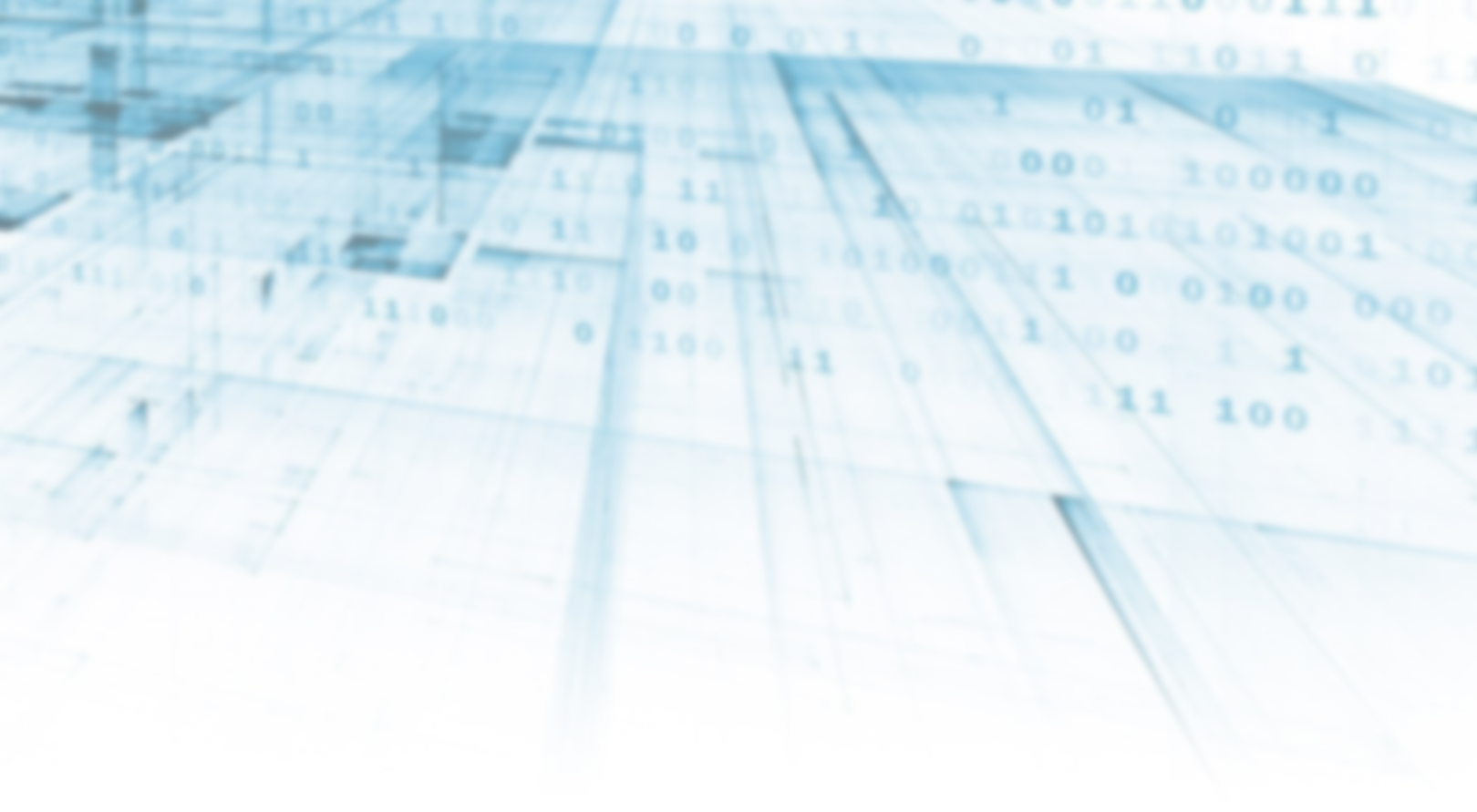 В соответствии с «дорожной картой» Минцифры для обеспечения реализации предоставления Услуги в части записи в первый класс по закреплённой территории на ЕПГУ в 2024 году Ярославской областью:
не позднее 19.02.2024 - получен доступ к видам сведений «Подача заявлений для записи детей в первый класс и перевода из школы в школу» и «Загрузка данных по школам и адресам»;с 19.02.2024 по 01.03.2024 - загружены данные о школах и адресах на тестовую среду ЕПГУ, прохождение тестирования на тестовой среде ЕПГУ, обновление тестового справочника донора в ЕСНСИ по передаче информации о количестве свободных мест, 
подана заявка на активацию региональной информационной системы в тестовой среде;
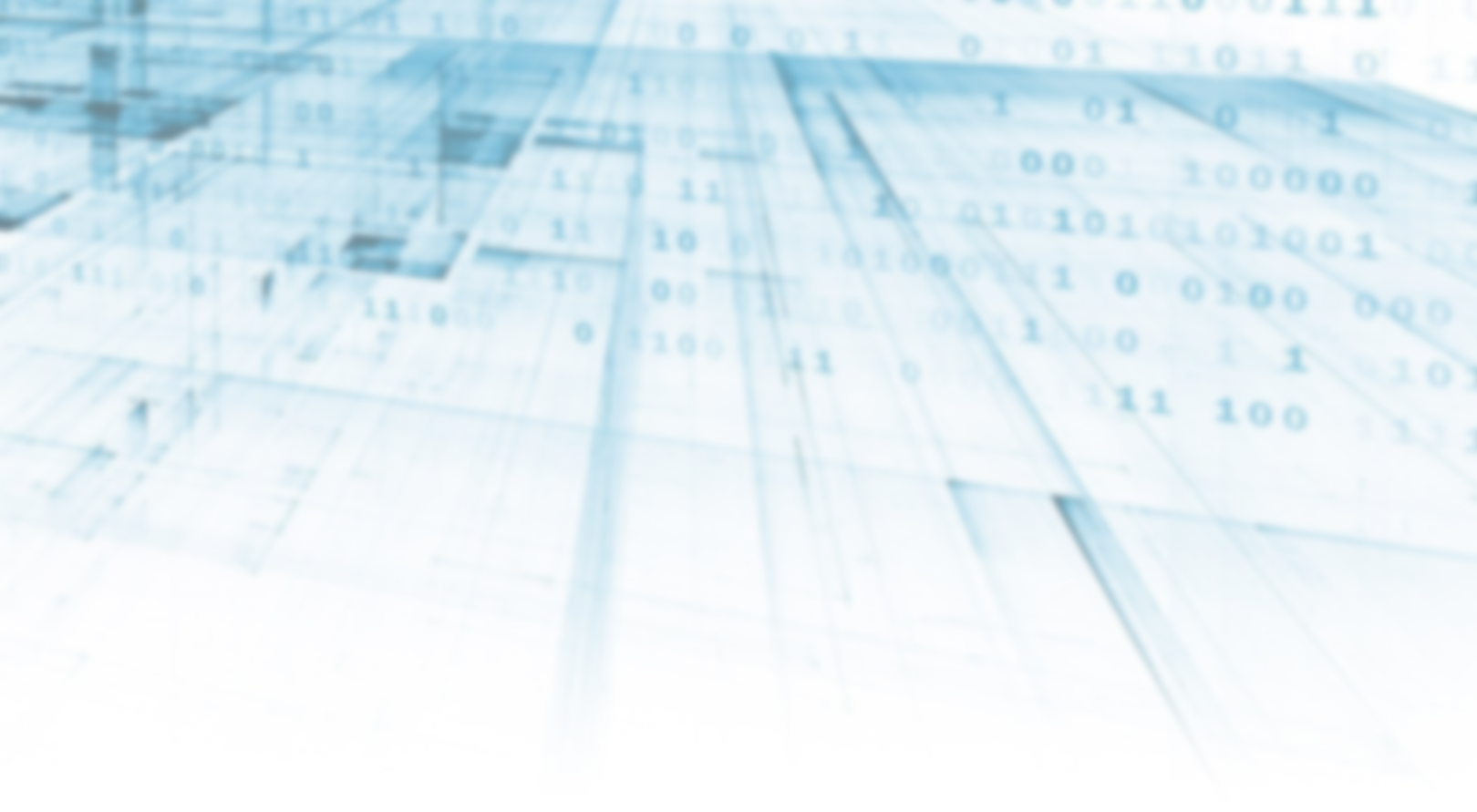 до 10.03.2024 - загрузка данных о школах и адресах на продуктивную среду ЕПГУ, обновление продуктивного справочника донора ЕСНСИ по передаче информации о количестве свободных мест, подача заявки на активацию региональной информационной системы в продуктивной среде;10.03.2024 - направление ответным письмом информации о готовности ведомственной региональной информационной системы к реализации Услуги;18.03.2024 - открытие функционала формирования гражданами черновиков заявлений по Услуге. Дополнительно: на форму Услуги, в сравнении с прошлым годом,  внесены следующие изменения При выборе льготы для зачисления братьев или сестёр, после выбора школы на форме Услуги добавлен ввод сведений о брате или сестре, учащихся в выбранной школе. Данные содержат в себе фамилию, имя, отчество (при наличии) и дату рождения брата или сестры.
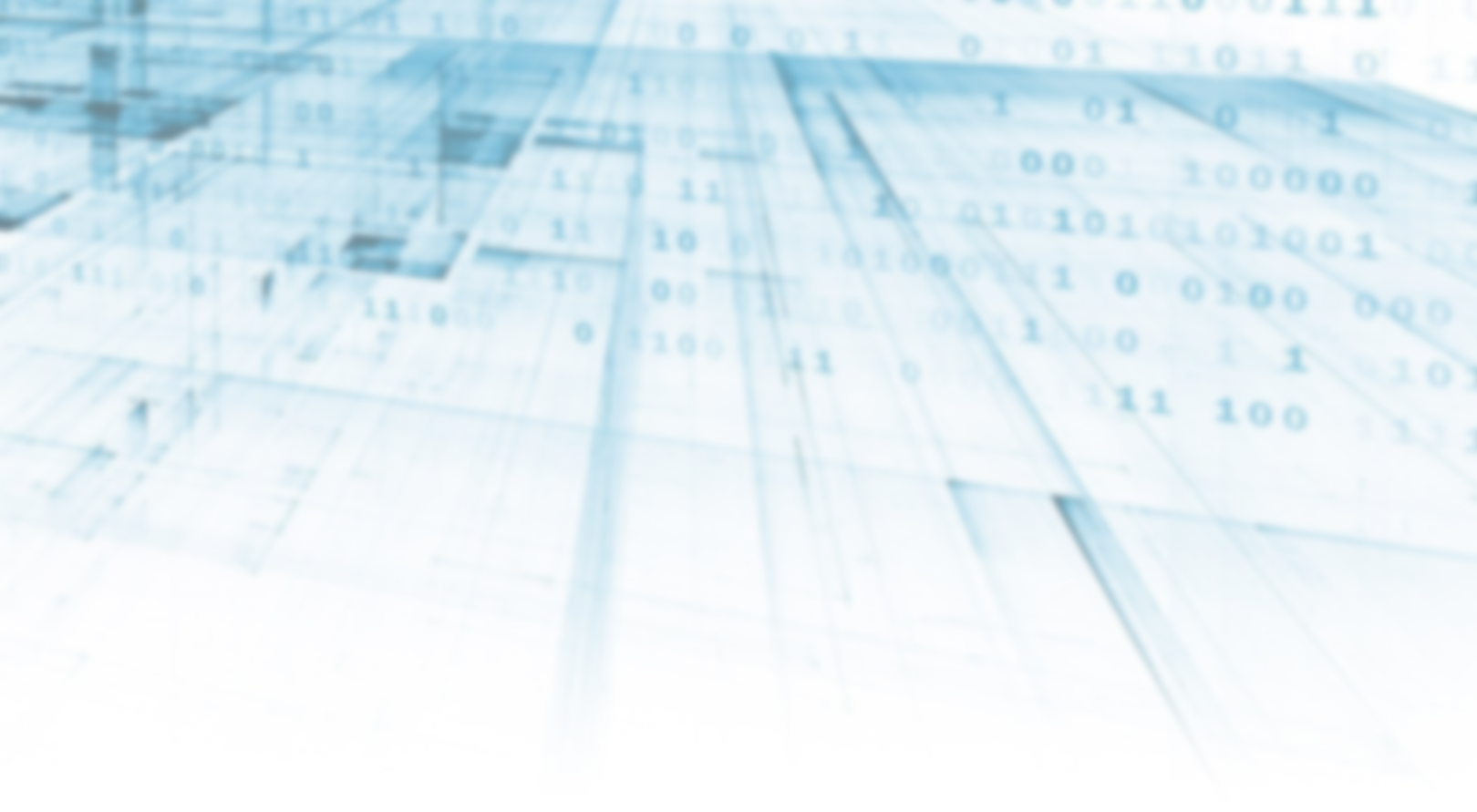 Форма для создания черновиков уже доступна.

Необходимо:
1. Проверить на ЕПГУ выбор «своей» школы, зайдя в ЛК ЕПГУ как физическое лицо
2. Сформировать заявление
Перезагрузка справочников по закрепленной территории для школ не доступна.

Предусмотрена возможность подачи заявления о приеме на обучение одним из следующих способов:
в электронной форме посредством ЕПГУ;
через операторов почтовой связи общего пользования заказным письмом с уведомлением о вручении;
лично в общеобразовательную организацию;
Все заявления аккумулируются в ГИС «Образование-76».
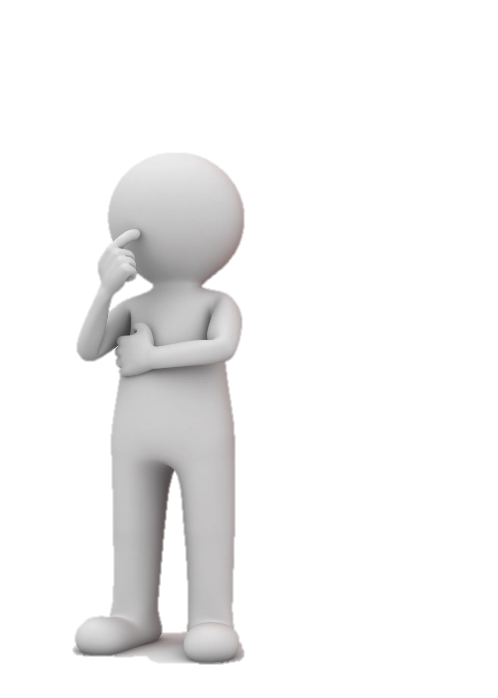 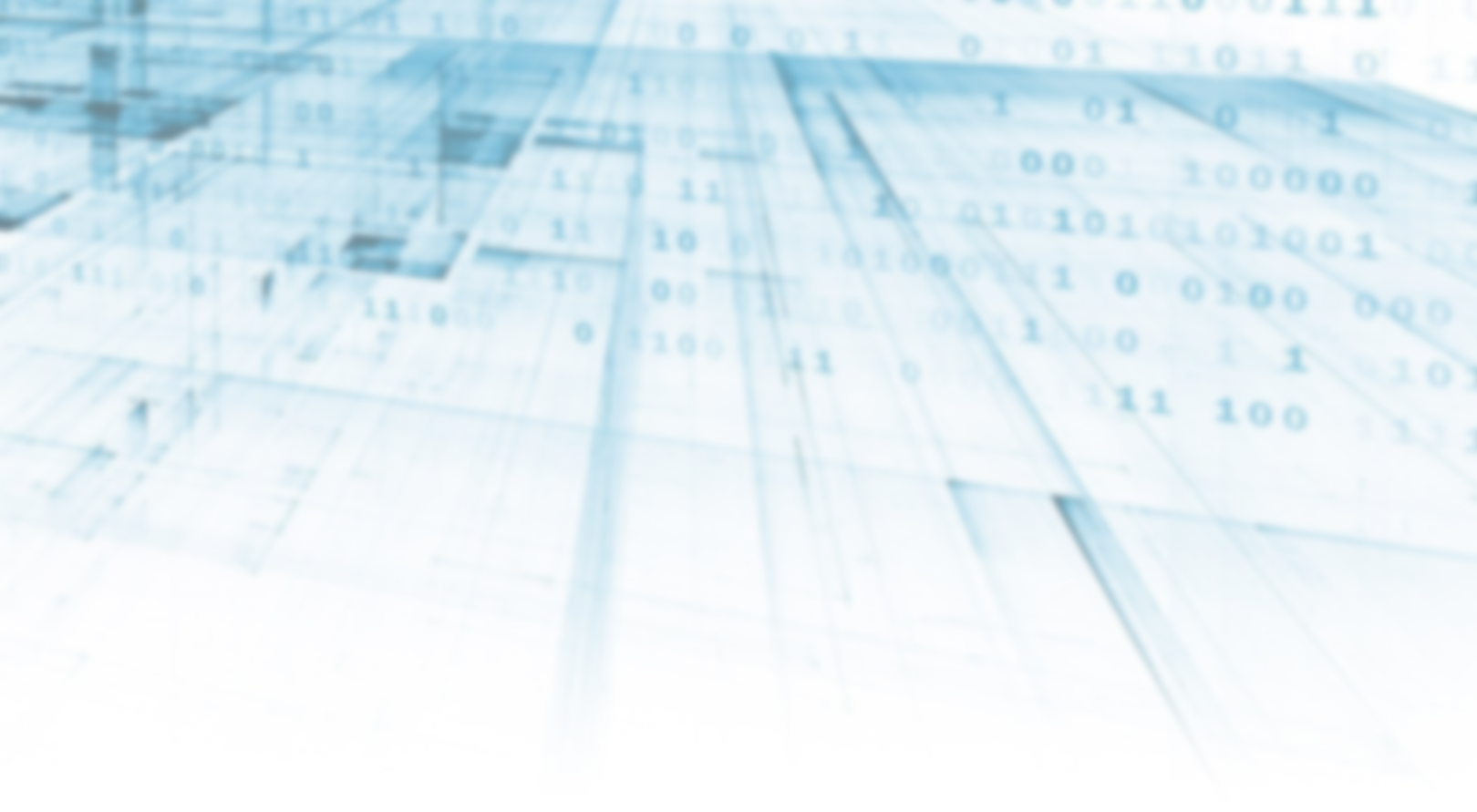 Постановление Правительства РФ от 1 марта 2022 г. N 277 "О направлении в личный кабинет заявителя в федеральной государственной информационной системе "Единый портал государственных и муниципальных услуг (функций)" сведений о ходе выполнения запроса о предоставлении государственной или муниципальной услуги, заявления о предоставлении услуги, указанной в части 3 статьи 1 Федерального закона "Об организации предоставления государственных и муниципальных услуг", а также результатов предоставления государственной или муниципальной услуги, результатов предоставления услуги, указанной в части 3 статьи 1 Федерального закона "Об организации предоставления государственных и муниципальных услуг"
Общие положения
Сведения о ходе предоставления услуги, результаты предоставления услуги направляются для размещения в личном кабинете заявителя на едином портале вне зависимости от способа обращения заявителя за предоставлением услуги, а также от способа предоставления заявителю результатов предоставления услуги.
Заявителям, подавшим заявление лично, все статусы также будут направляться в ЛК ЕПГУ.
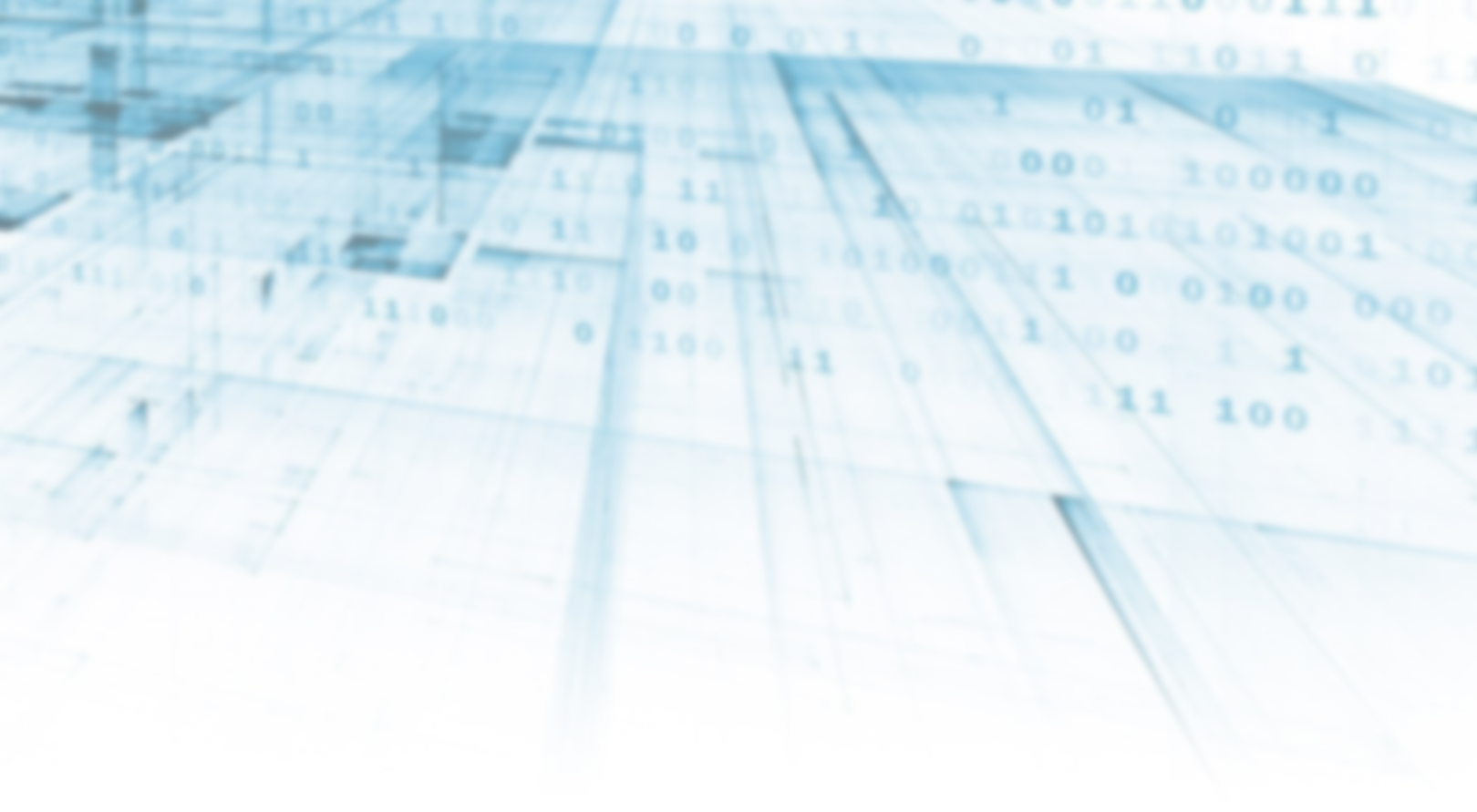 Перечень справочников, используемых на форме:
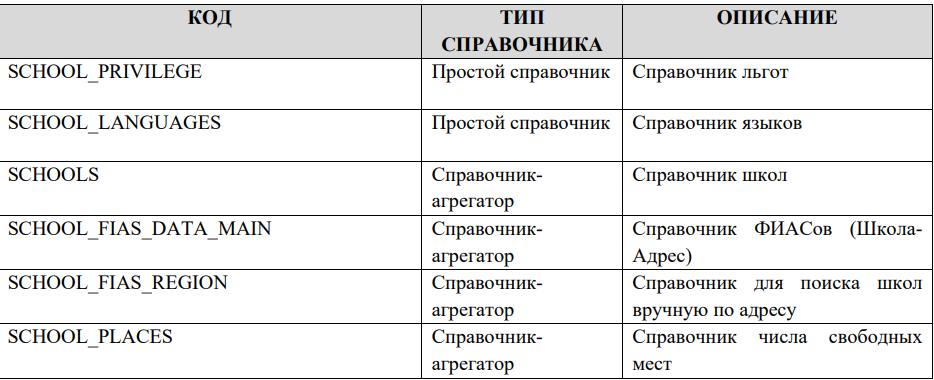 Федеральные 
справочники
региональные
Справочники, справочники учреждений
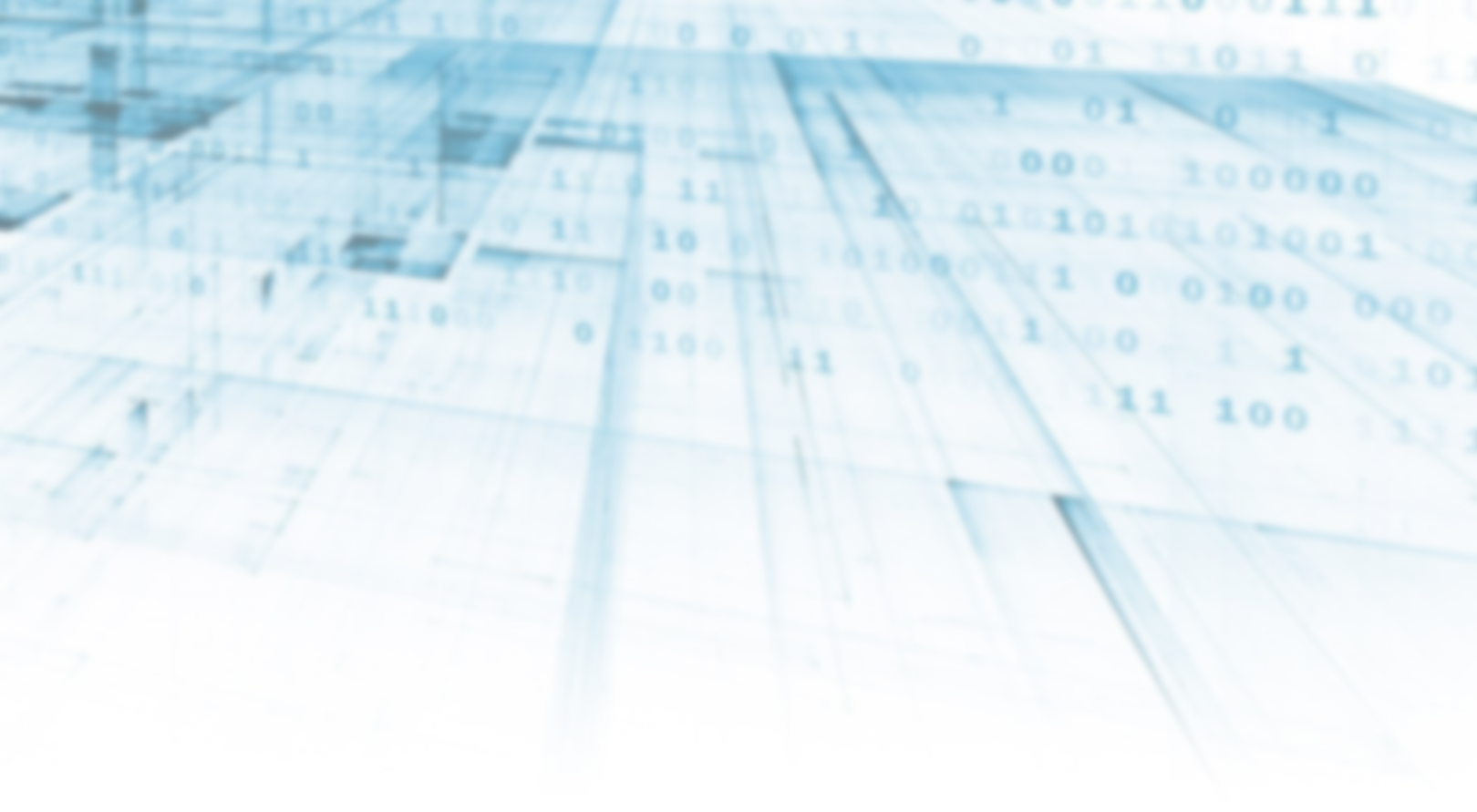 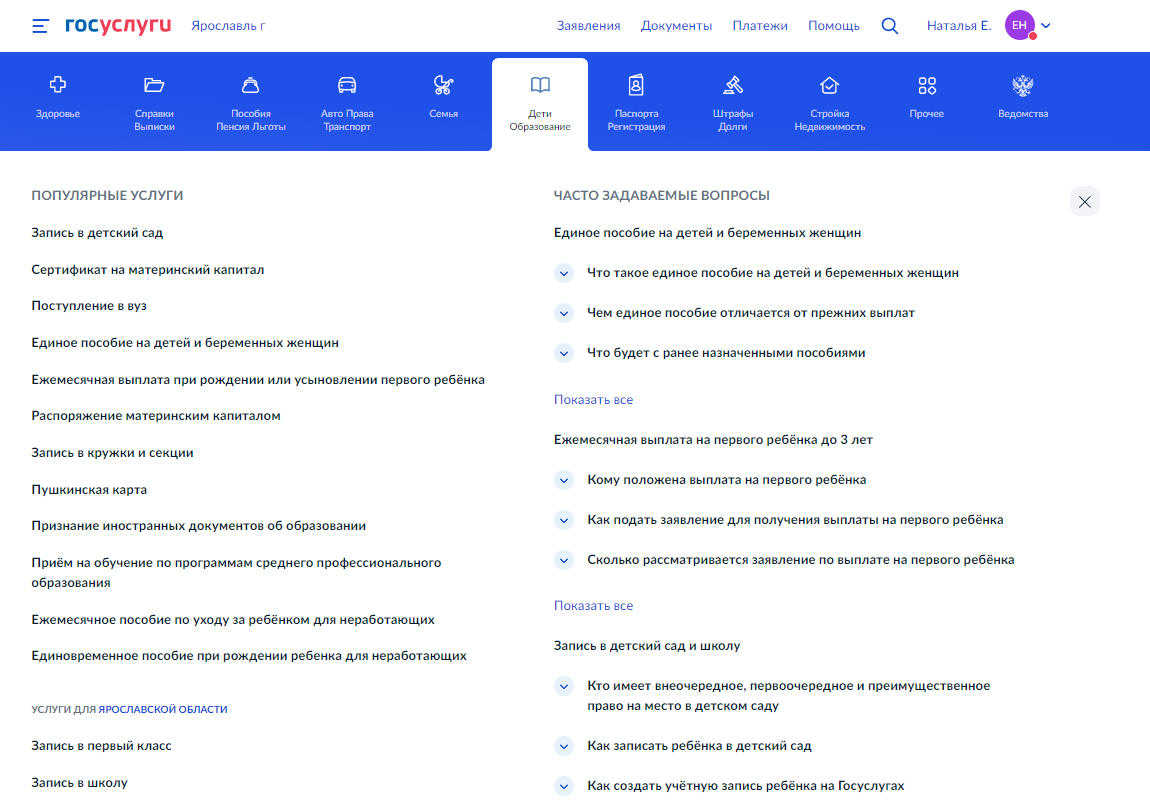 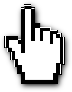 Ссылка на форму https://www.gosuslugi.ru/600426/1/form
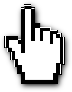 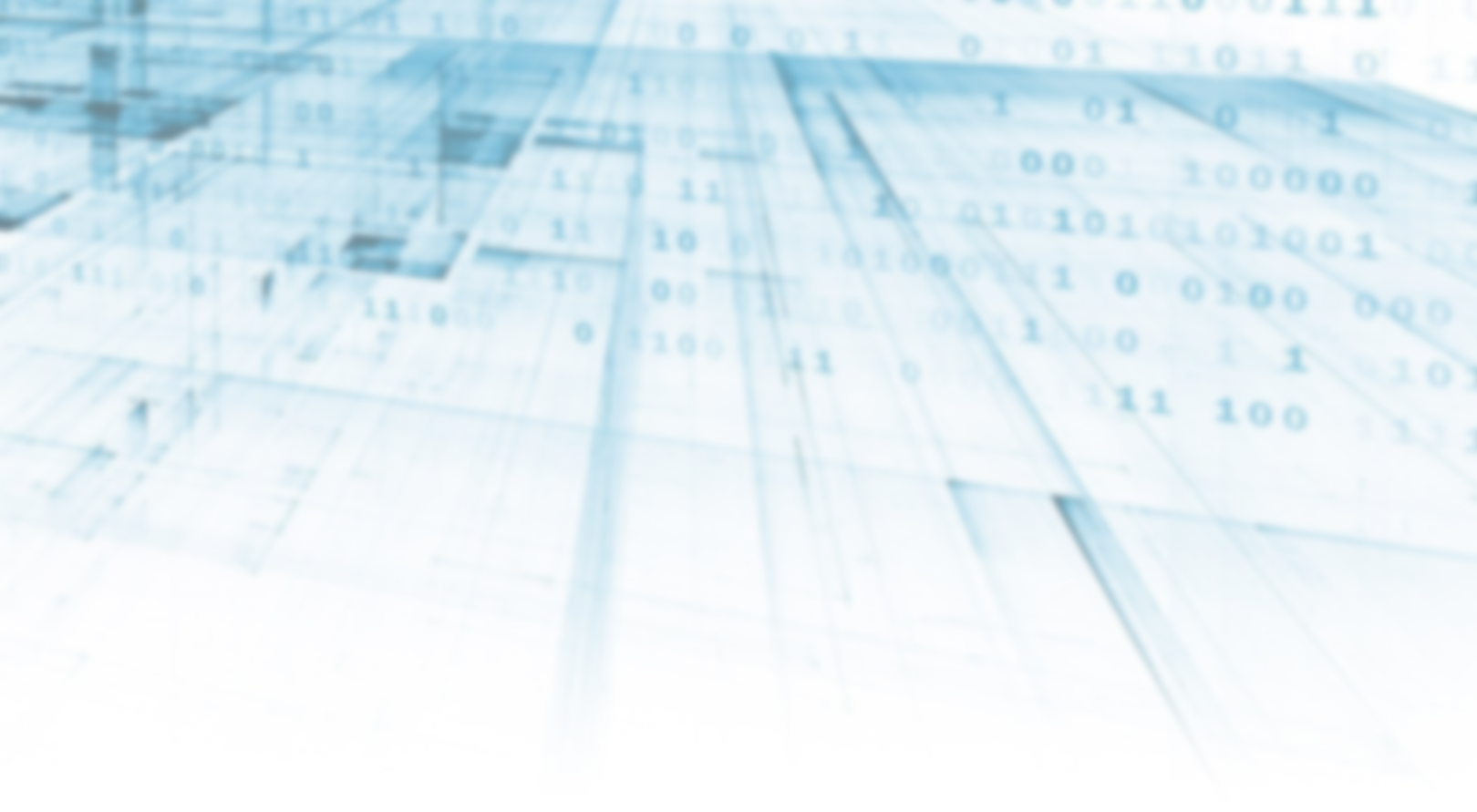 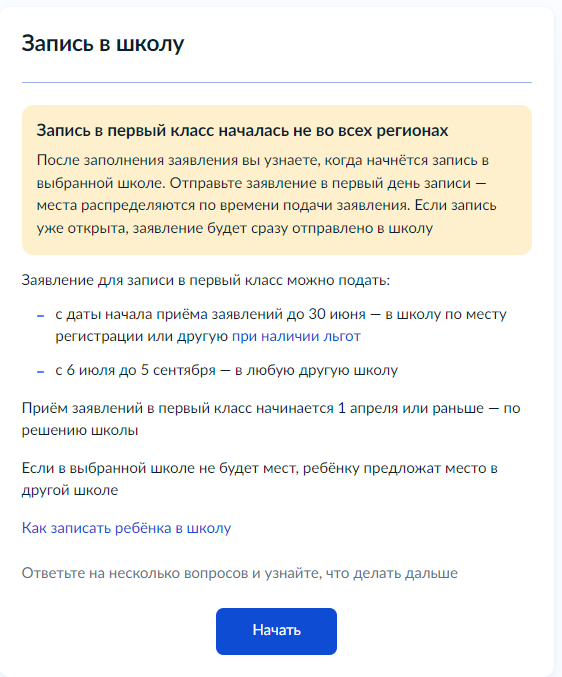 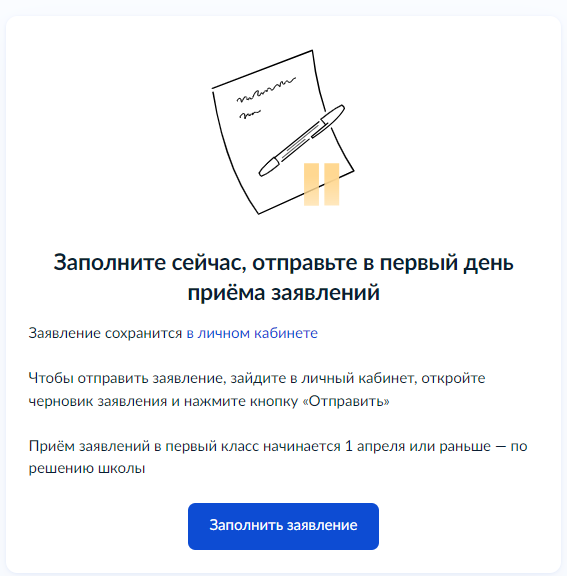 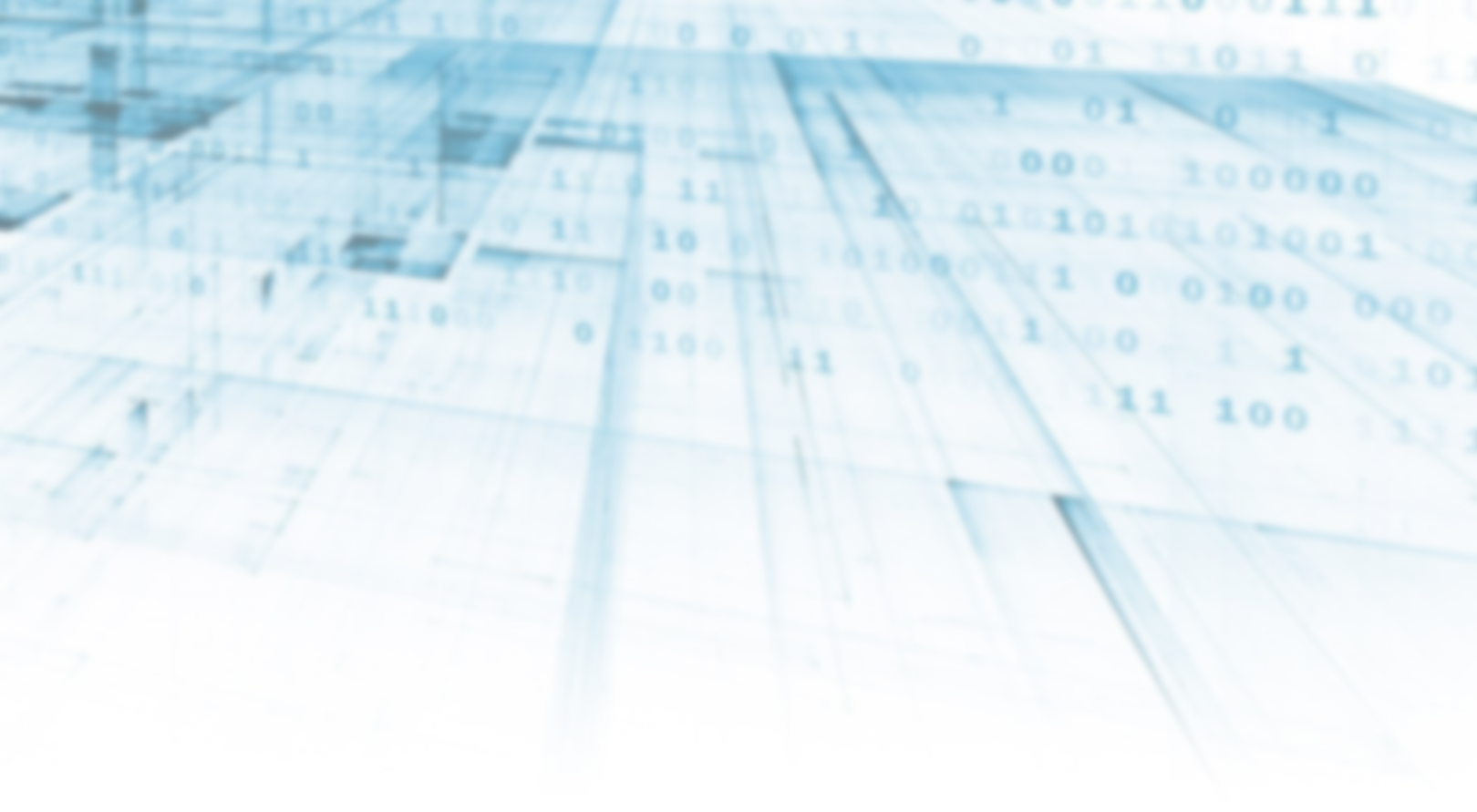 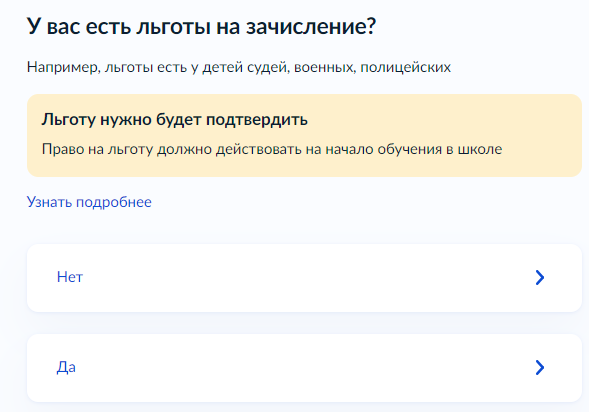 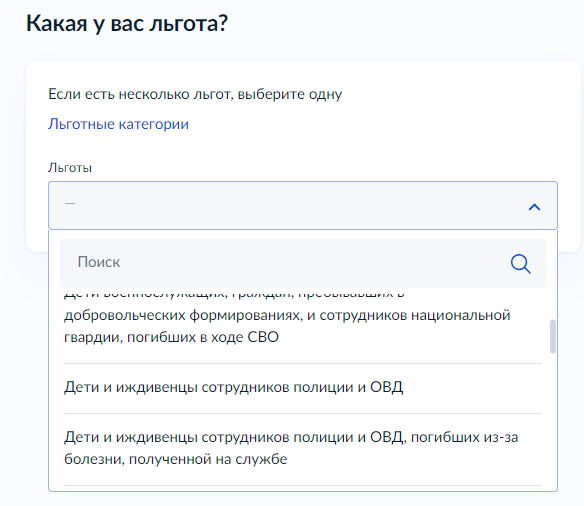 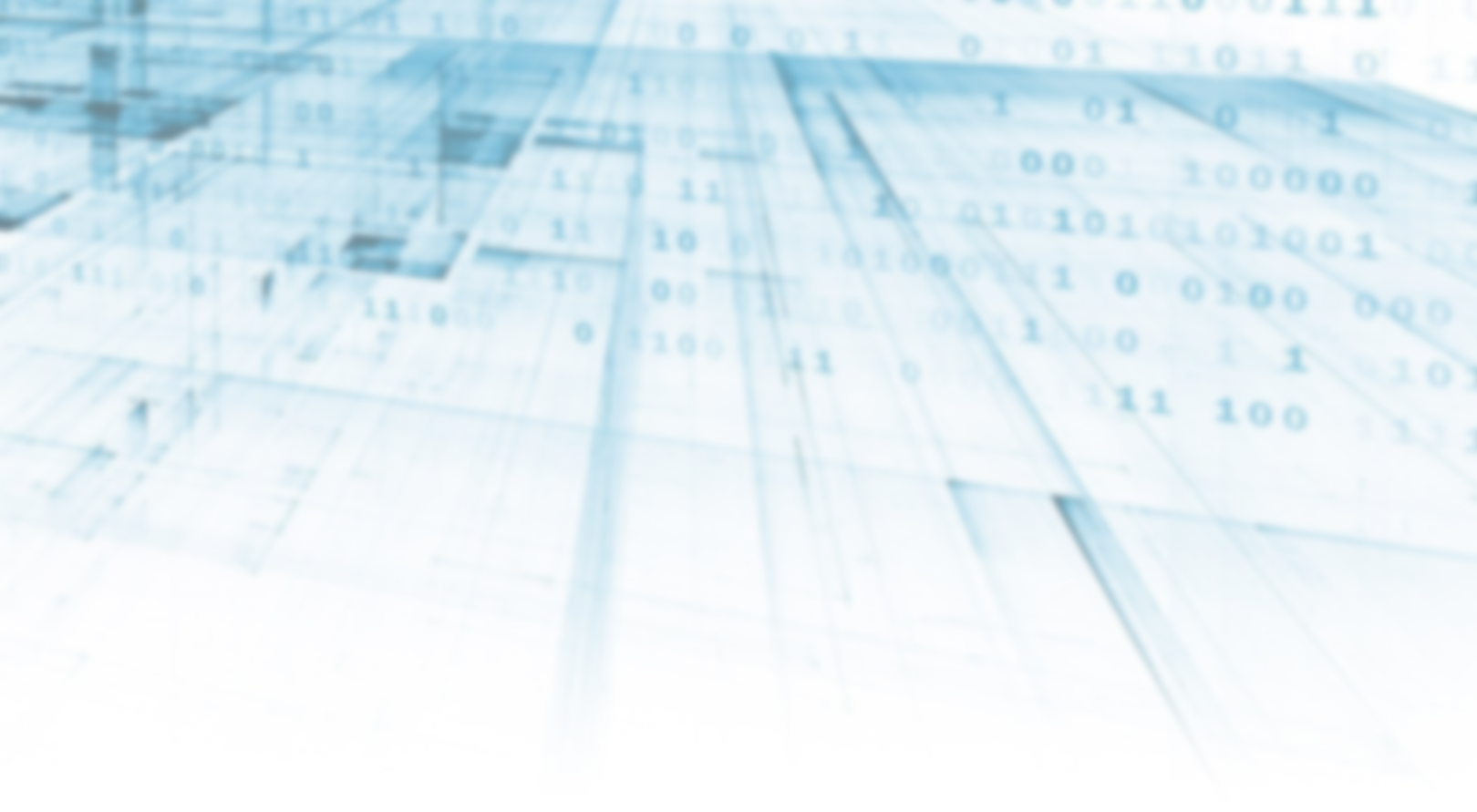 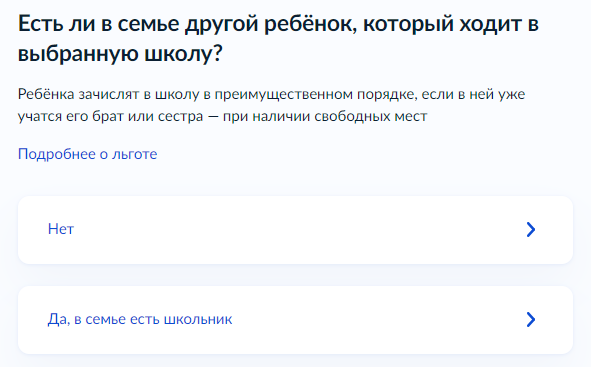 Если в семье есть школьник
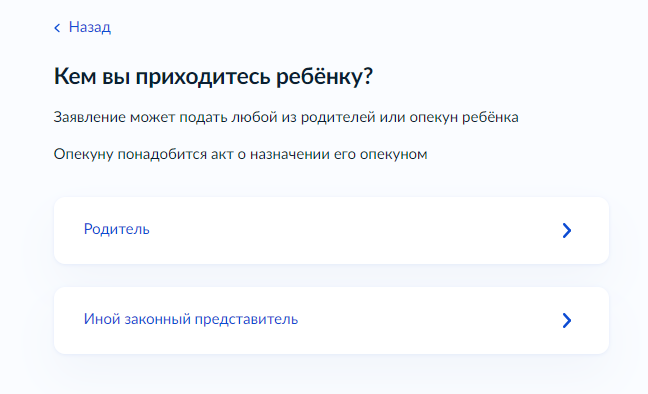 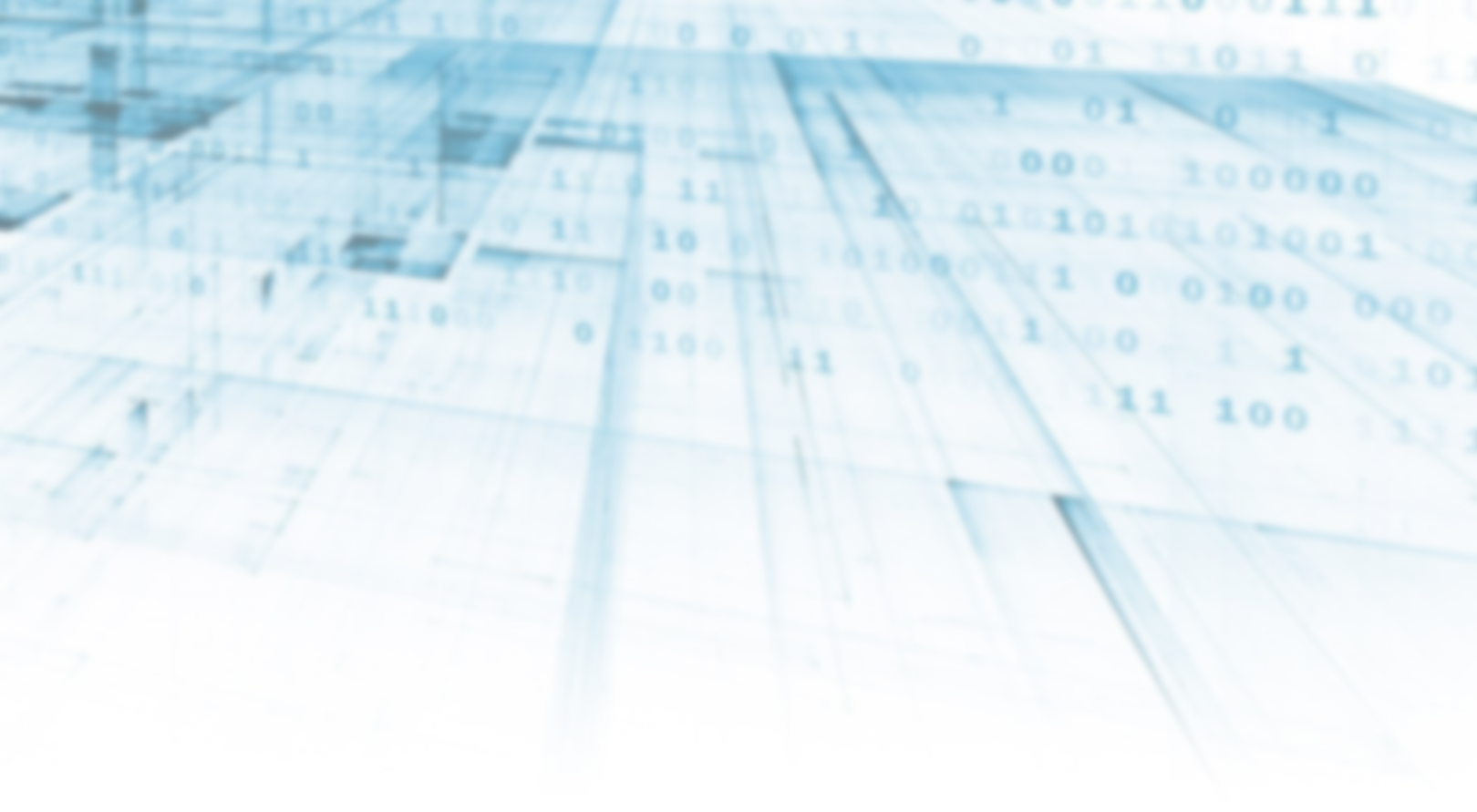 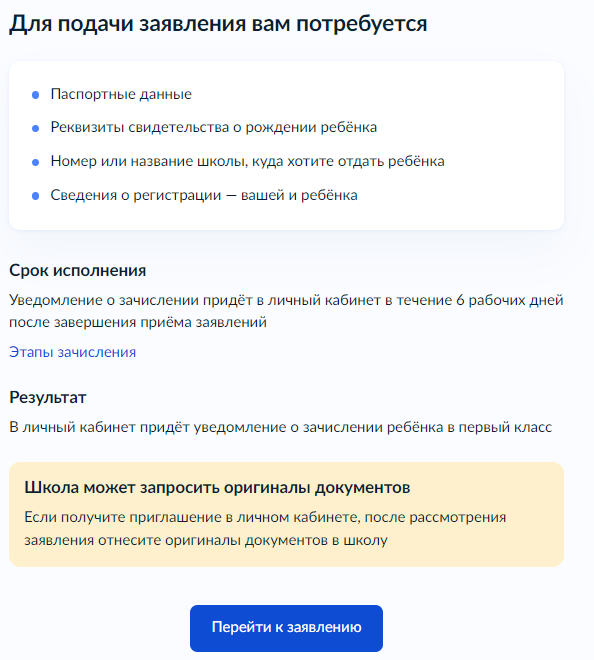 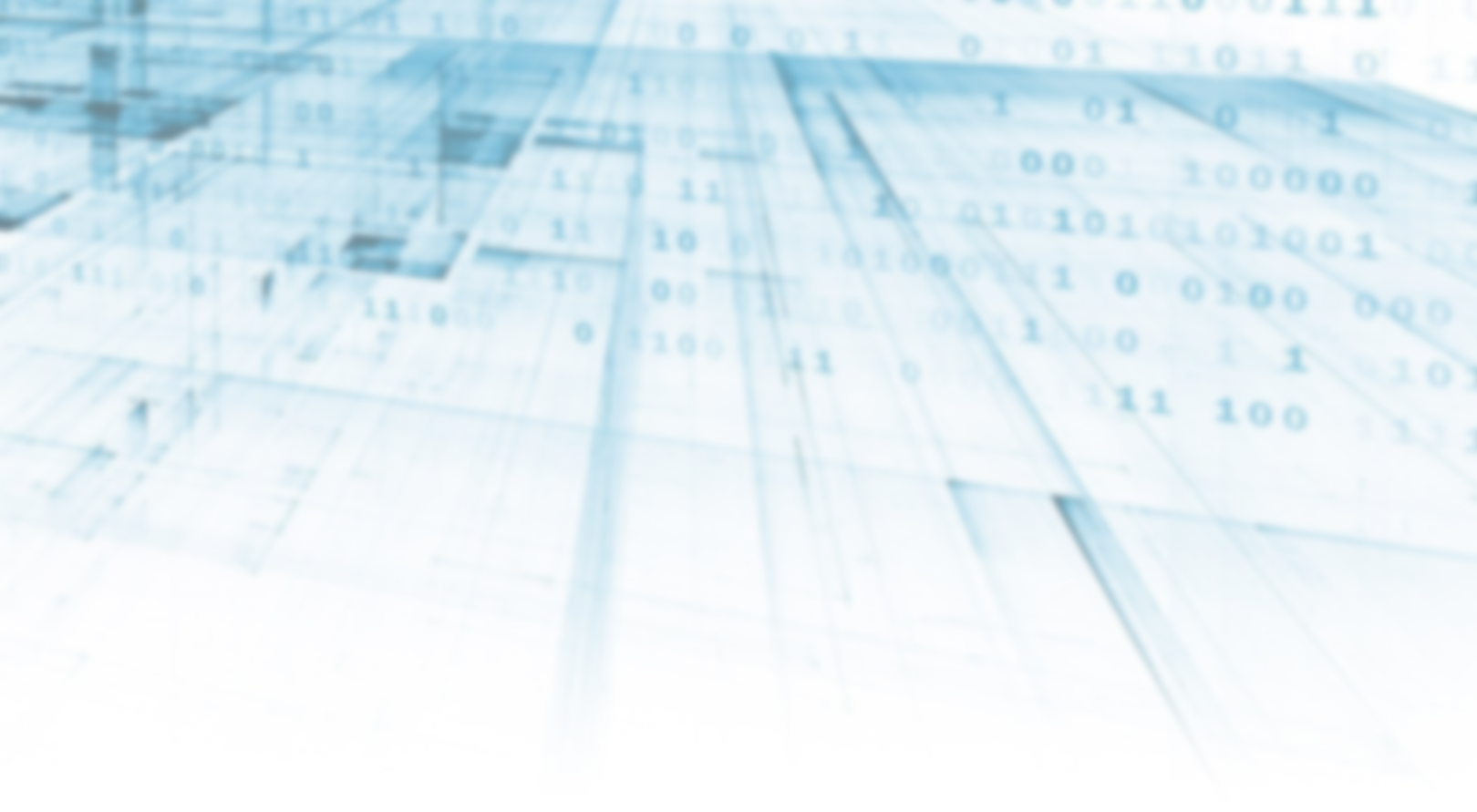 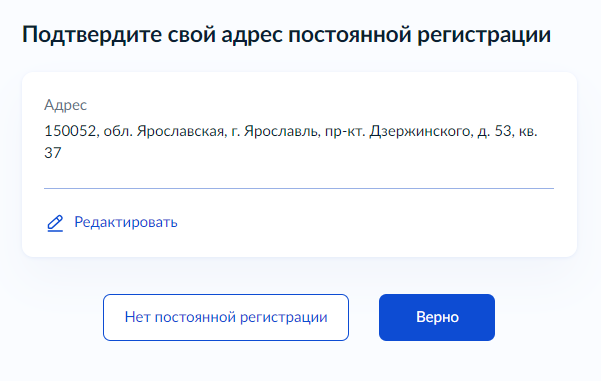 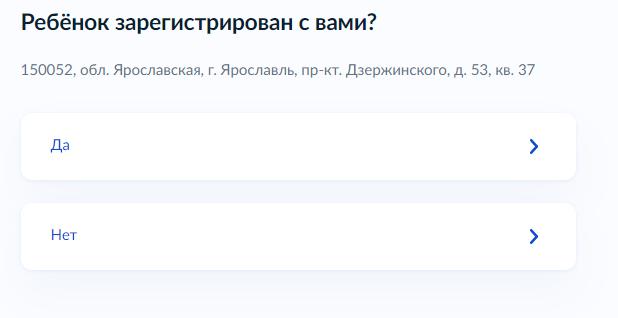 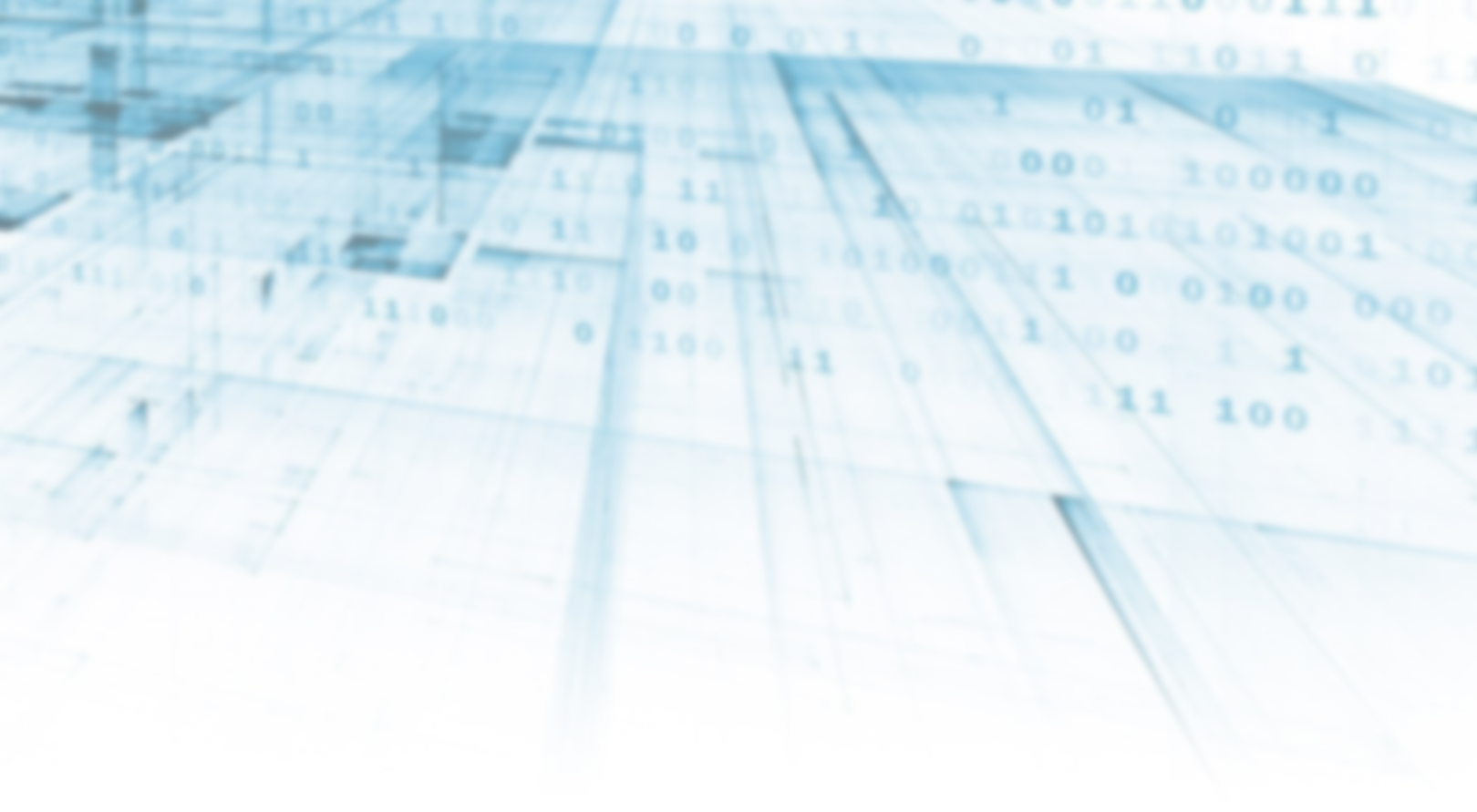 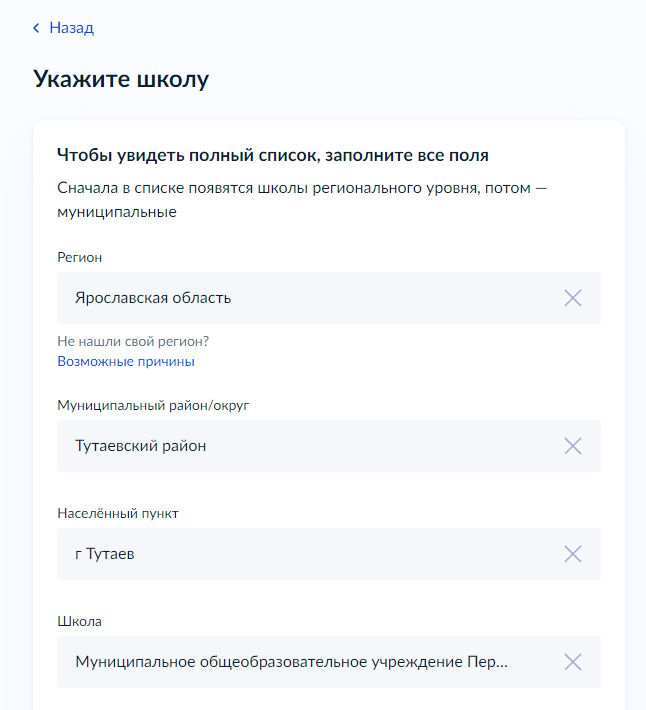 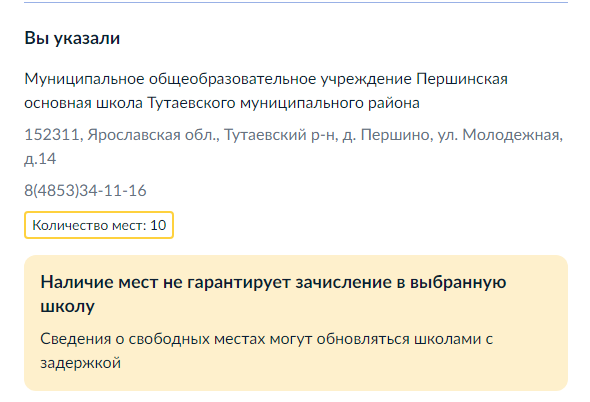 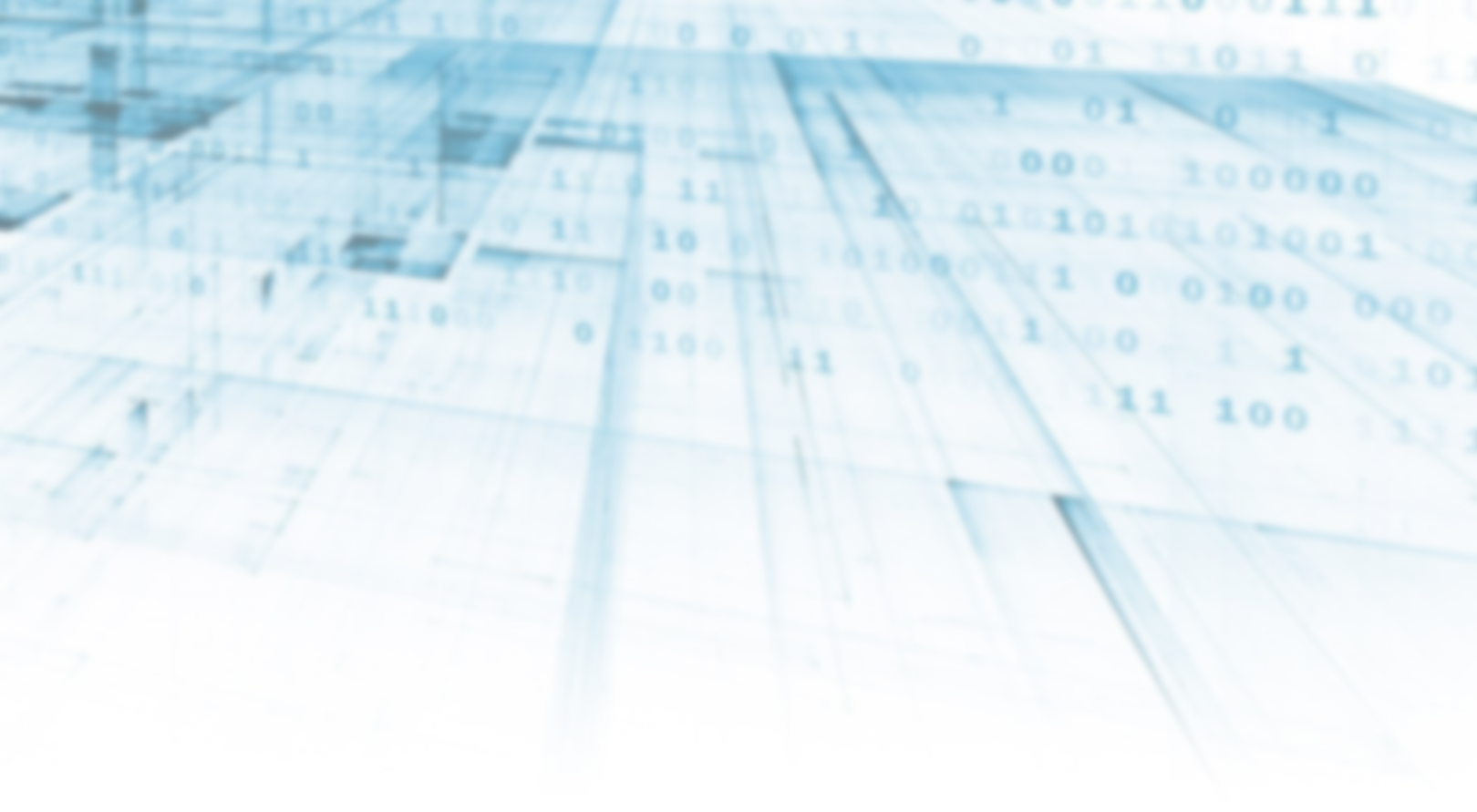 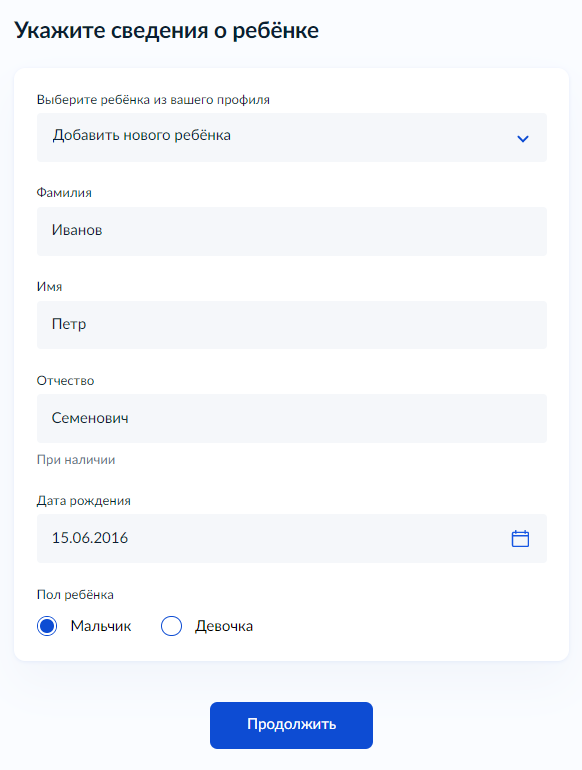 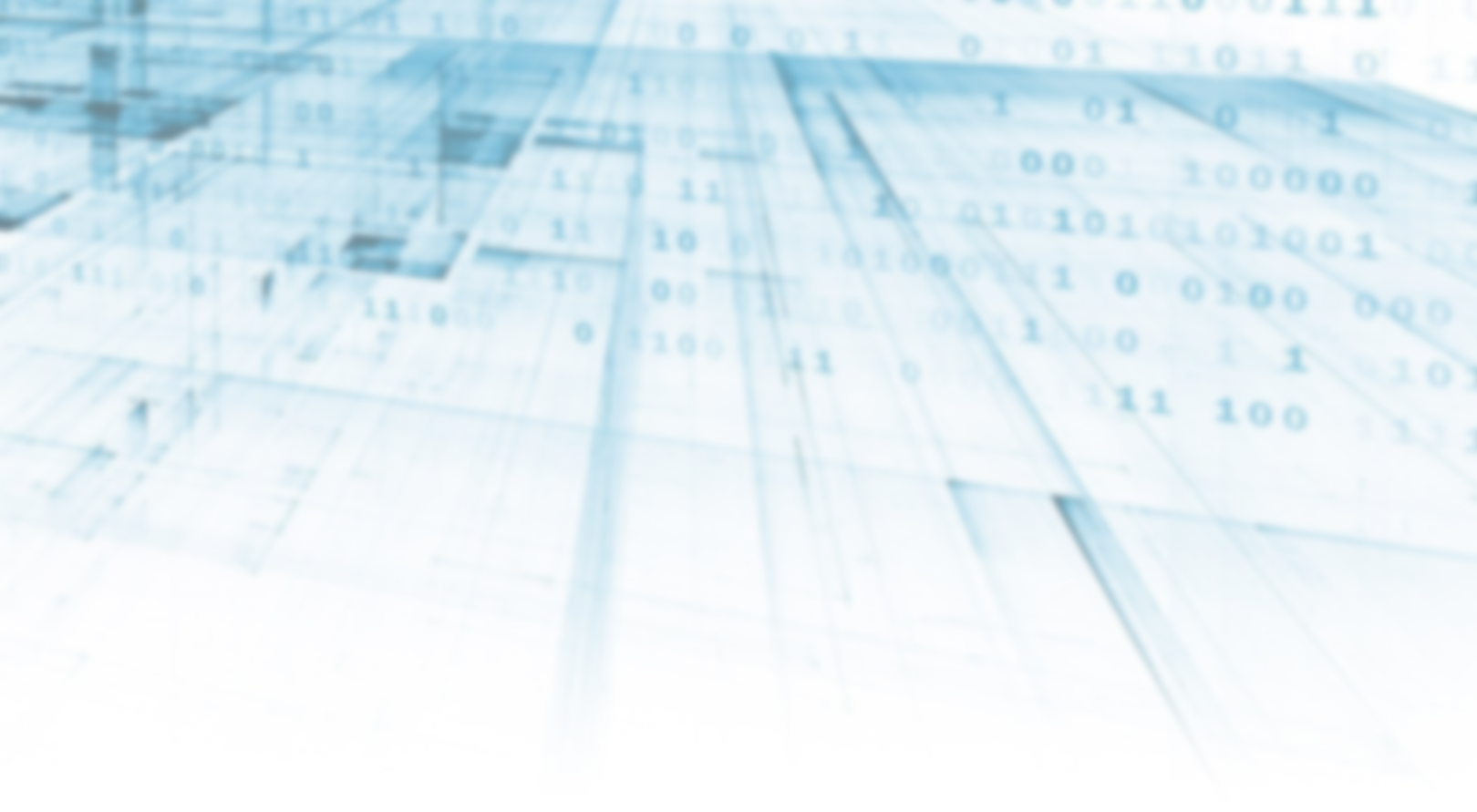 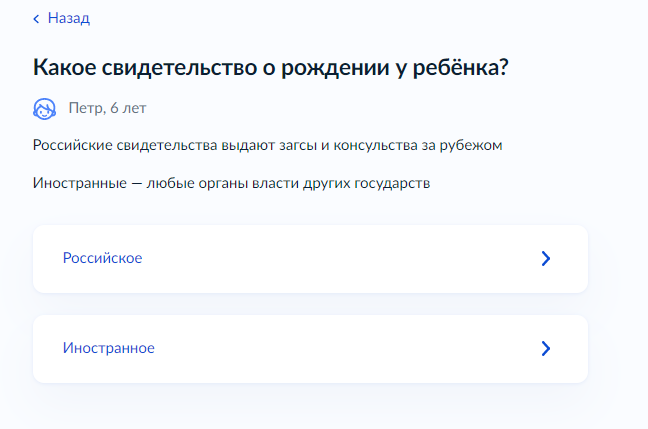 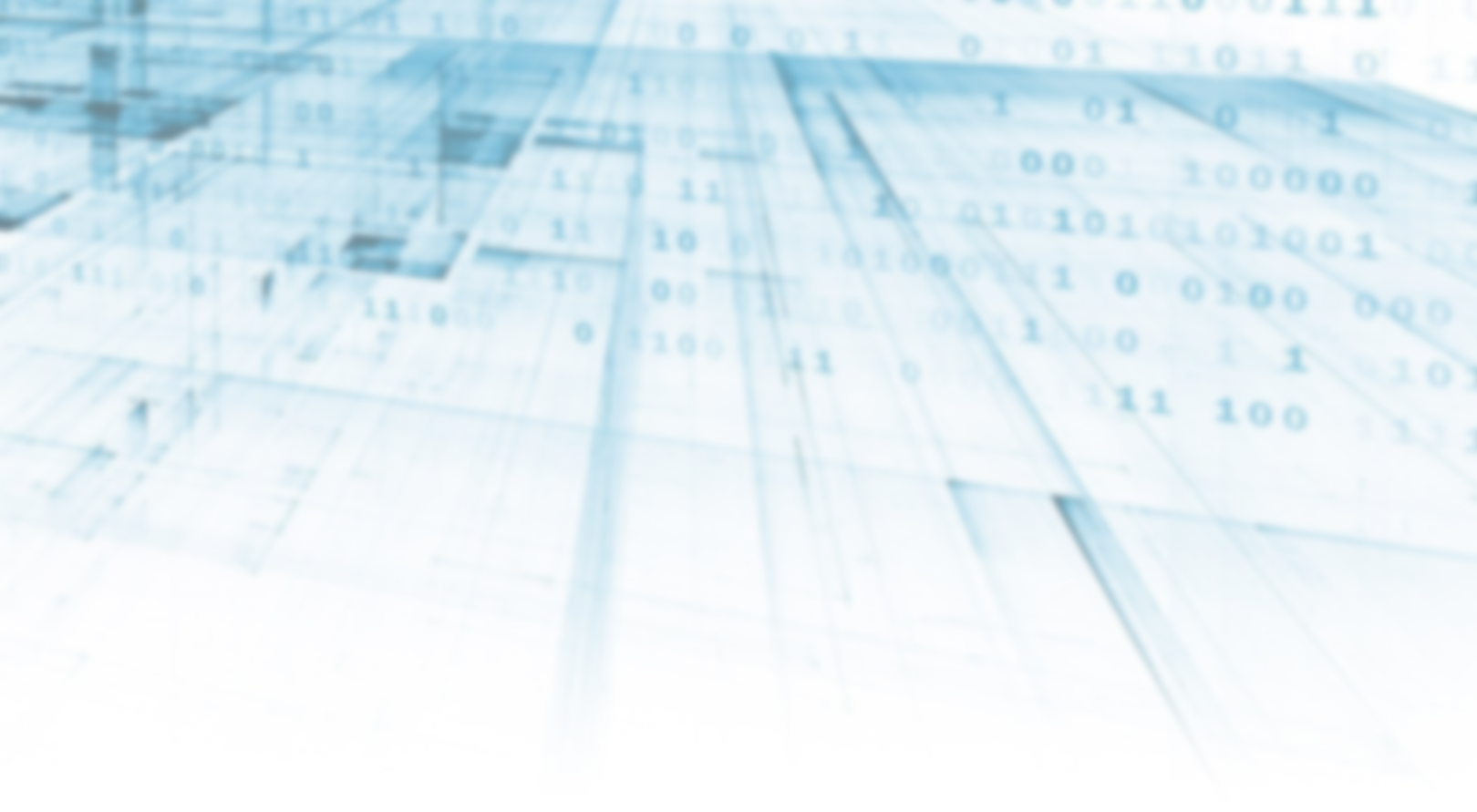 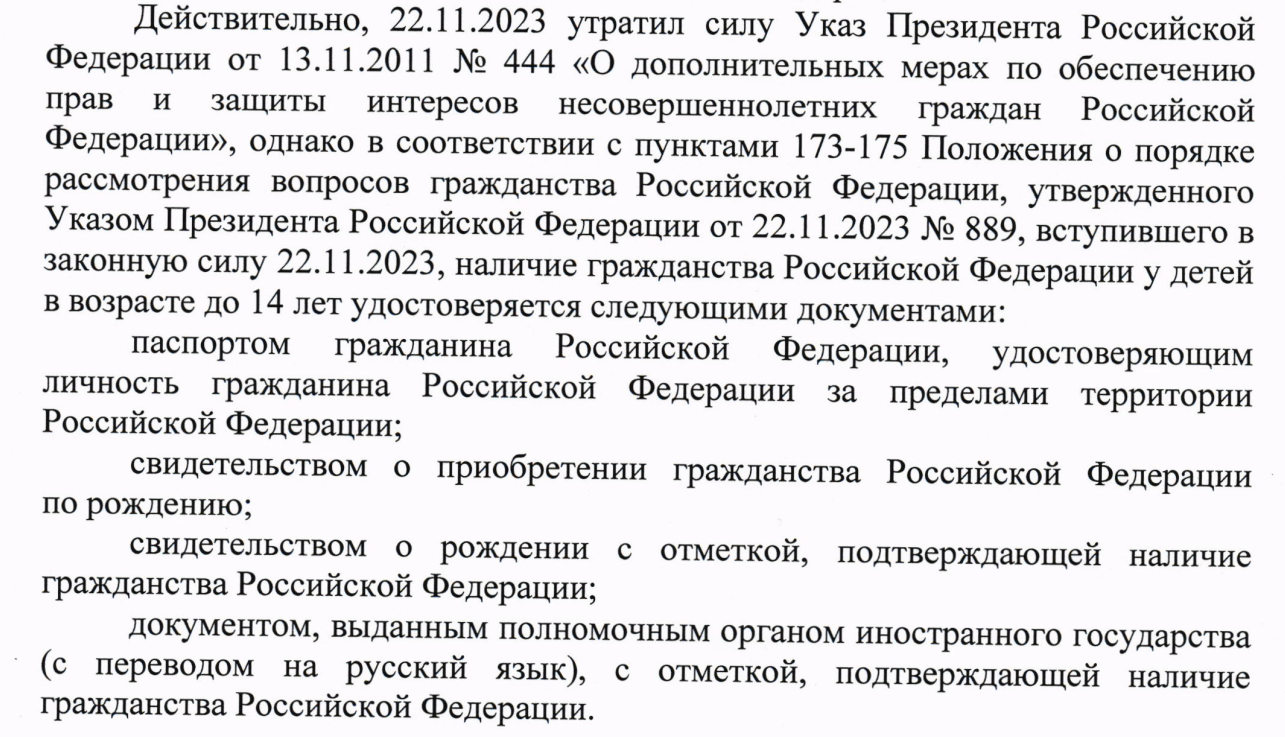 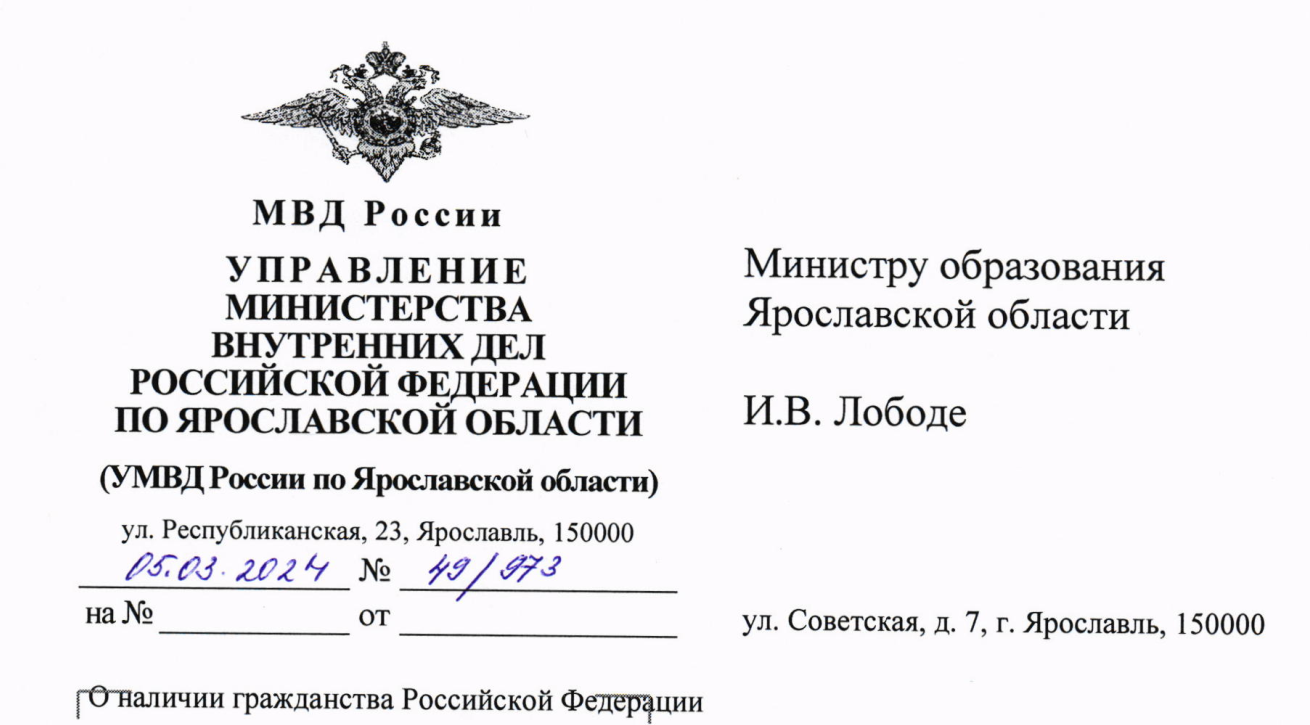 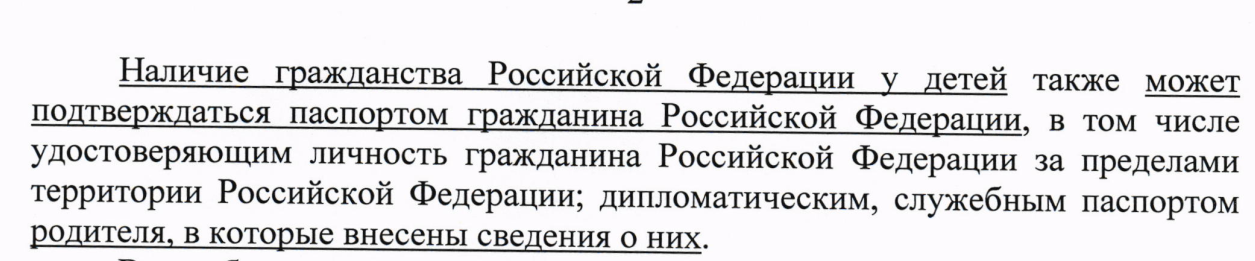 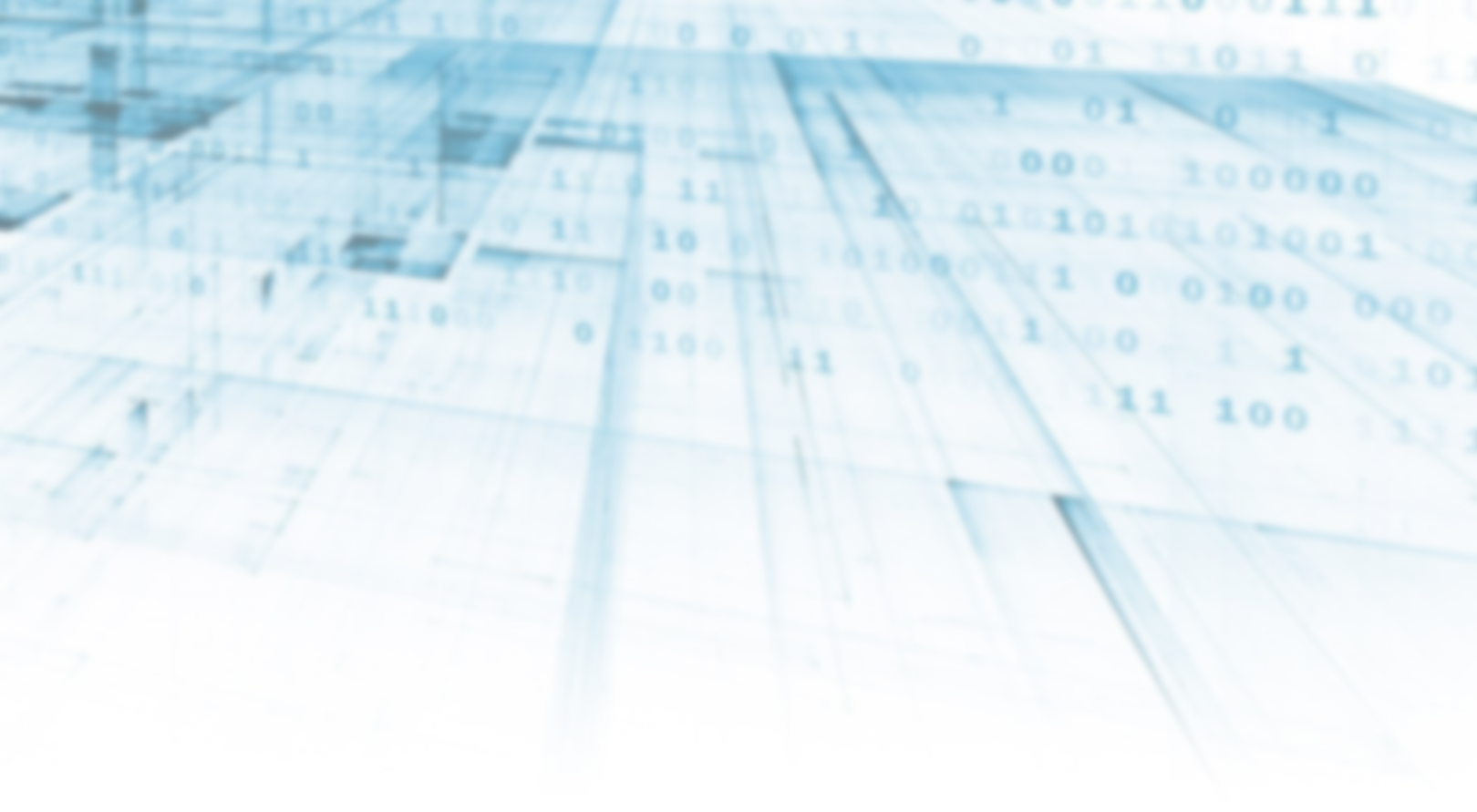 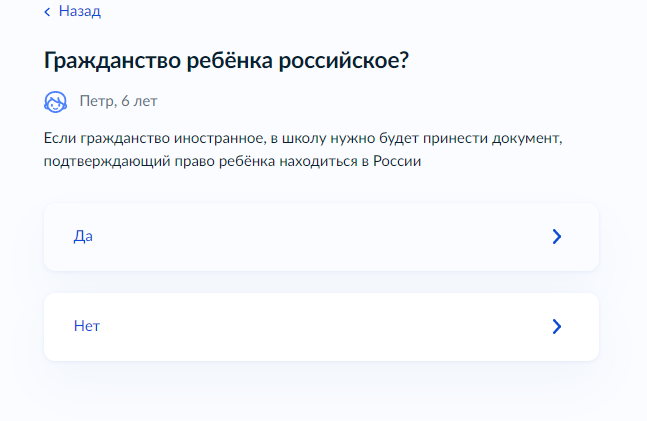 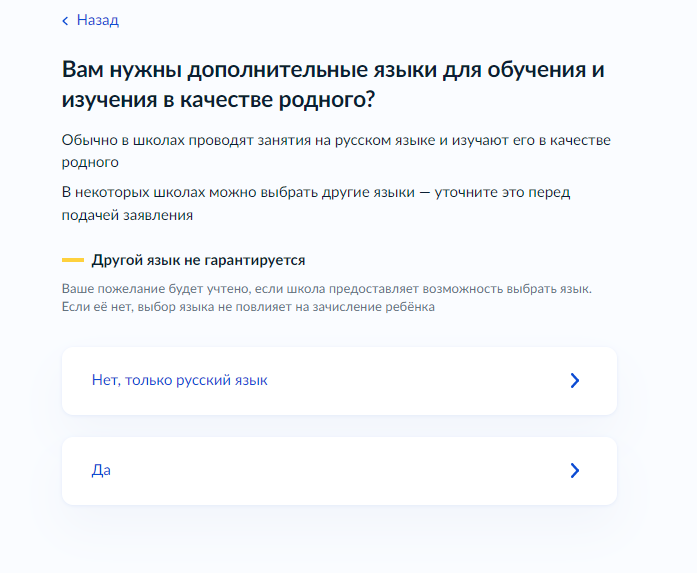 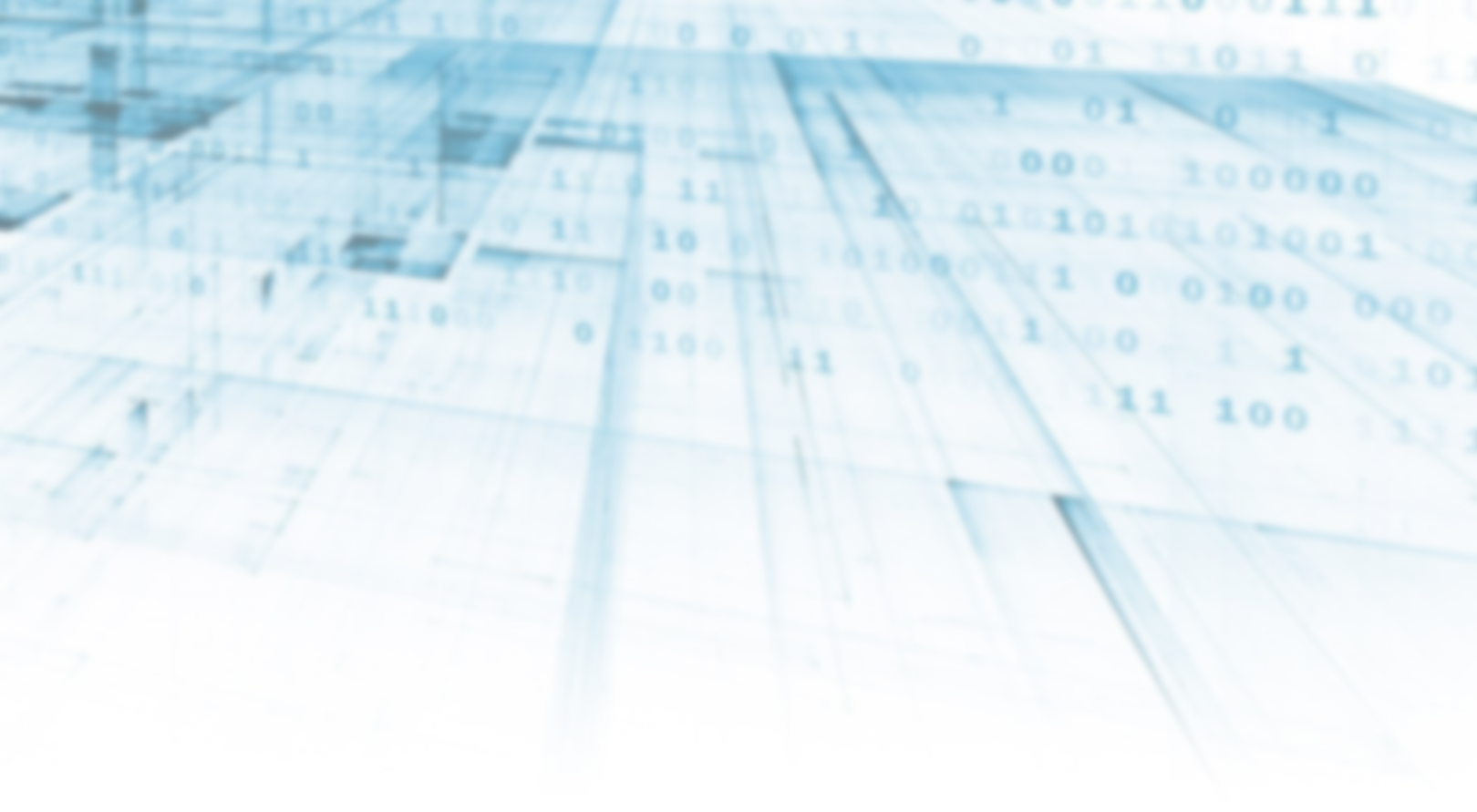 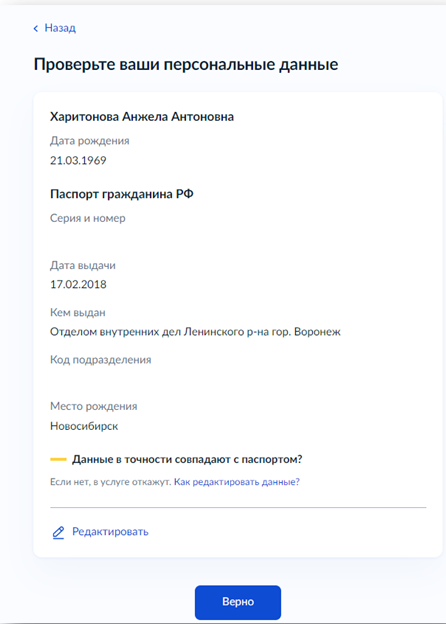 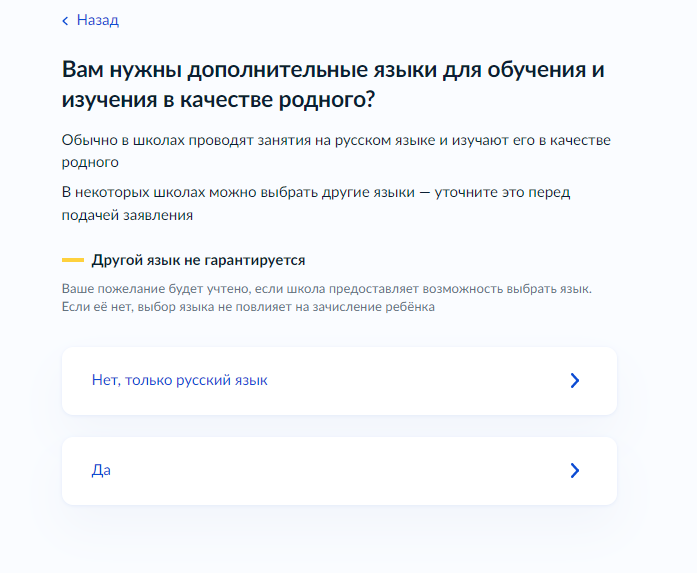 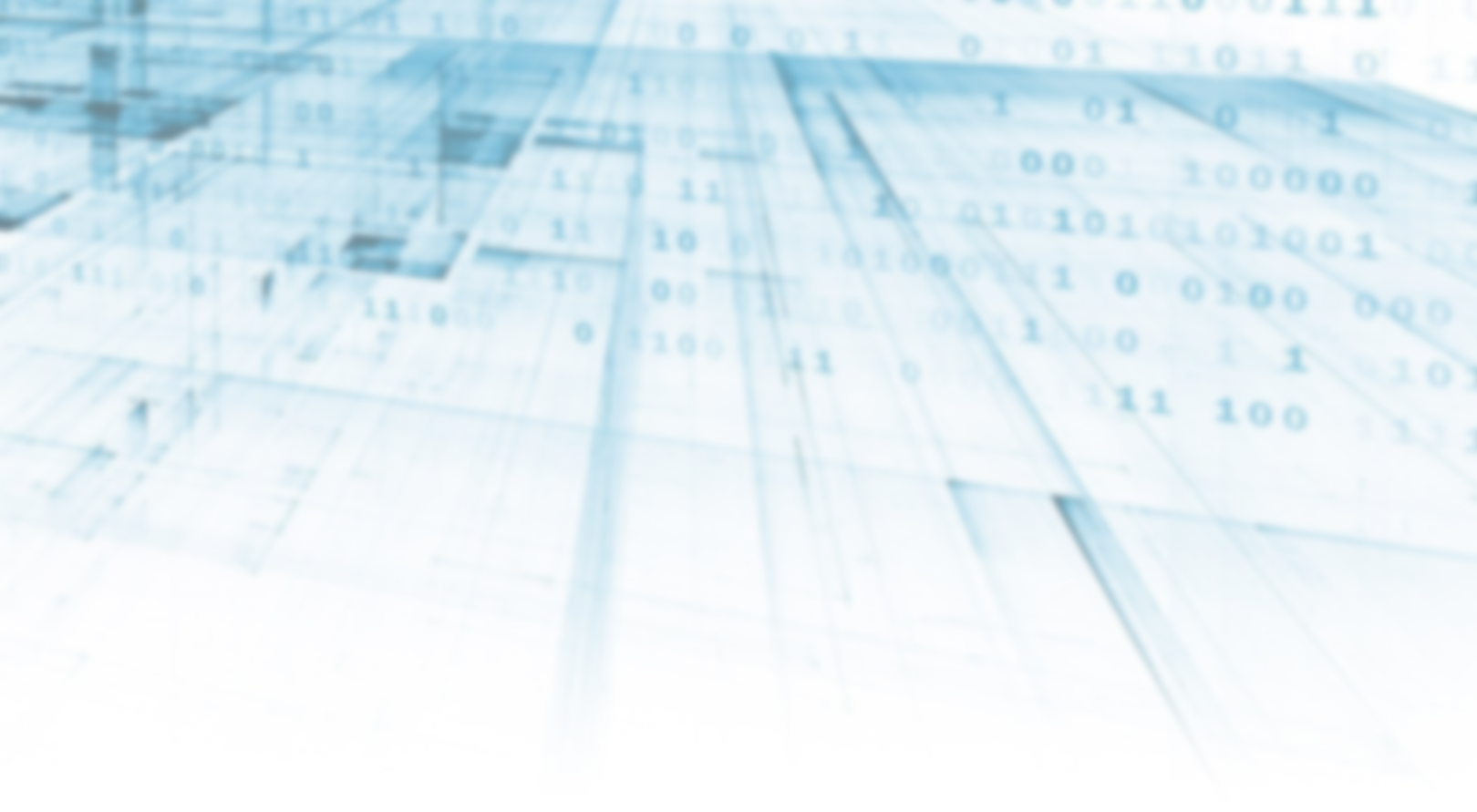 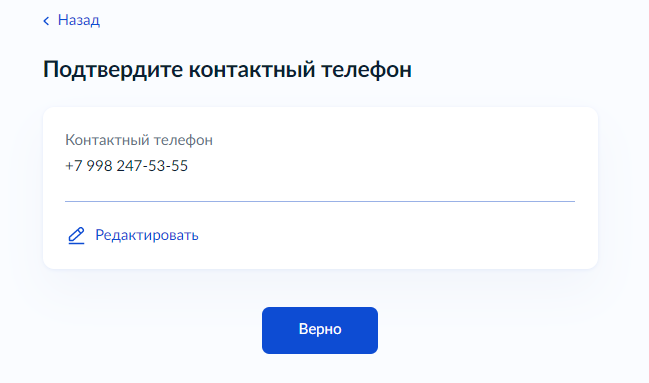 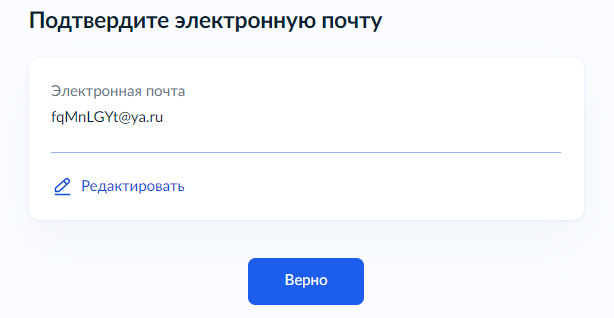 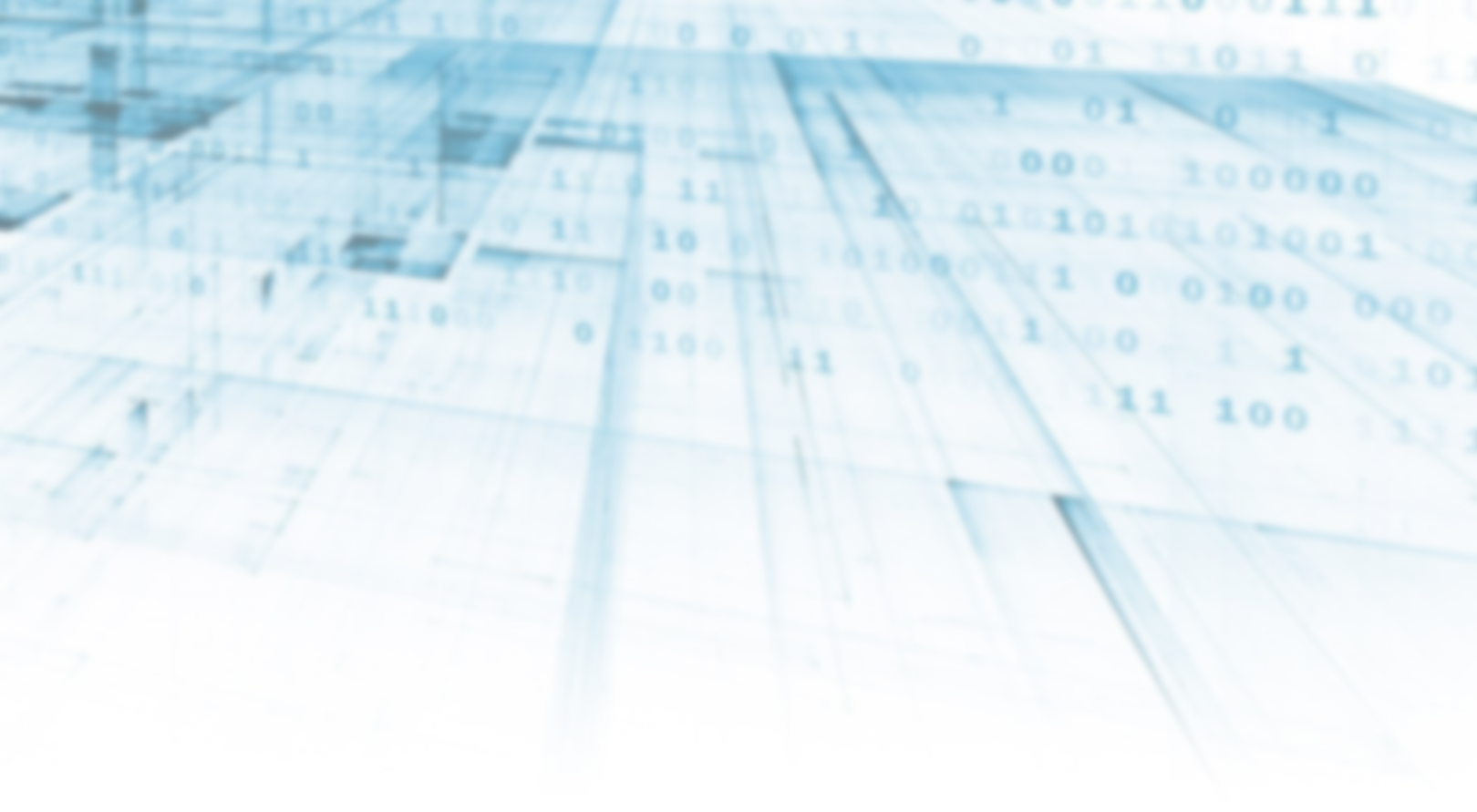 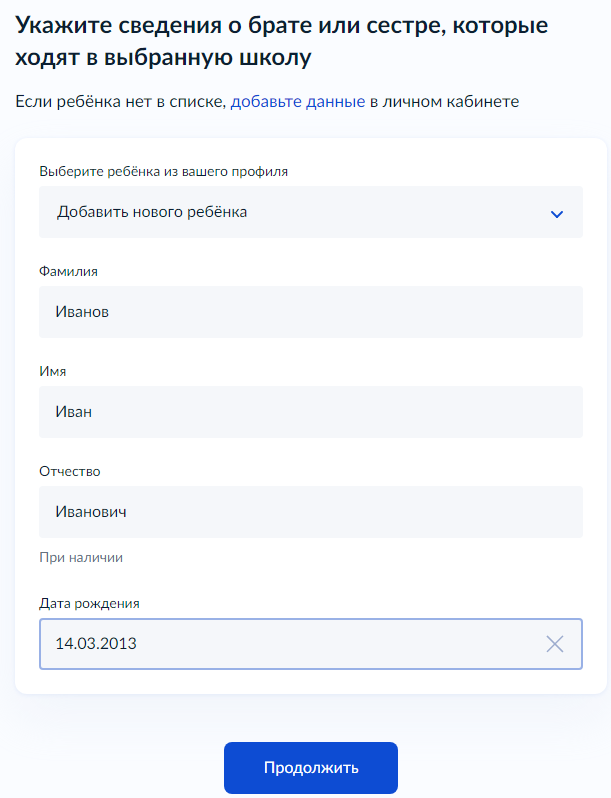 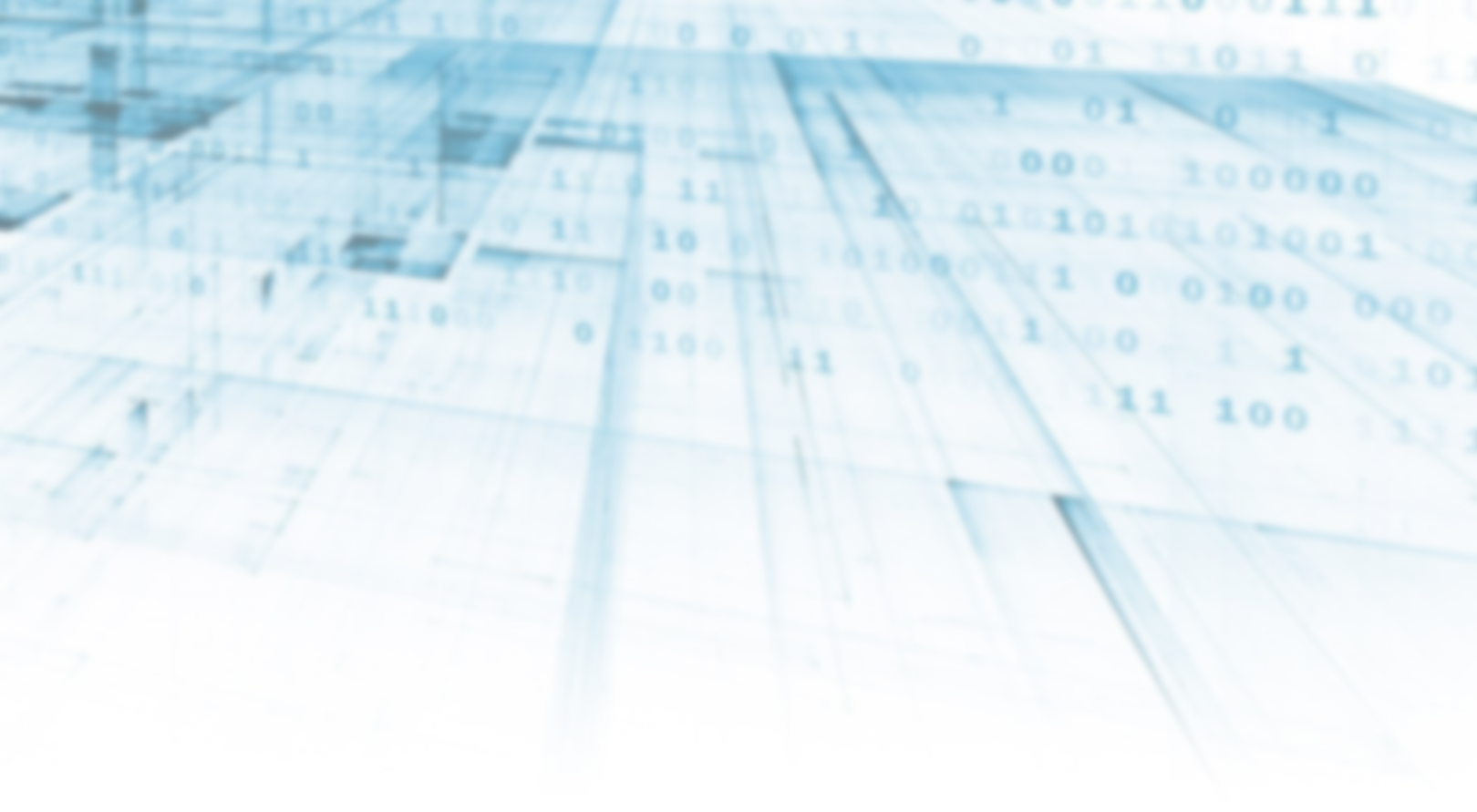 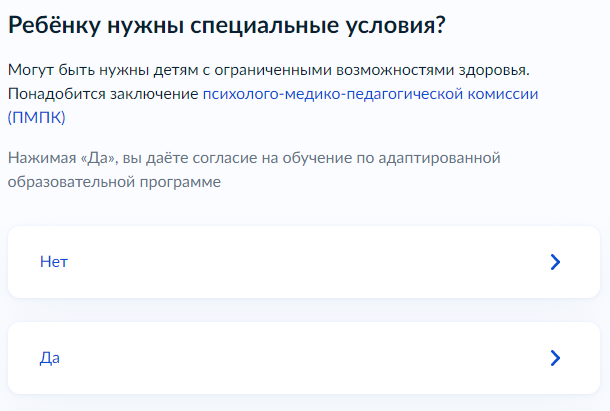 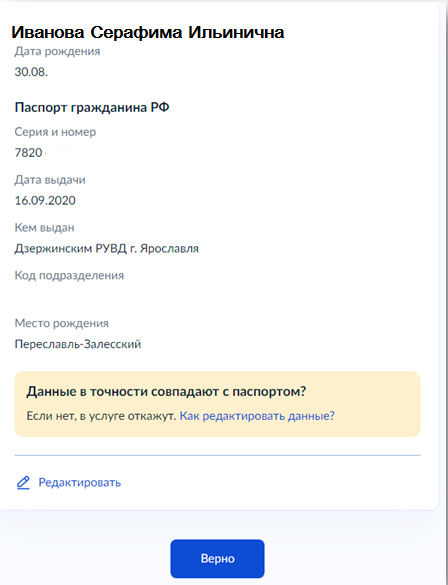 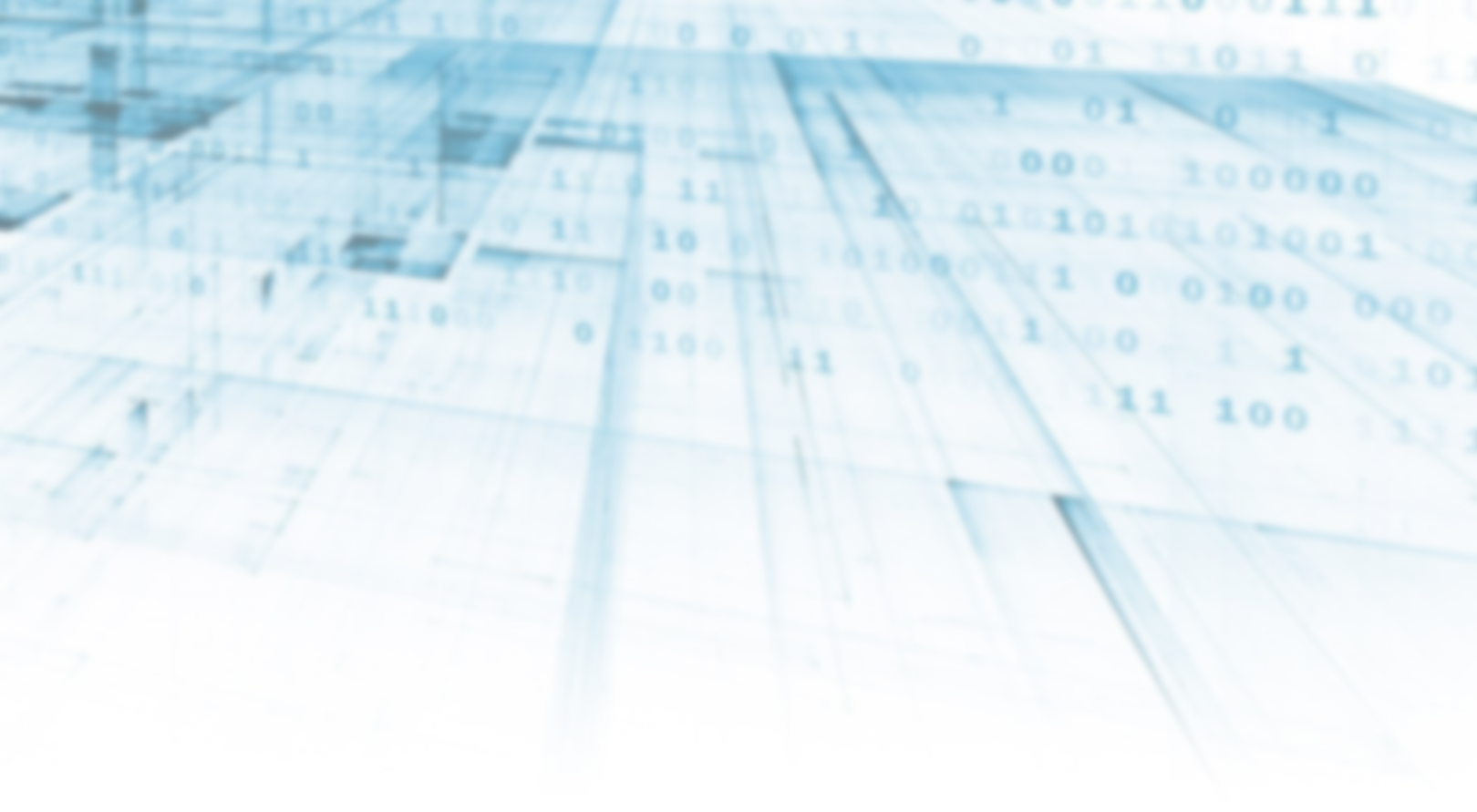 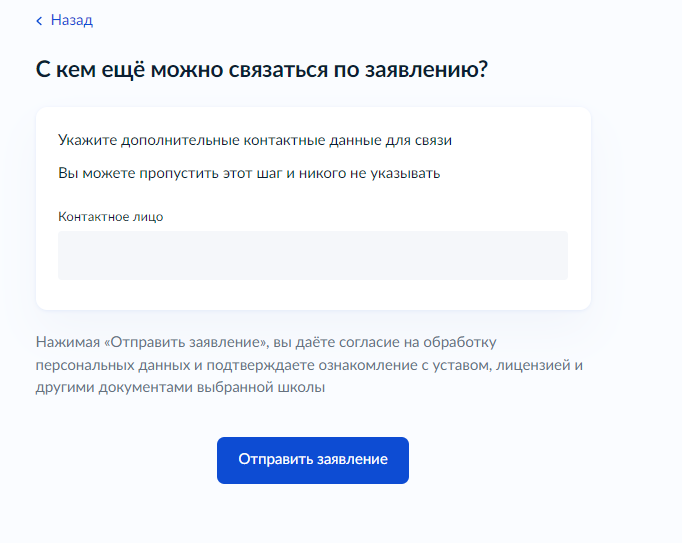 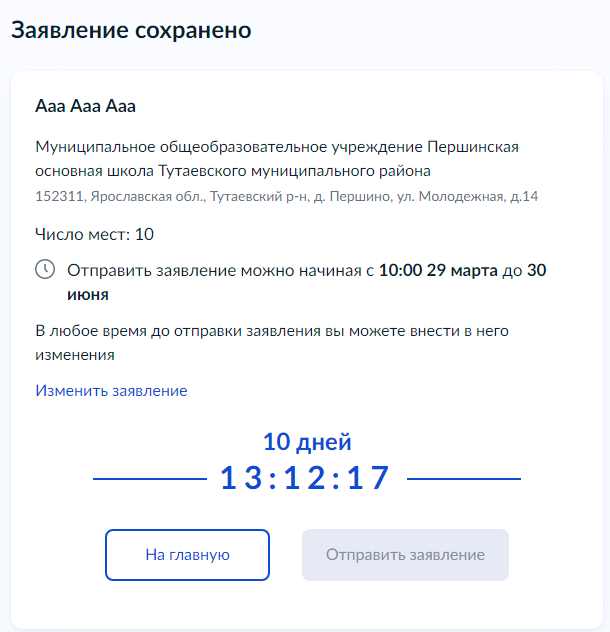 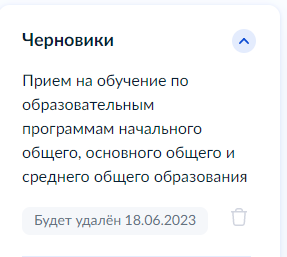 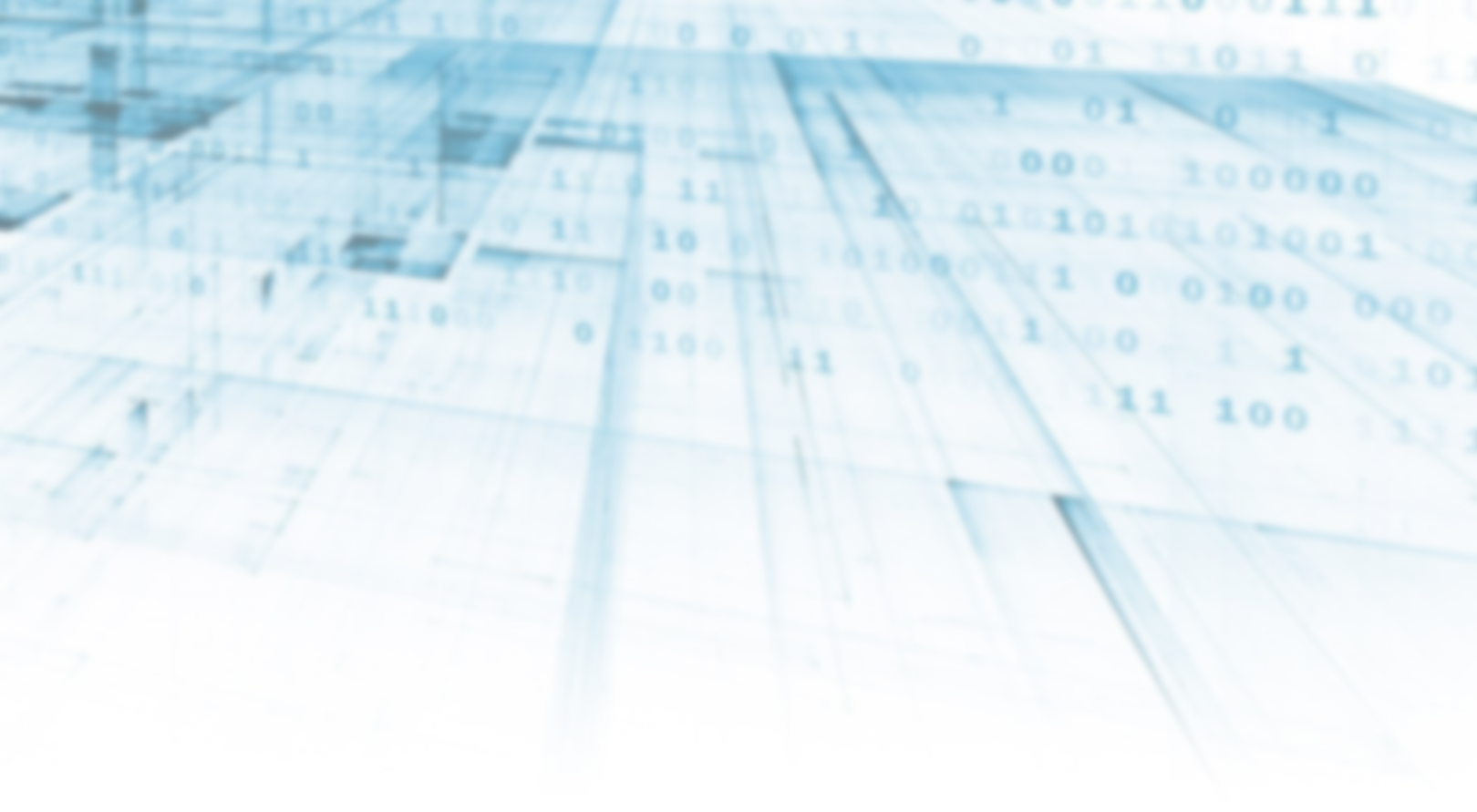 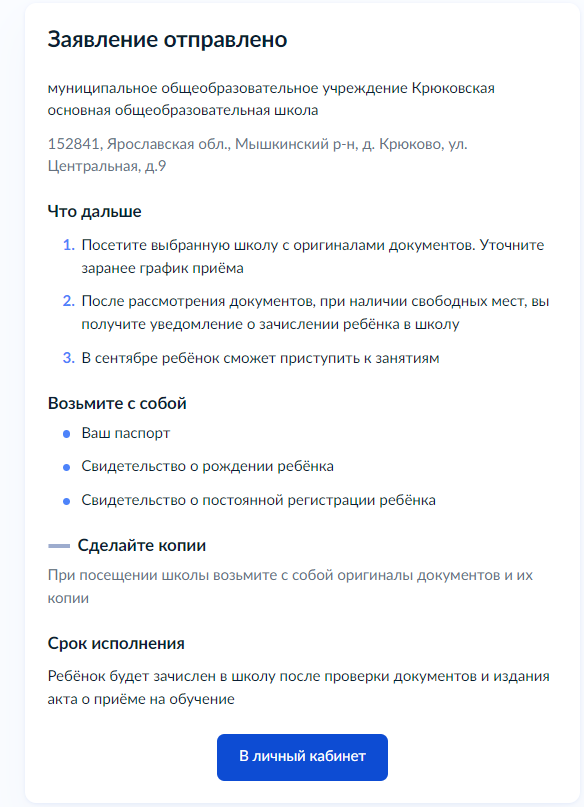 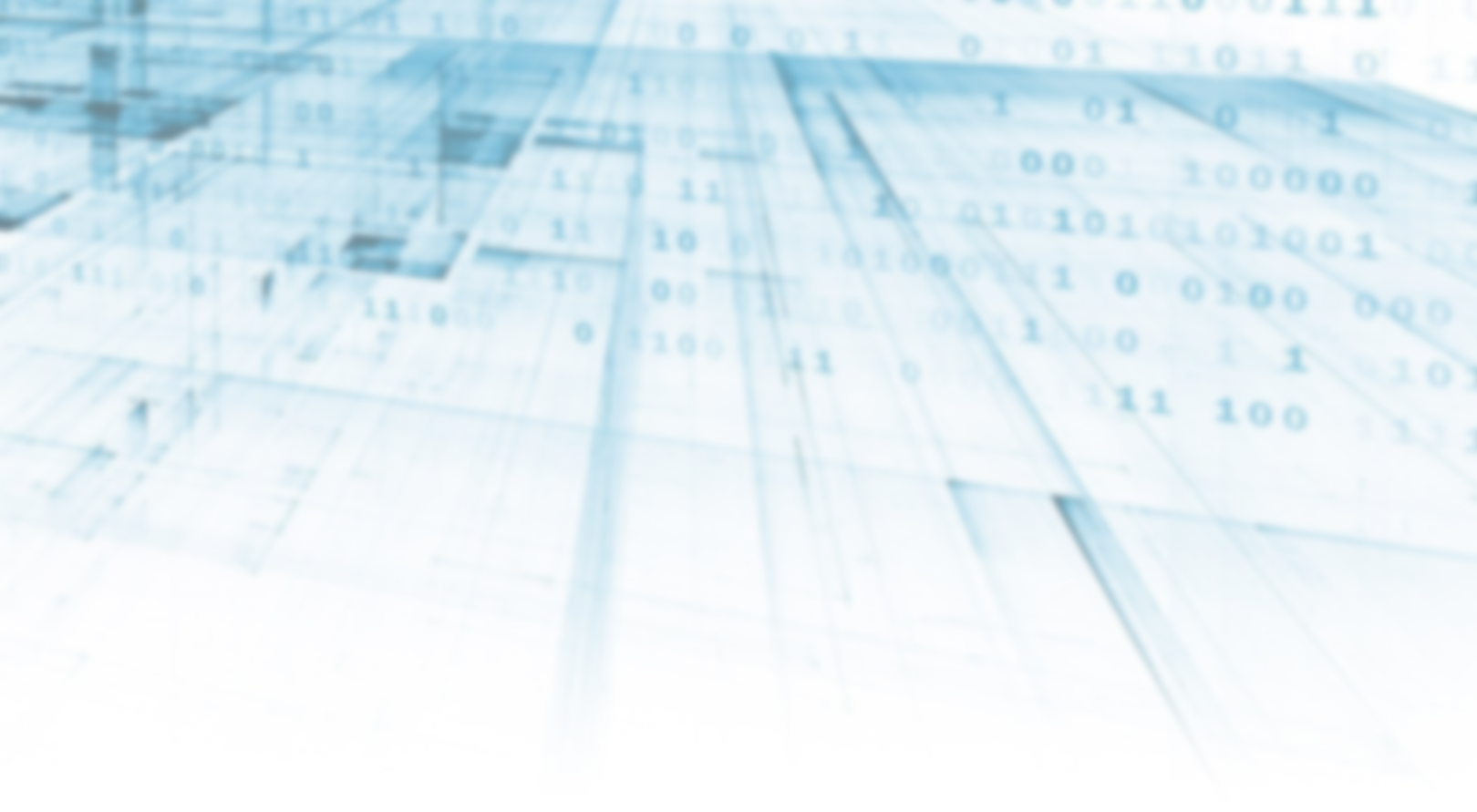 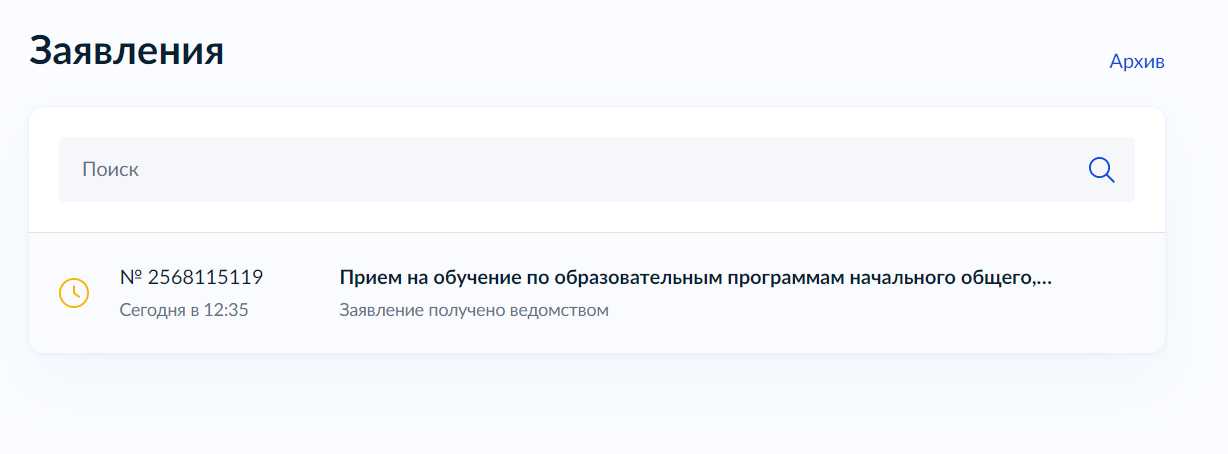 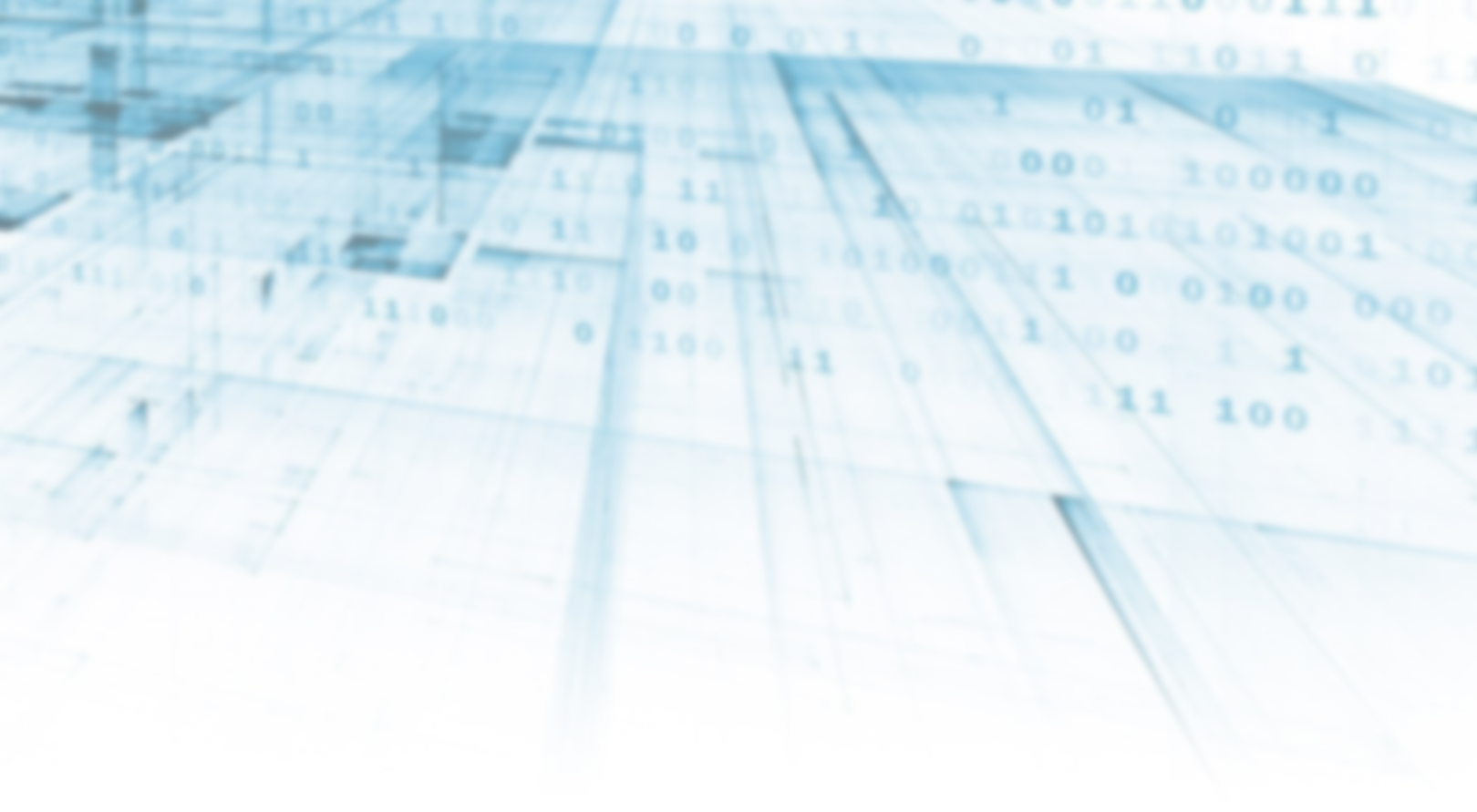 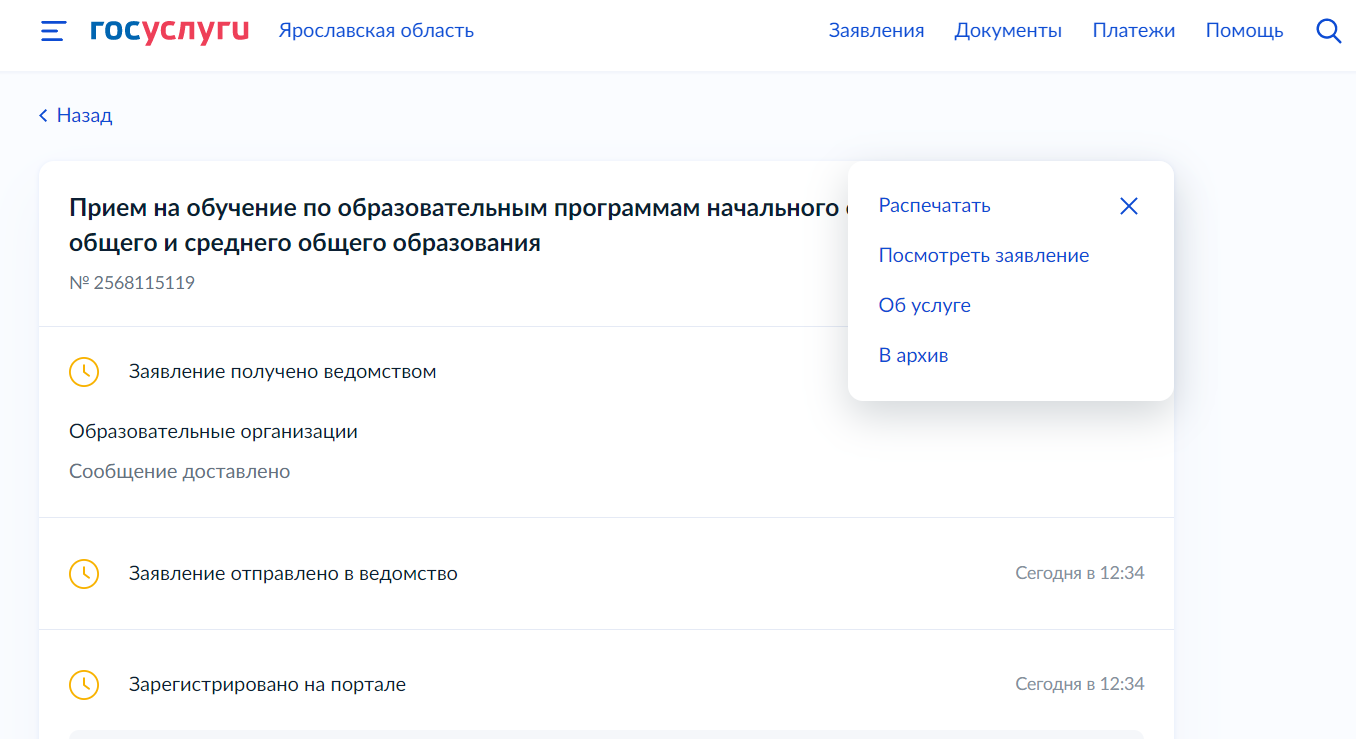 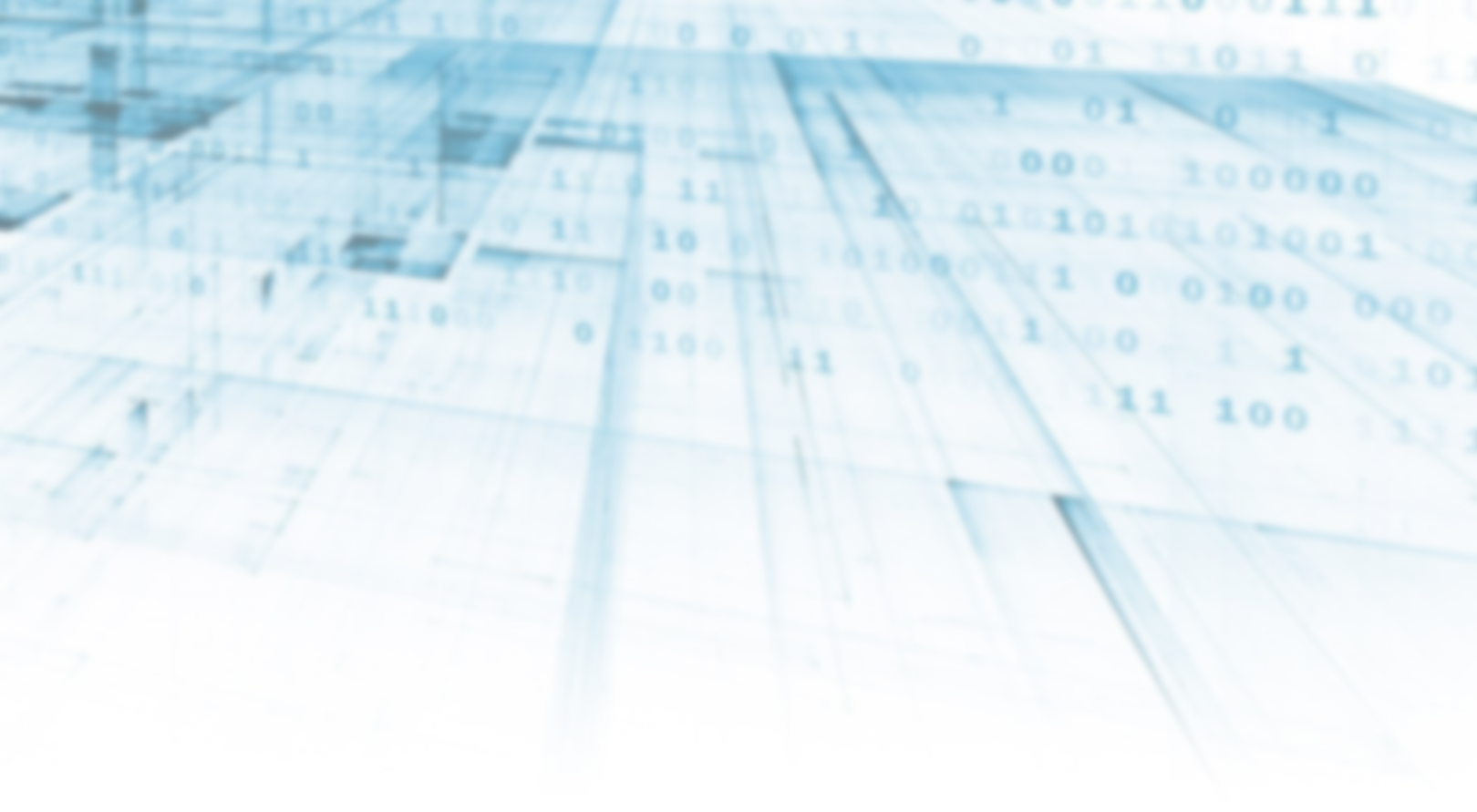 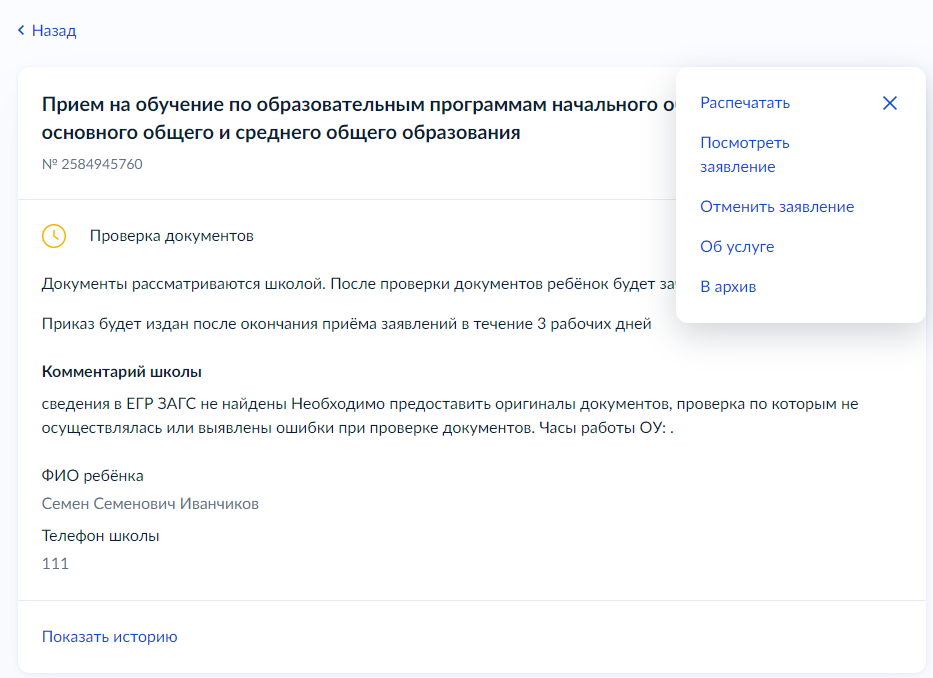 льгота
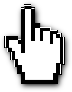 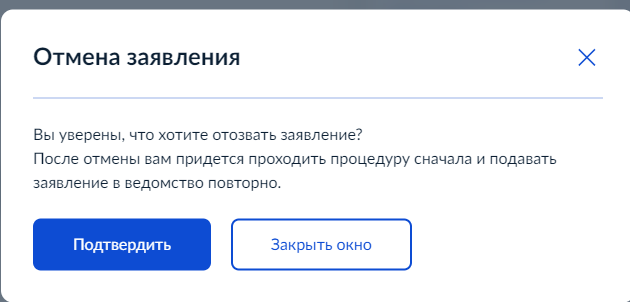 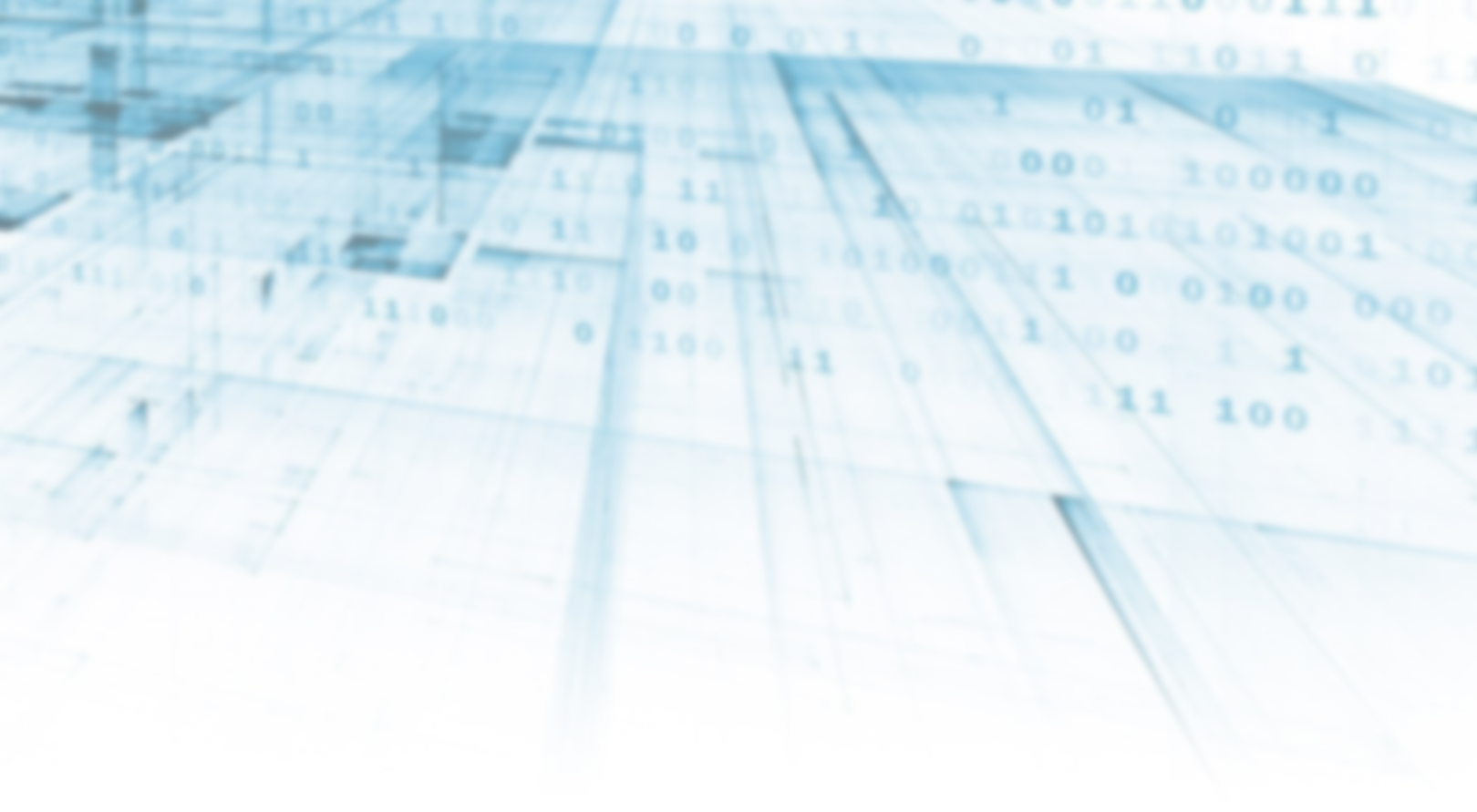 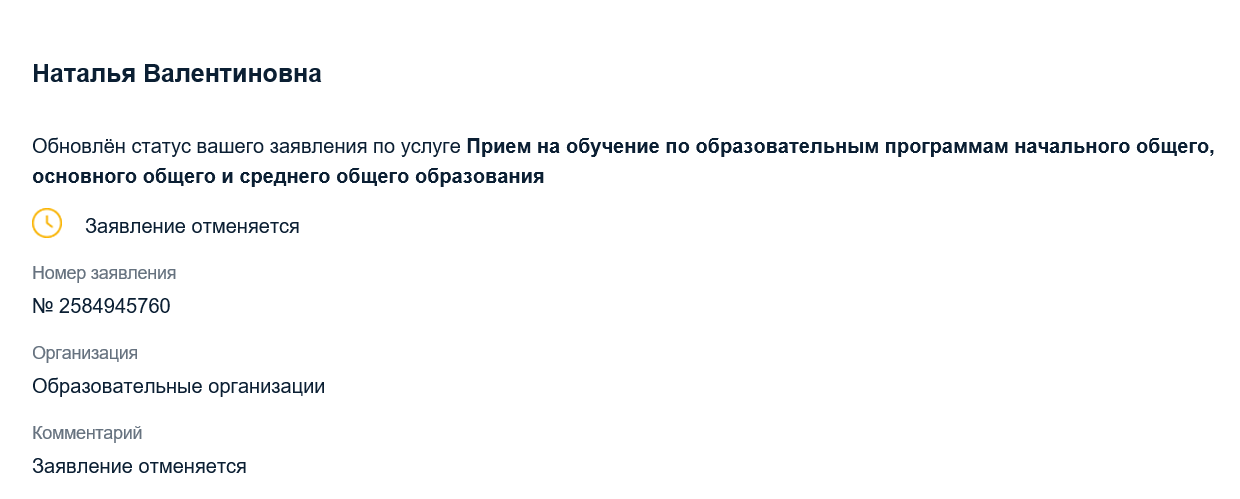 Это конечный статус. Заявление необходимо сформировать вновь
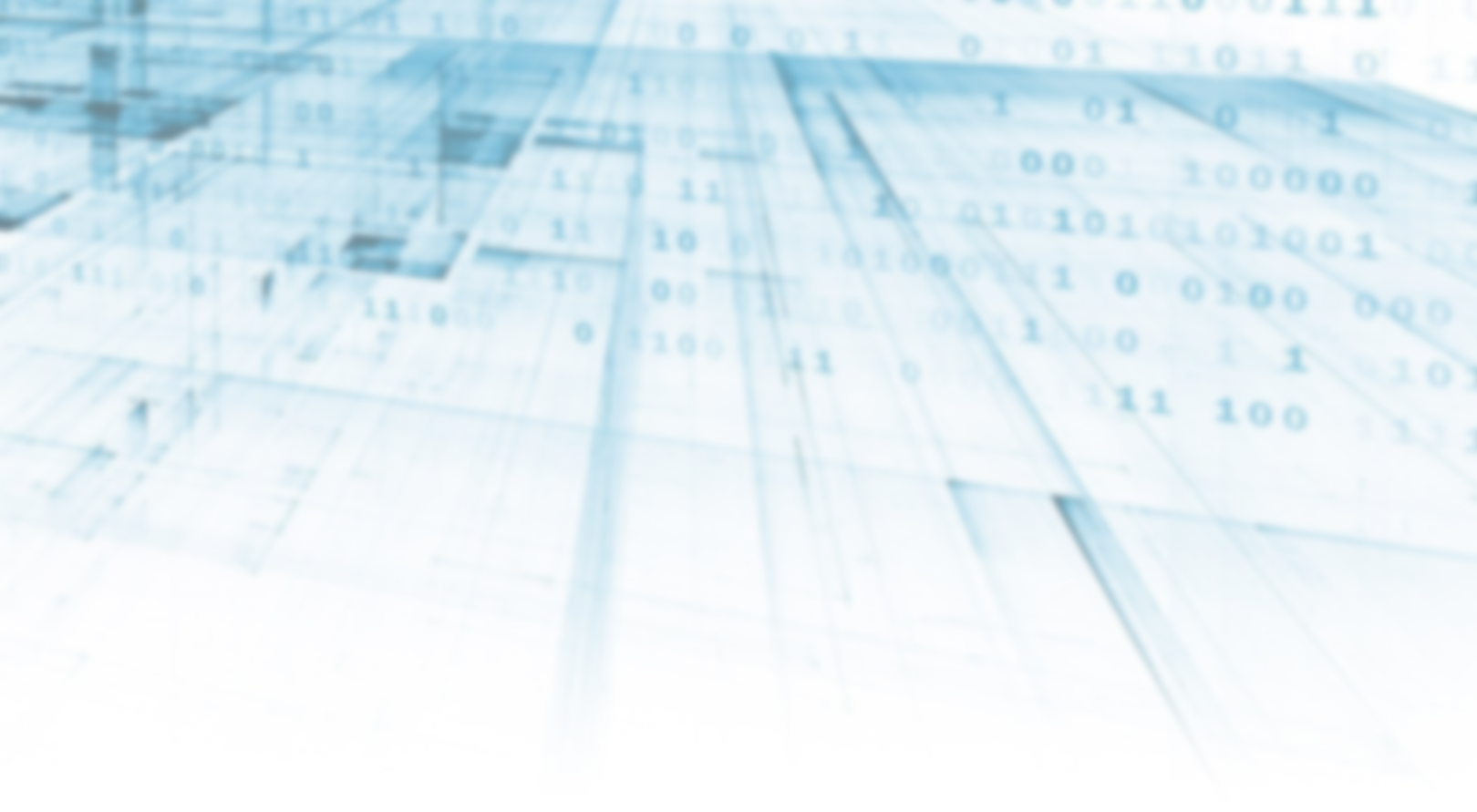 Обработка заявлений при предоставлении услуги в общеобразовательной организации в 2023 год
Прием заявлений с ЕПГУ
Получение заявлений в пункте меню «Работа с ЕПГУ», «Зачисление в ООУ (фед)»
Проверка Загс и МВД
Обработка заявлений – либо перенос в раздел «Реестр», либо «Отказ …»
Прием заявлений другим способом 
Внесение сведений в пункте меню «Реестры»
Обработка всех заявлений в пункте меню «Реестры»
Все заявления выстраиваются в общую очередь по времени не зависимо от способа подачи заявления
Изменение статусов

Для школ с дошкольными группами необходимо помнить, что дети в школу идут на общих основаниях. Родители таких детей подают заявления, которые обрабатываются в соответствии с доработанным алгоритмом
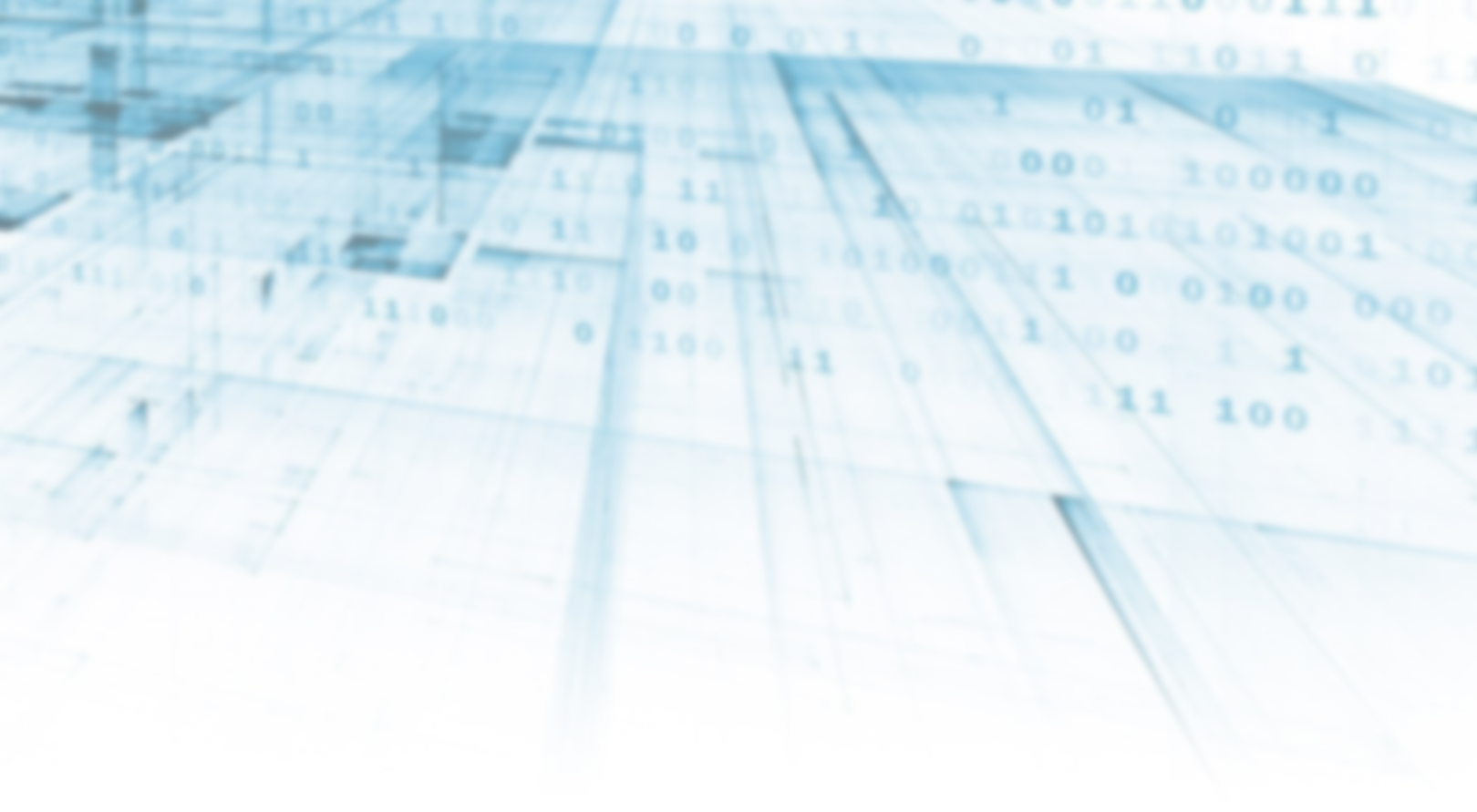 Статусы в личном кабинете заявителя
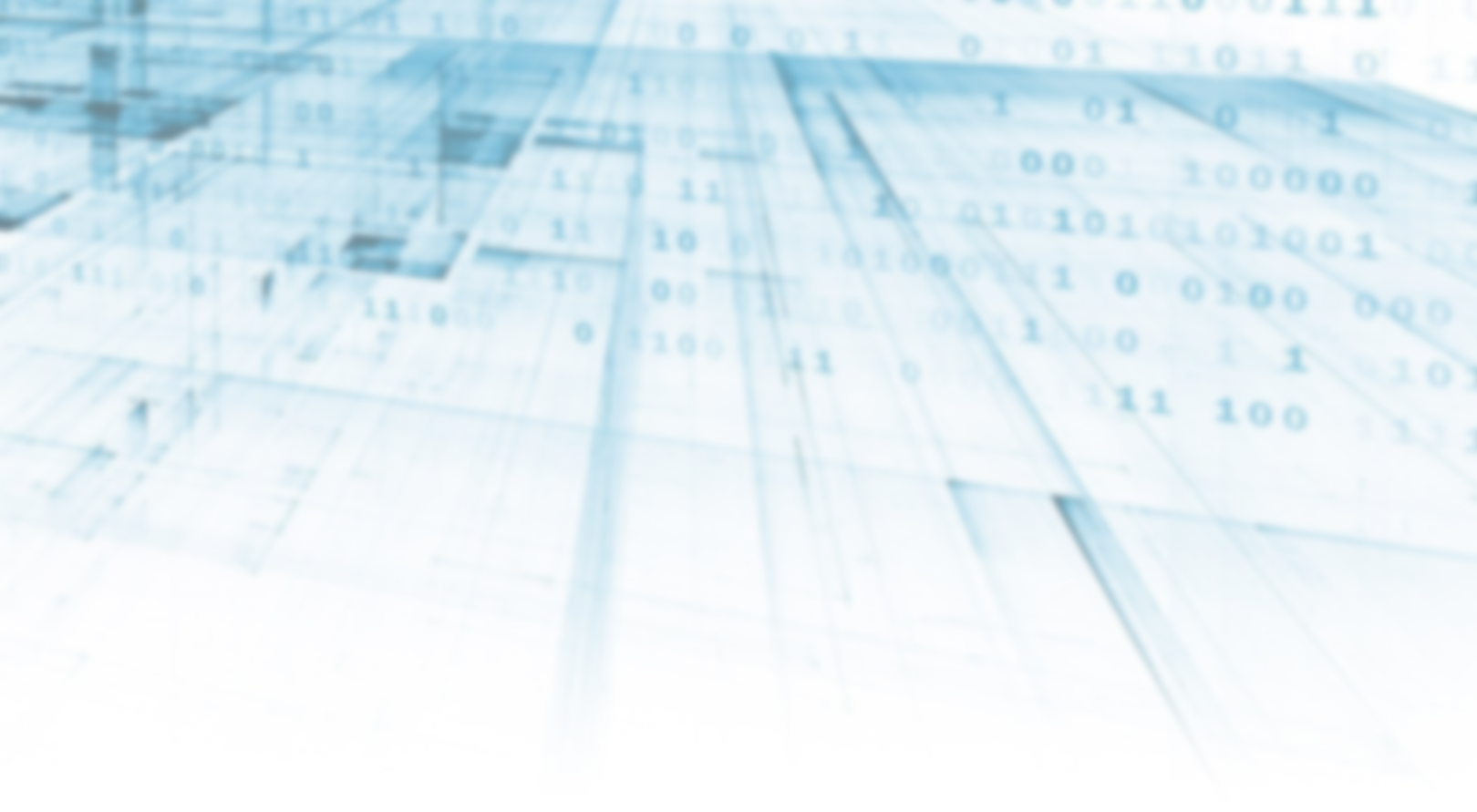 Исчерпывающий перечень оснований для отказа 
в приеме и регистрации документов
заявителем представлен неполный комплект документов;
наличие противоречий между сведениями, указанными в заявлении, и сведениями, указанными в приложенных к нему документах; 
документы содержат подчистки и исправления текста, текст письменного заявления не поддается прочтению, заявление заполнено не полностью;документы содержат повреждения, наличие которых не позволяет в полном объеме использовать информацию и сведения, содержащиеся в документах для предоставления Услуги; 
некорректное заполнение обязательных полей в заявлении (отсутствие заполнения, недостоверное, неполное либо неправильное, не соответствующее требованиям;
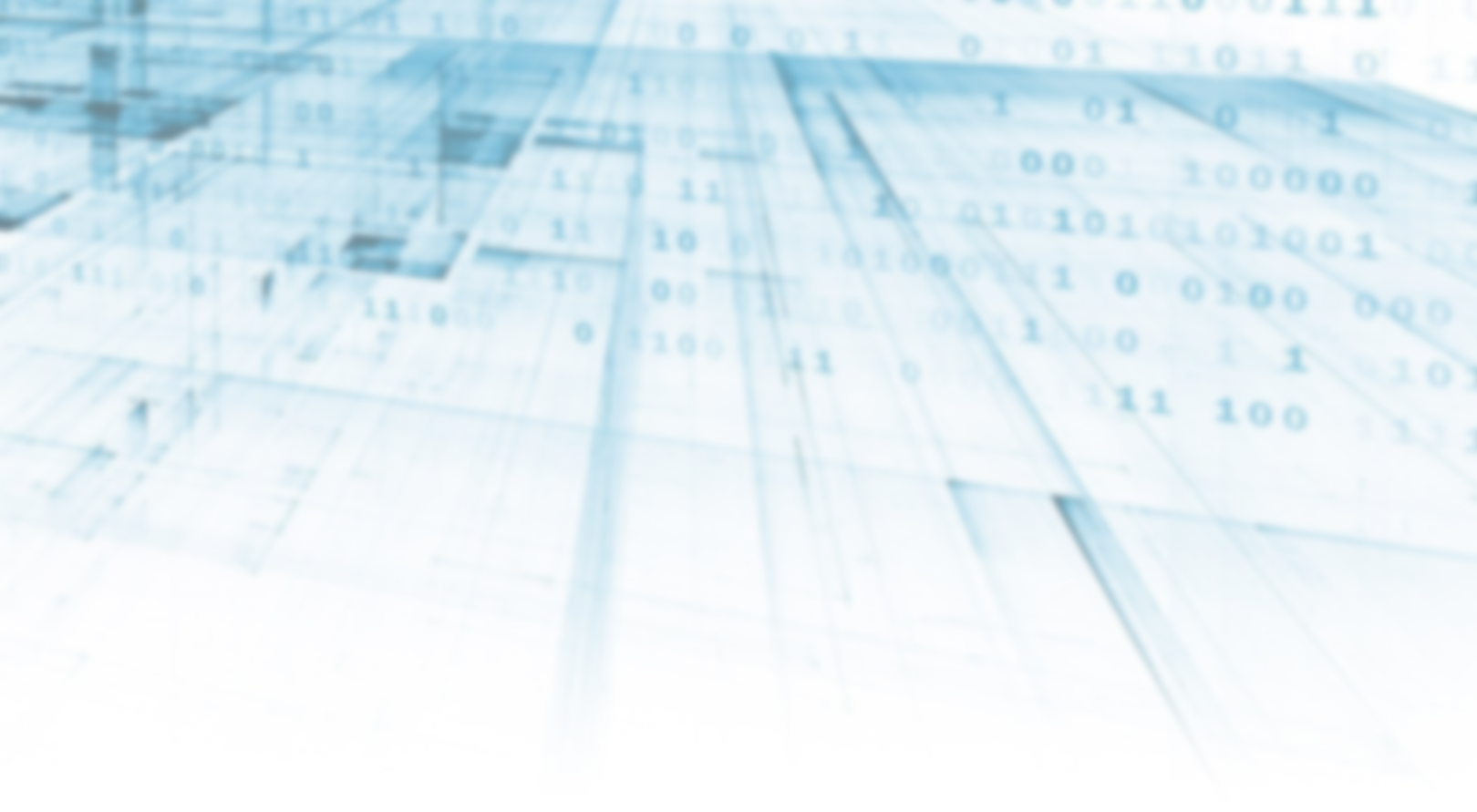 заявление подано лицом, не имеющим полномочий представлять интересы заявителя; 
несоответствие категории заявителей;поступление заявления, аналогично ранее зарегистрированному заявлению; 
заявление подано за пределами периода;несоответствие документов по форме или содержанию требованиям законодательства Российской Федерации; 
обращение заявителя в Организацию, реализующую исключительно адаптированную программу, с заявлением о приеме на образовательную программу, не предусмотренную в Организации; 
несоответствие возраста ребенка, в интересах которого действует родитель (законный представитель), требованиям действующего законодательства (ребенок не достиг возраста 6 лет и 6 месяцев или уже достиг возраста 8 лет на момент начала получения начального общего образования) при отсутствии разрешения на прием ребенка в Организацию.
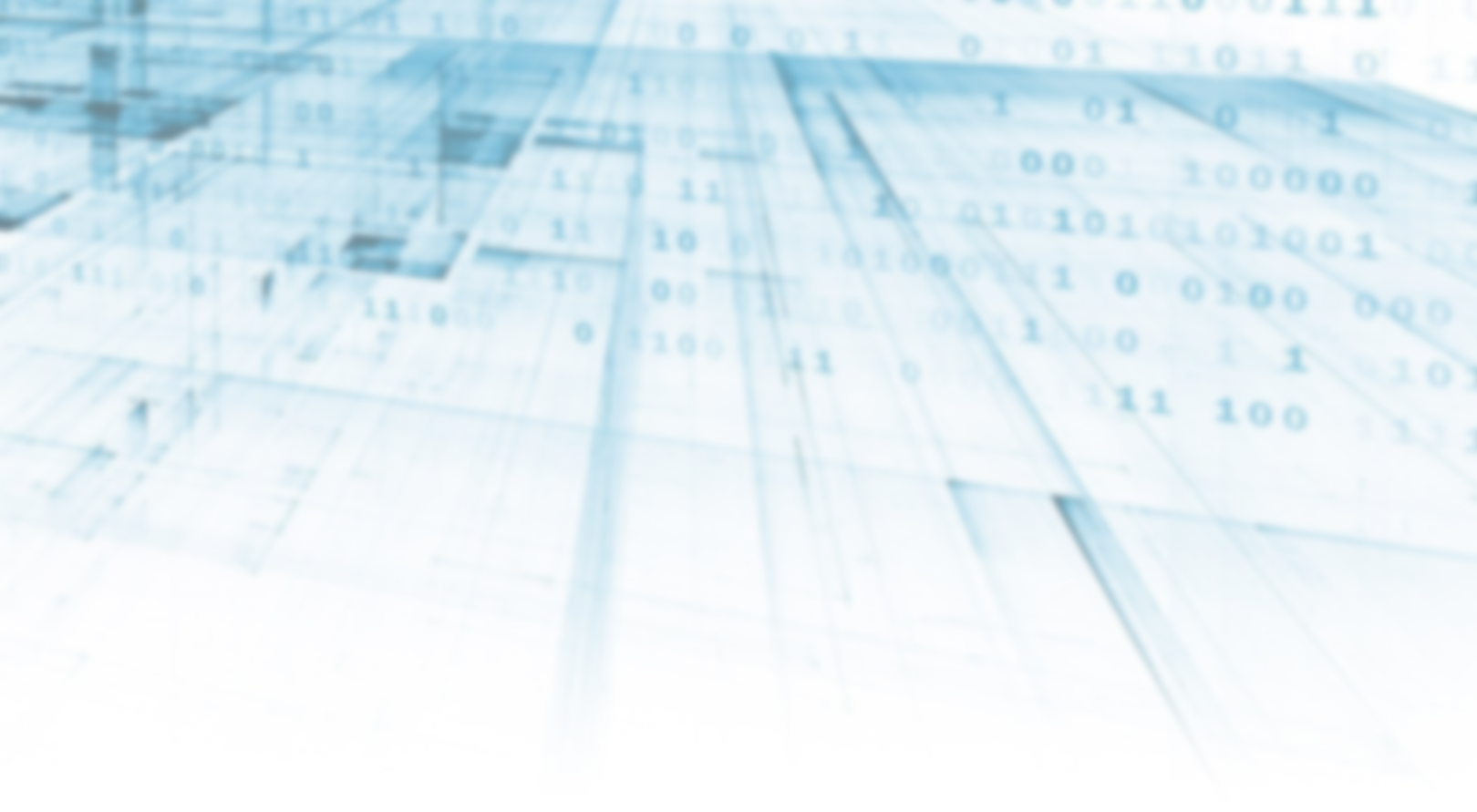 Прием заявлений с ЕПГУ
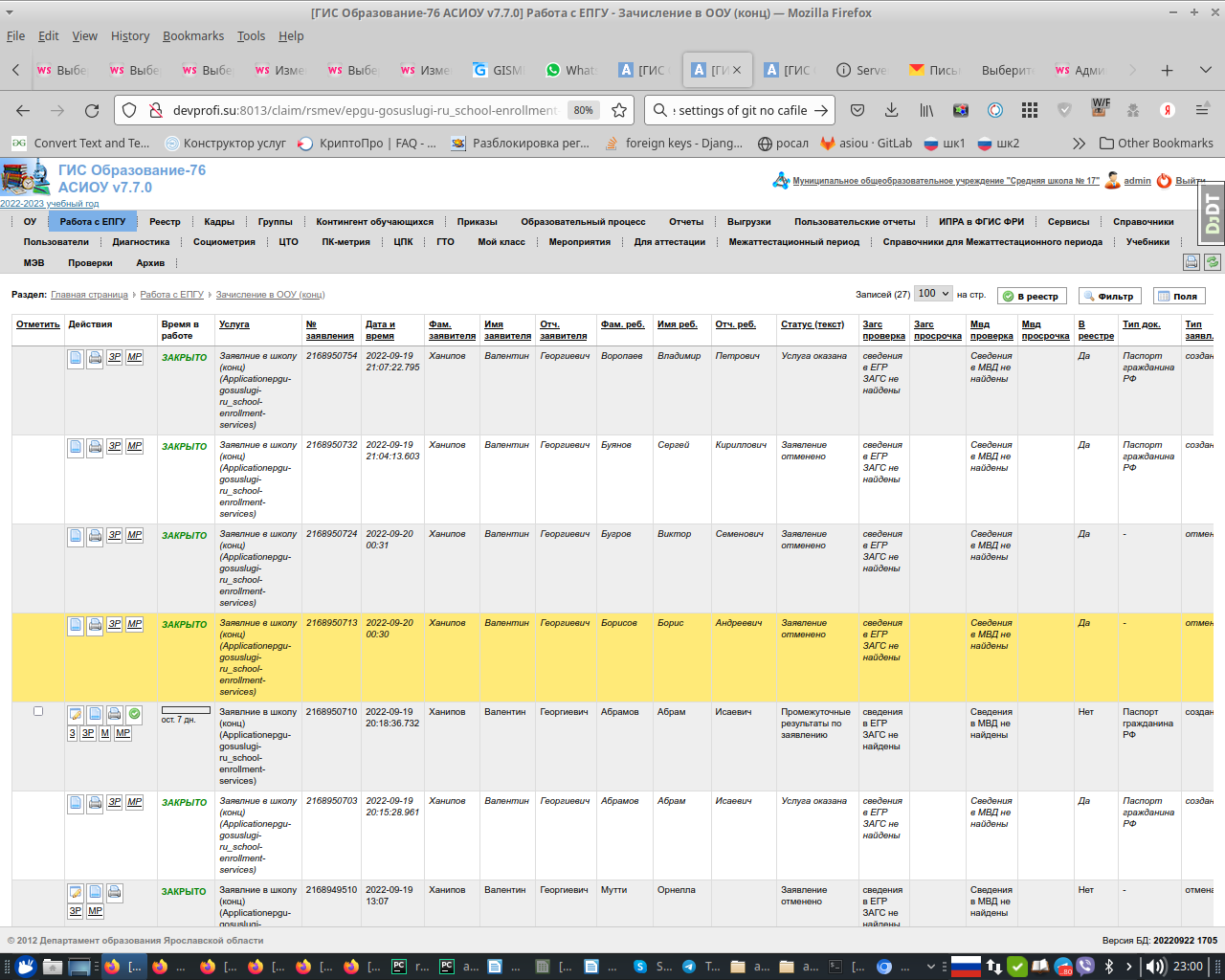 Прием заявлений в пункте меню «Работа с ЕПГУ», «Зачисление в ООУ (фед)»




Редактирование статусов
Просмотр сведений по заявлению
Печать заявления
Перенос в Реестр
З - ручной запуск проверки Загс
М - ручной запуск проверки МВД
ЗР - результаты проверки ЗАГС
МР - результаты проверки МВД
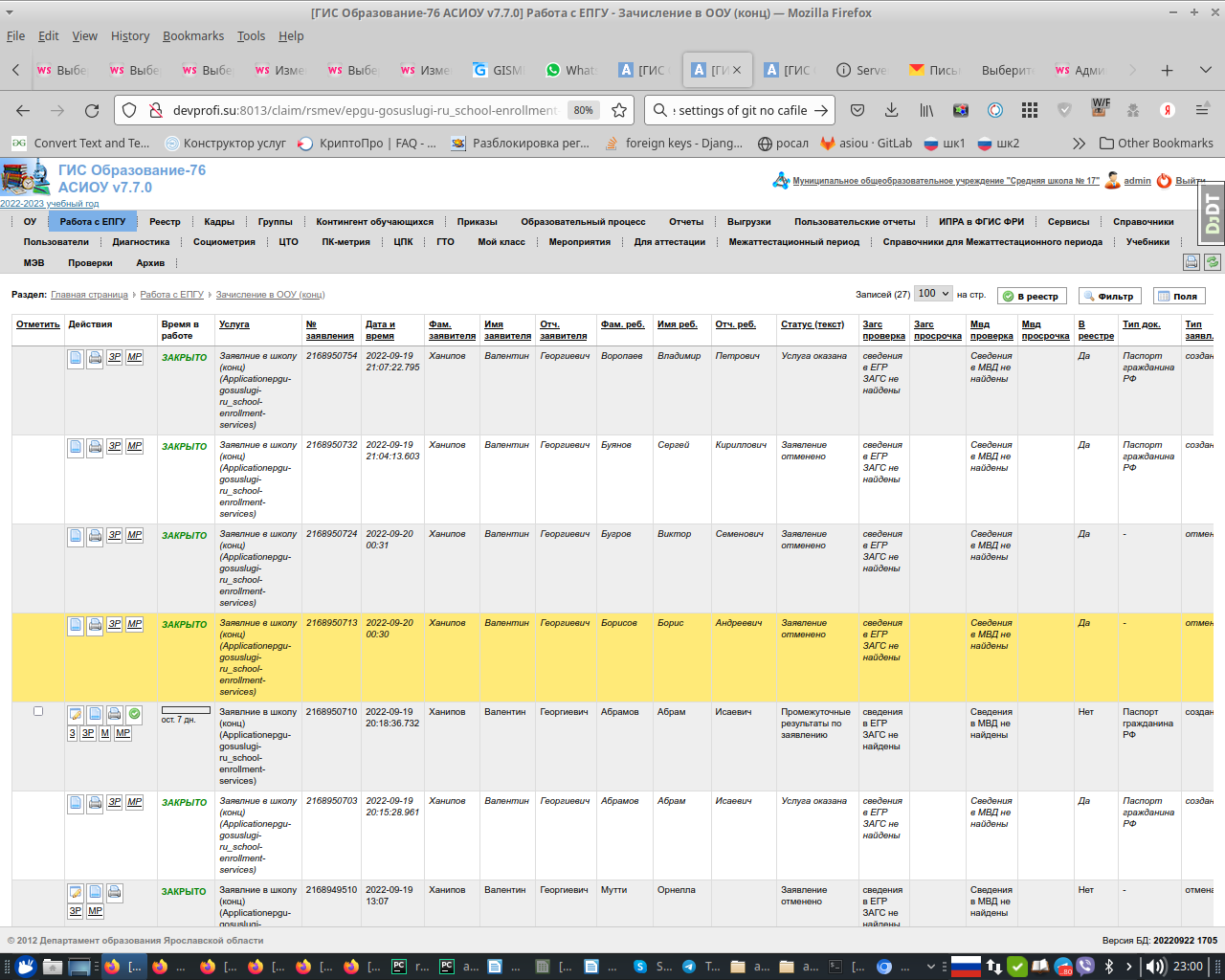 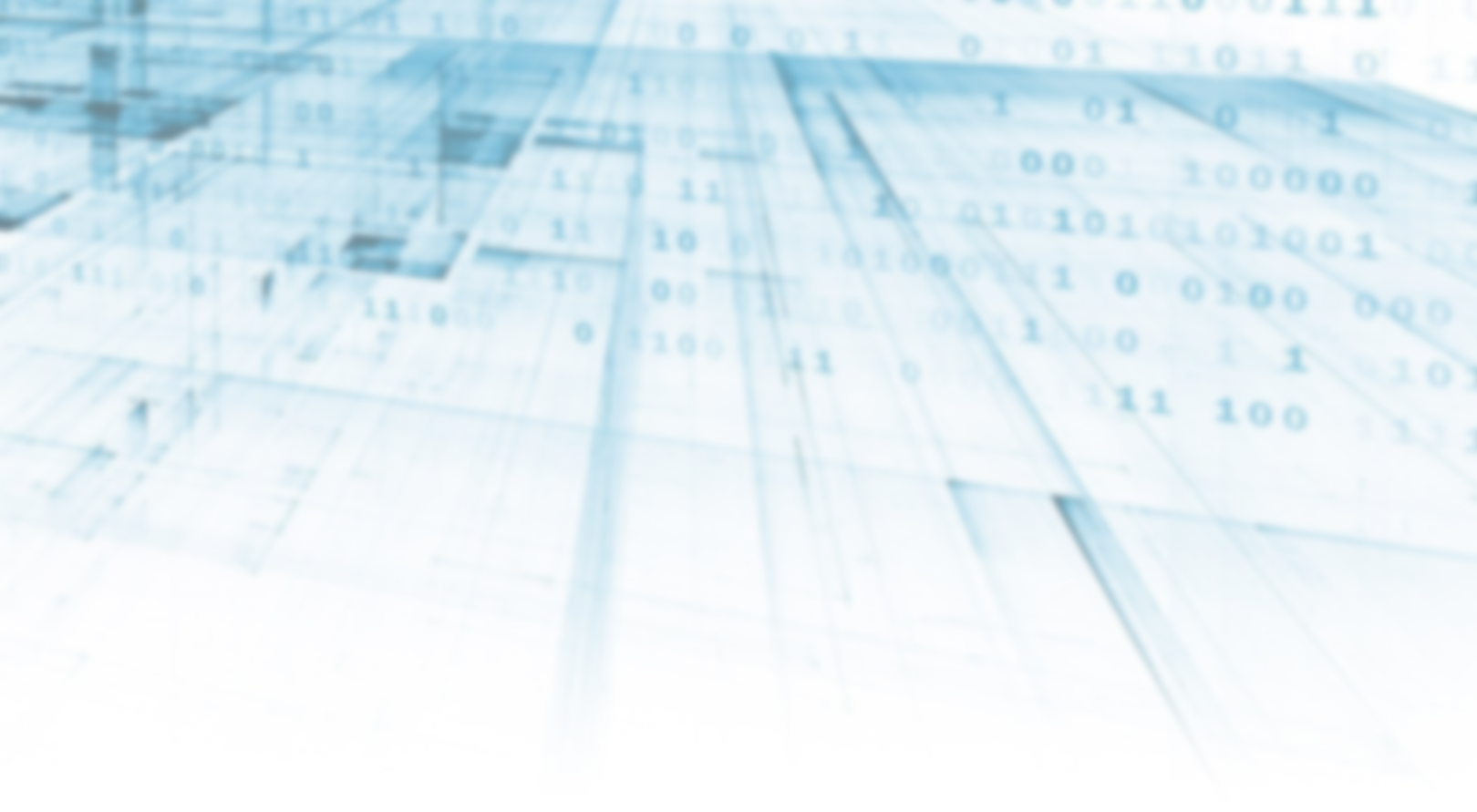 Просмотр заявления
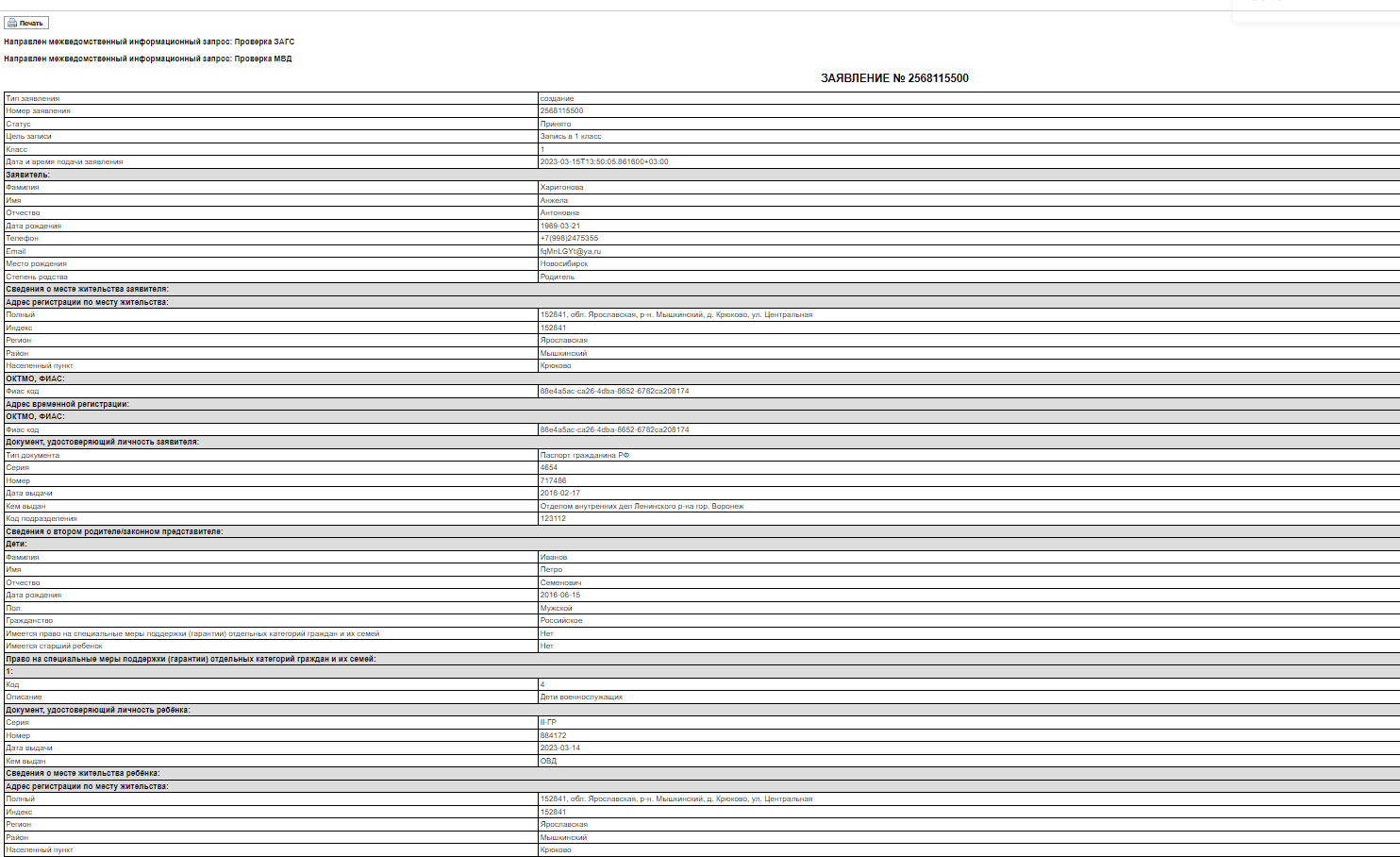 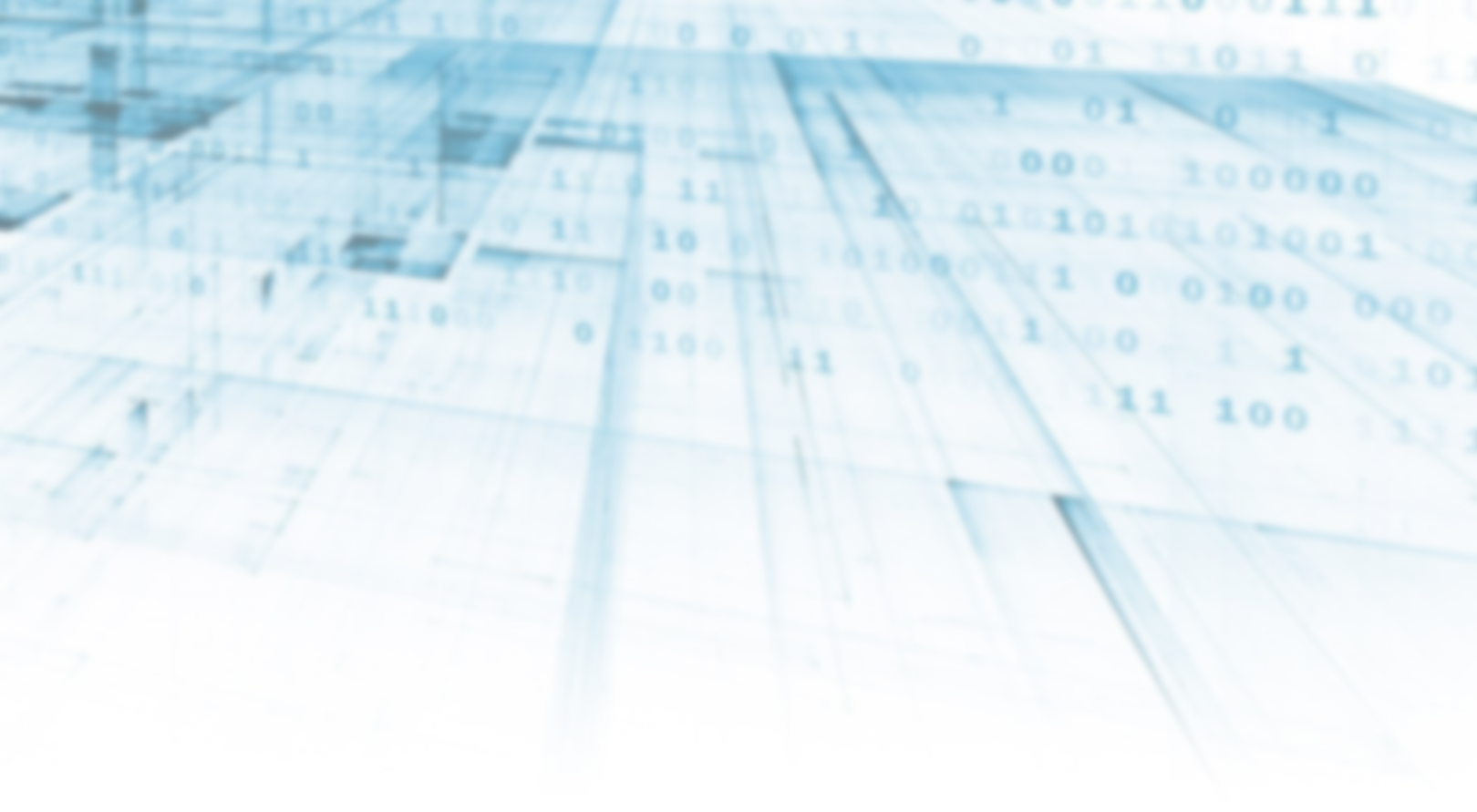 Просмотр заявления (старший ребенок)
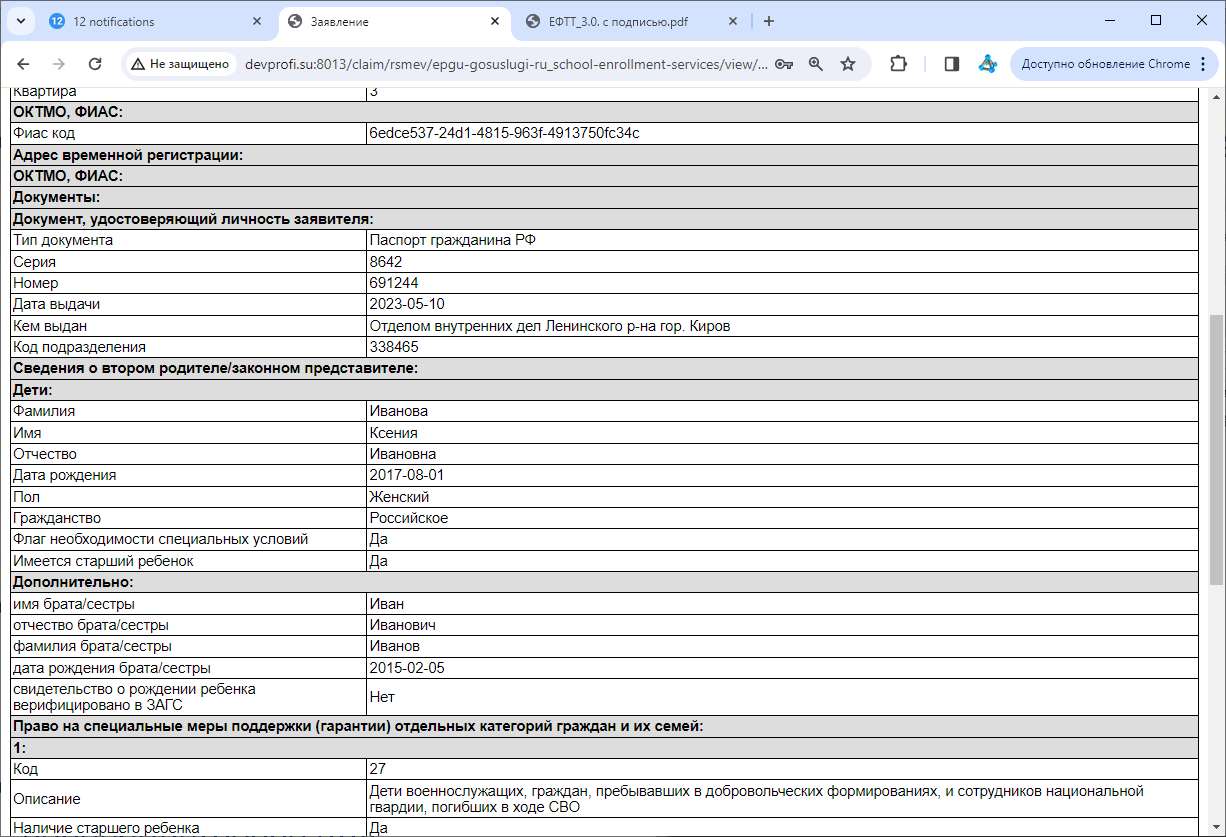 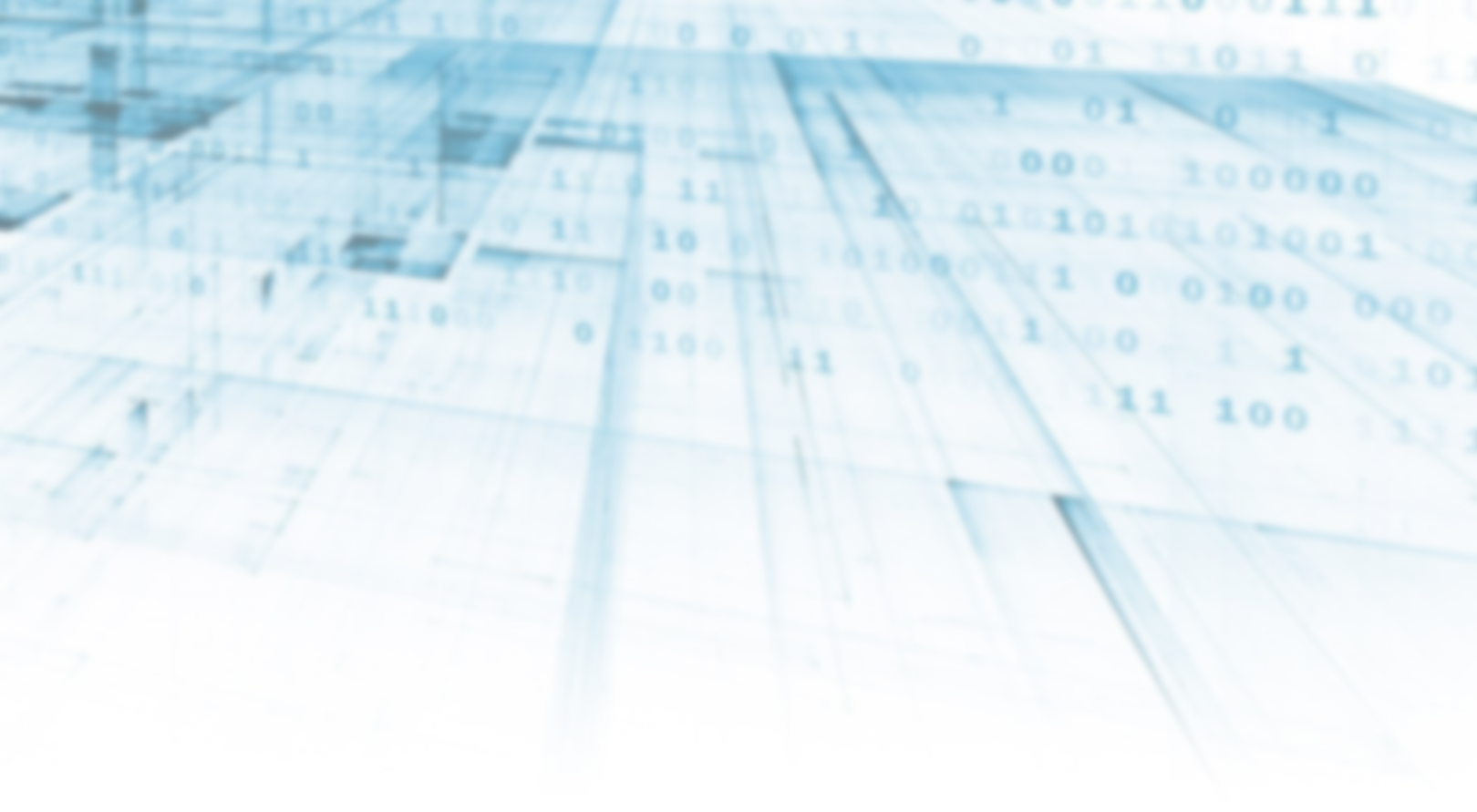 Межведомственные запросы
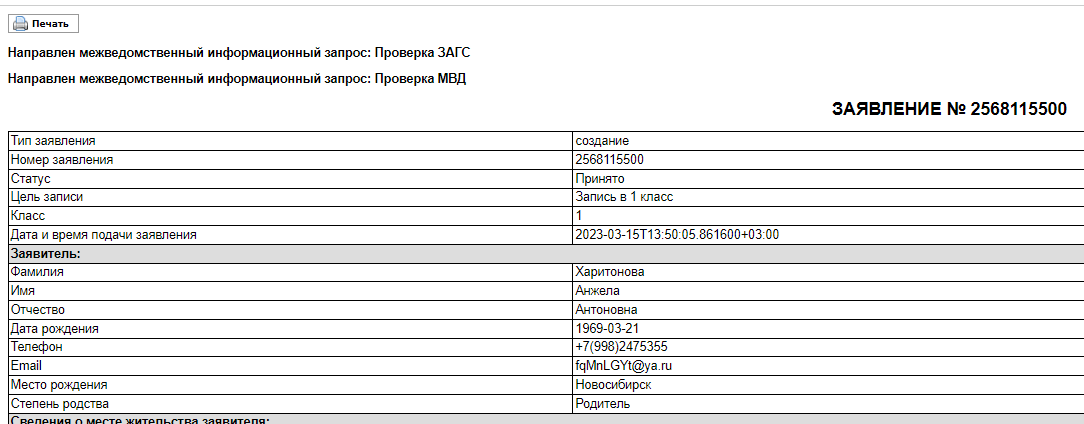 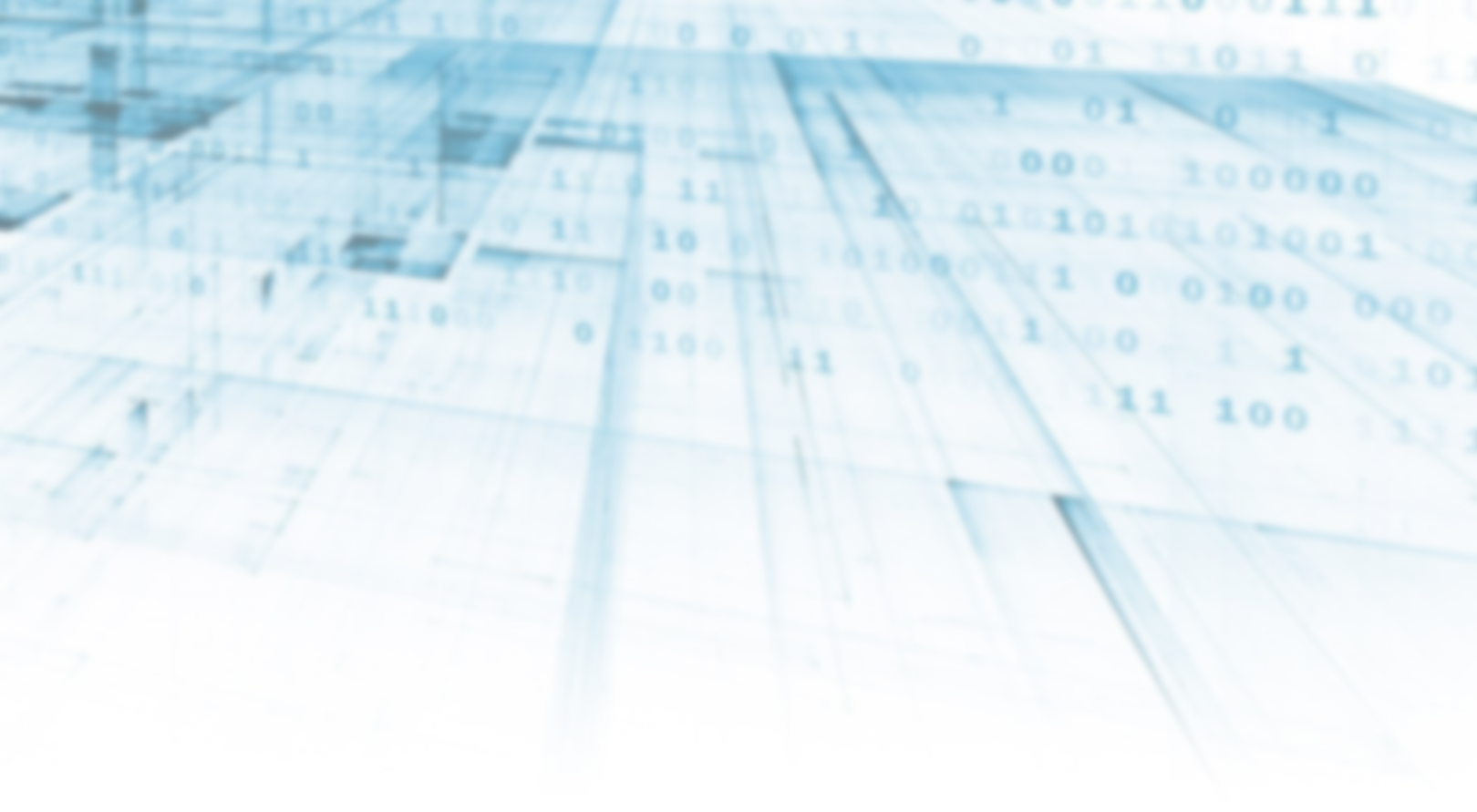 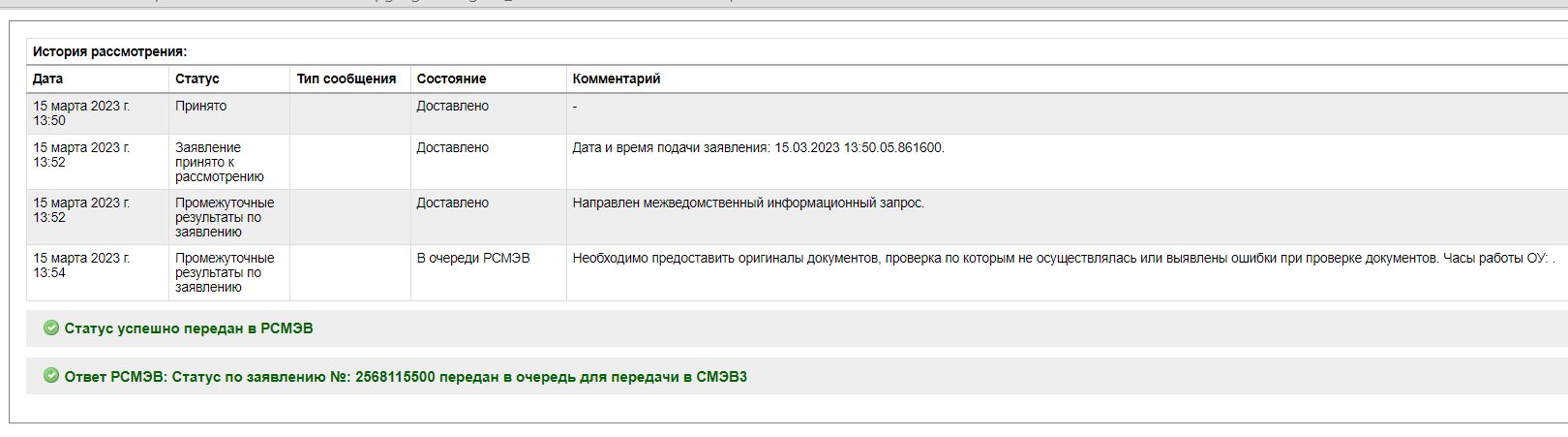 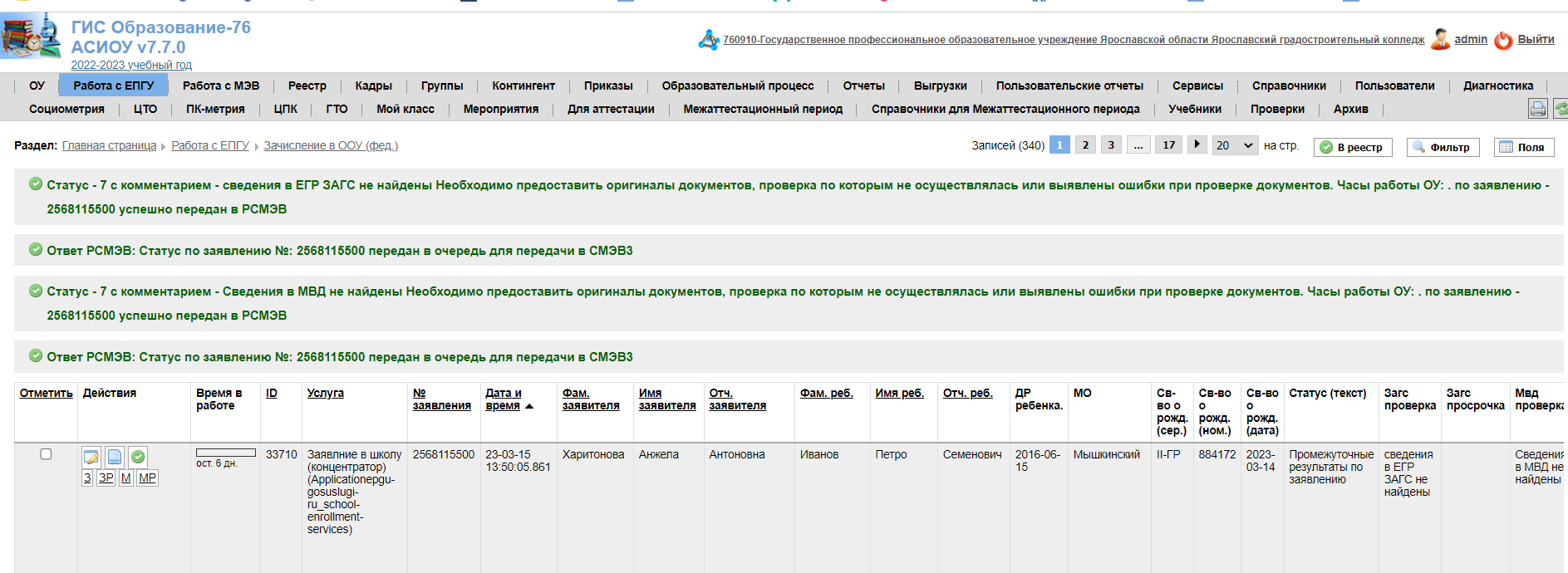 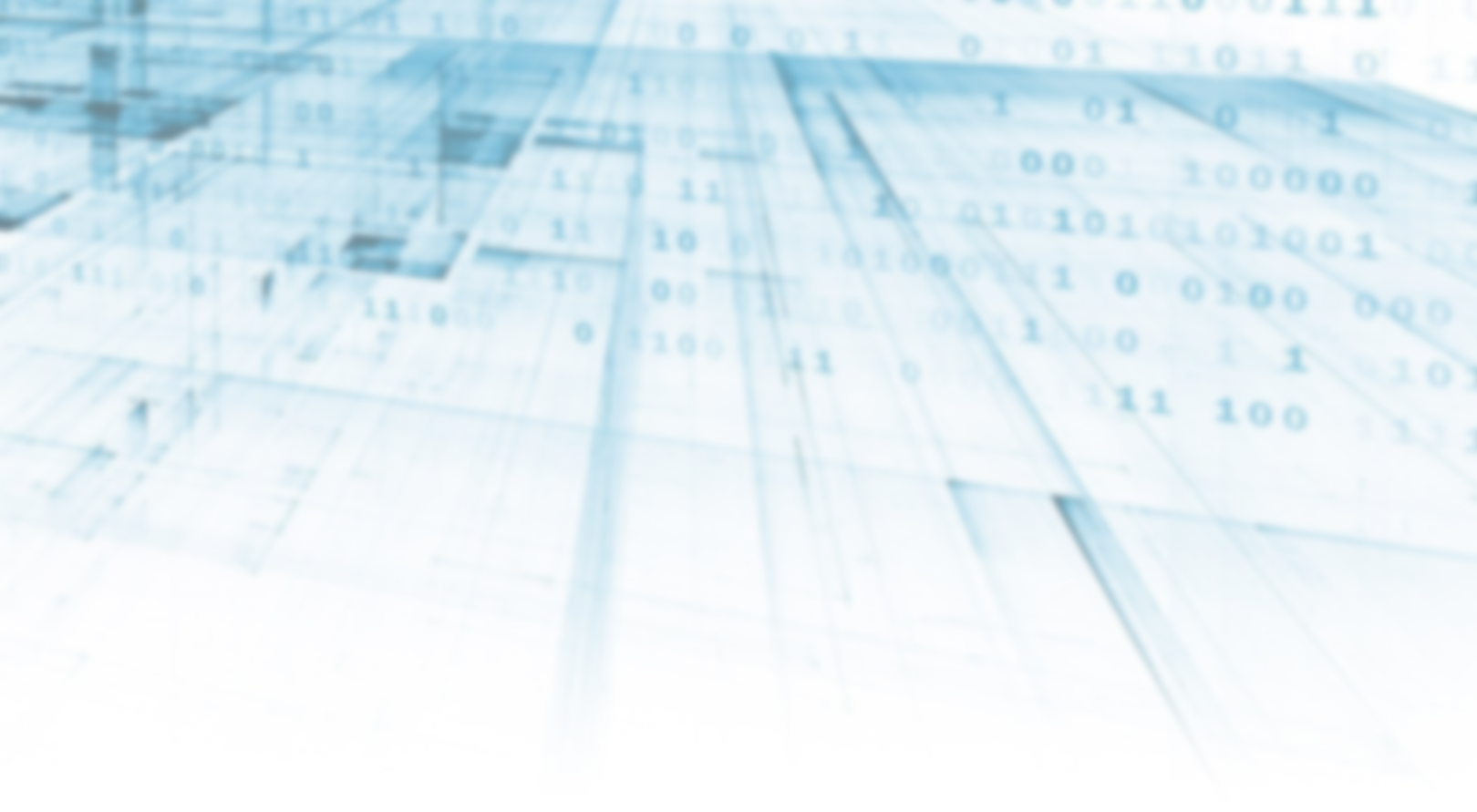 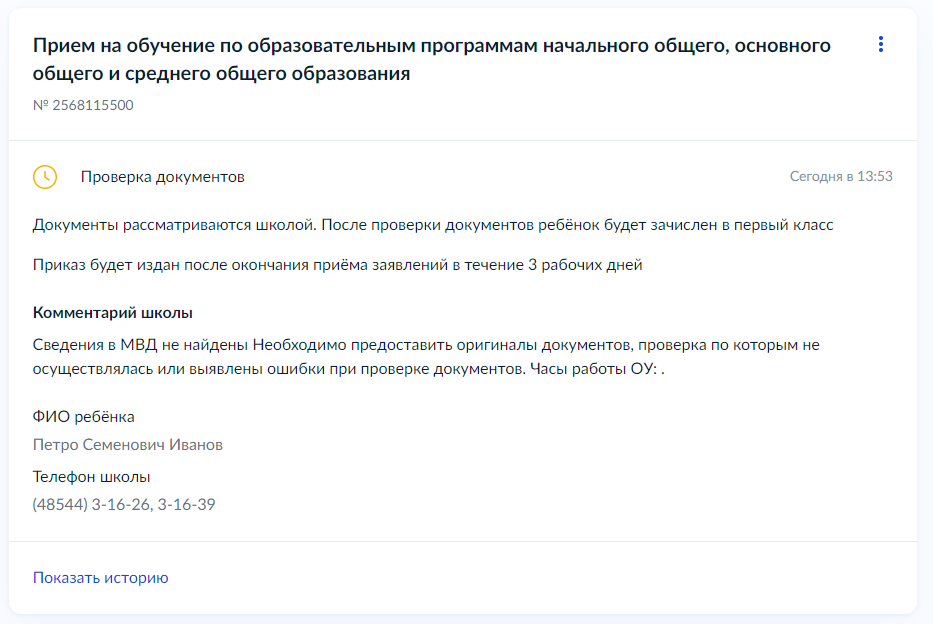 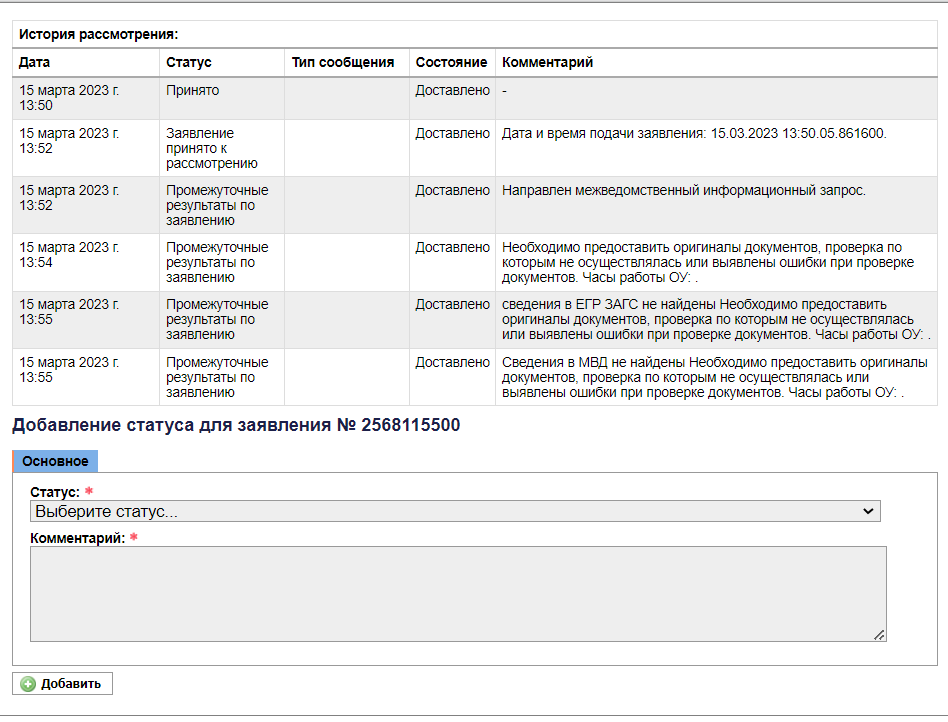 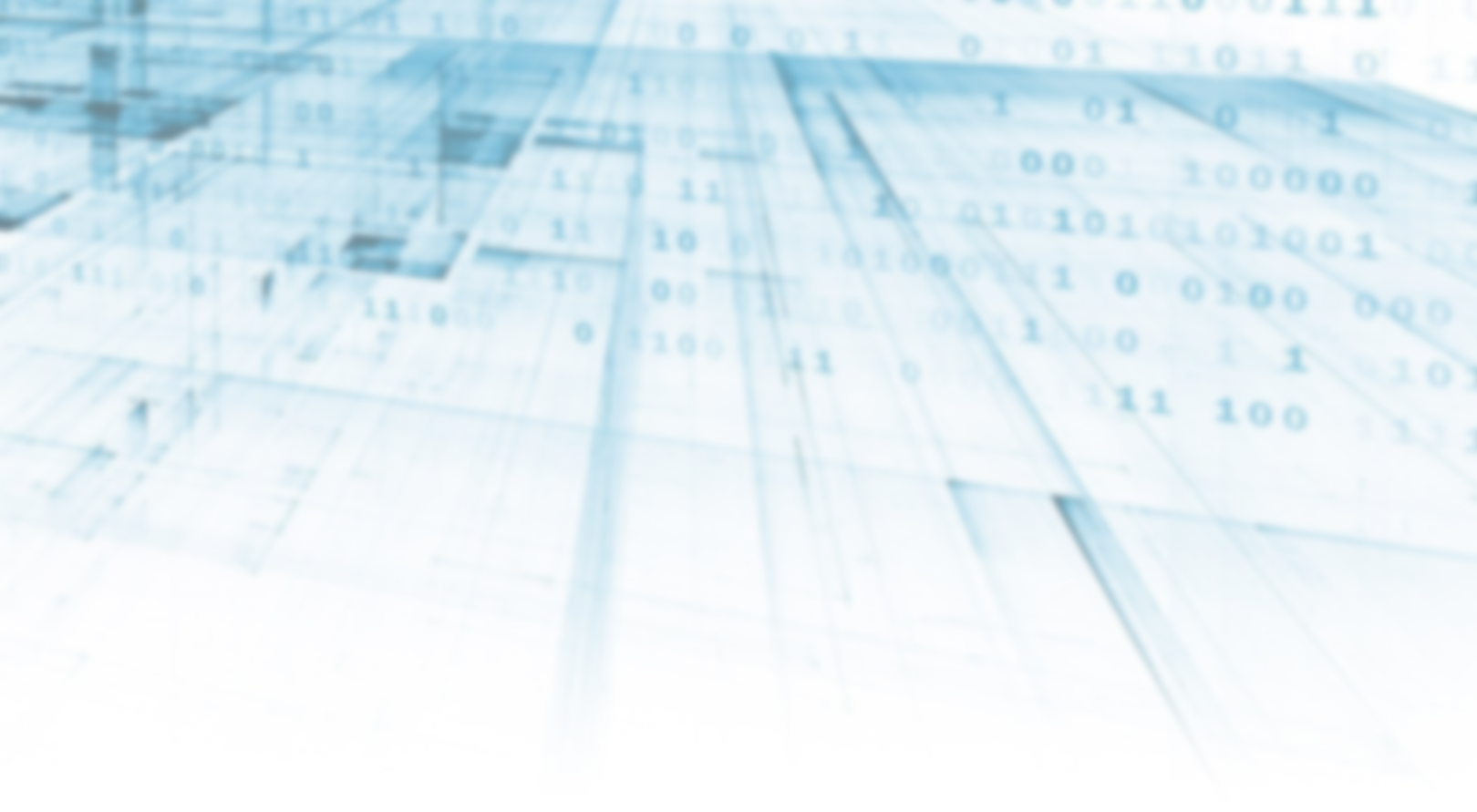 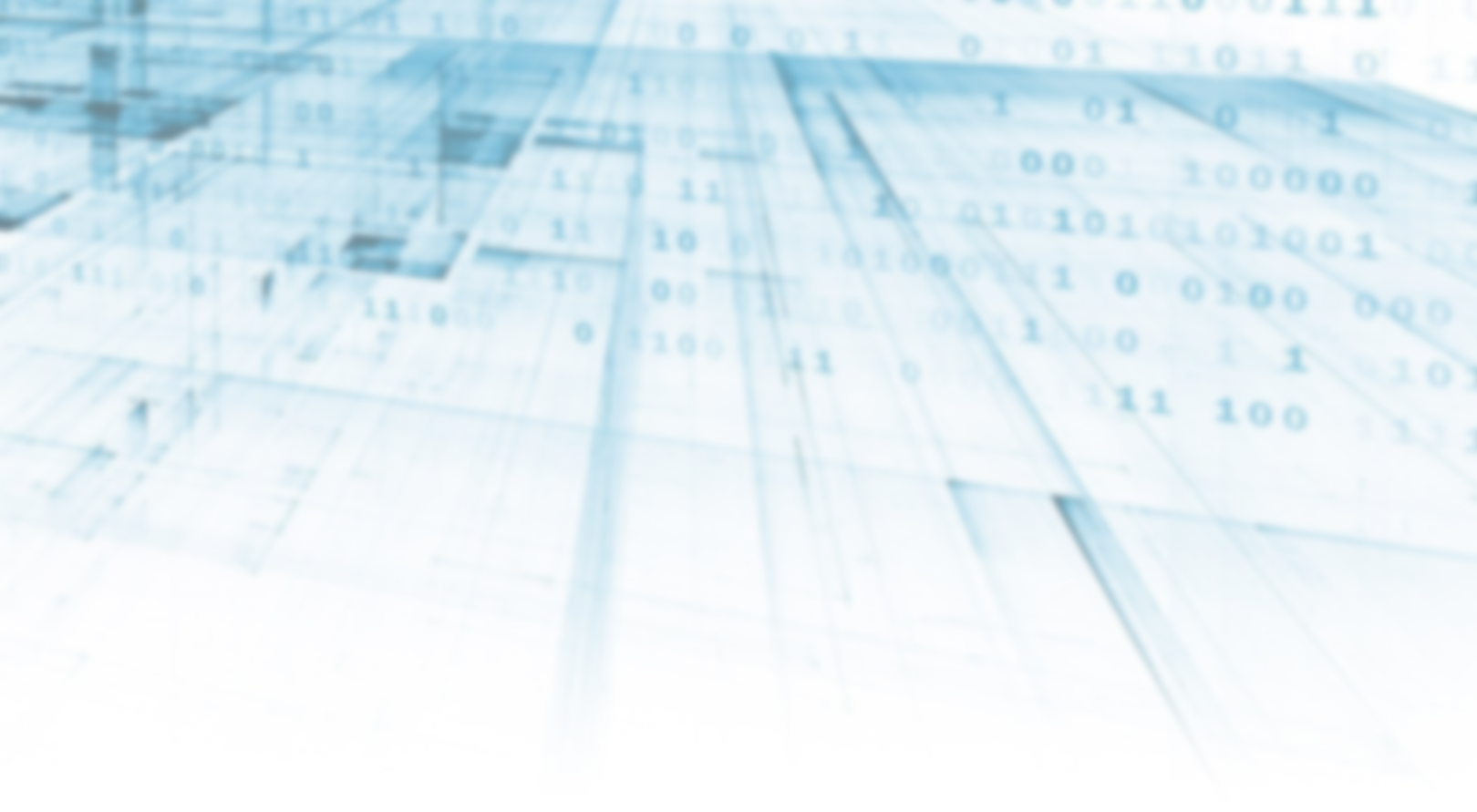 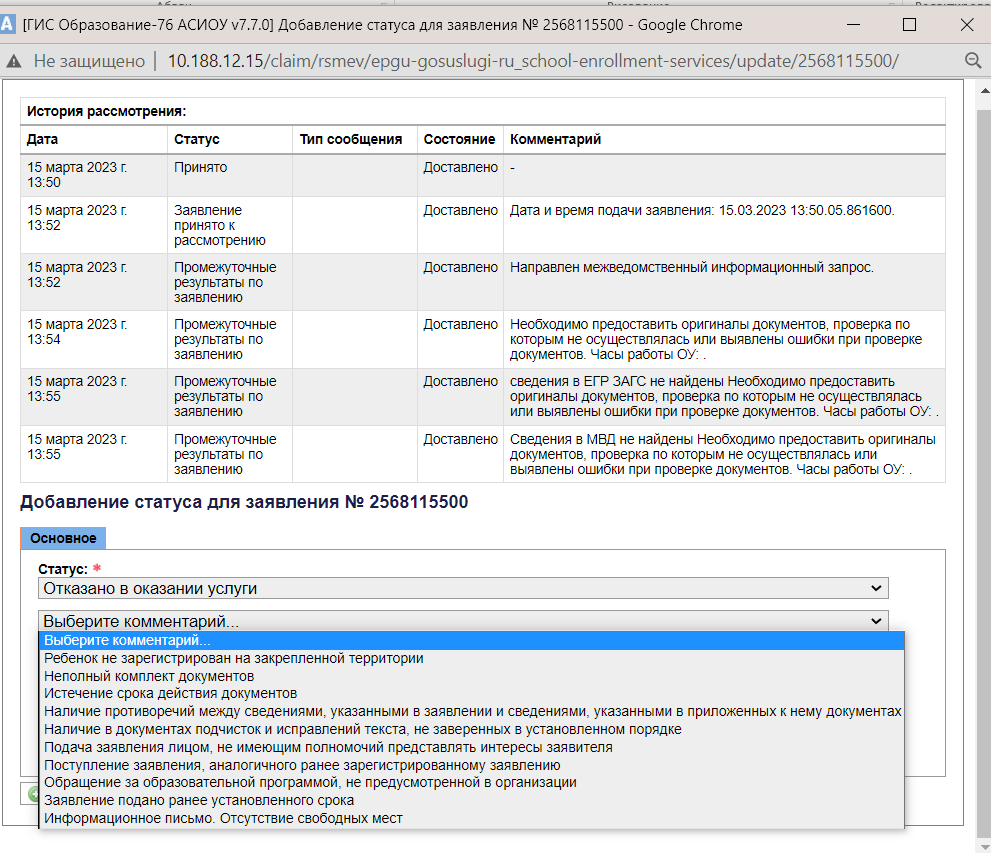 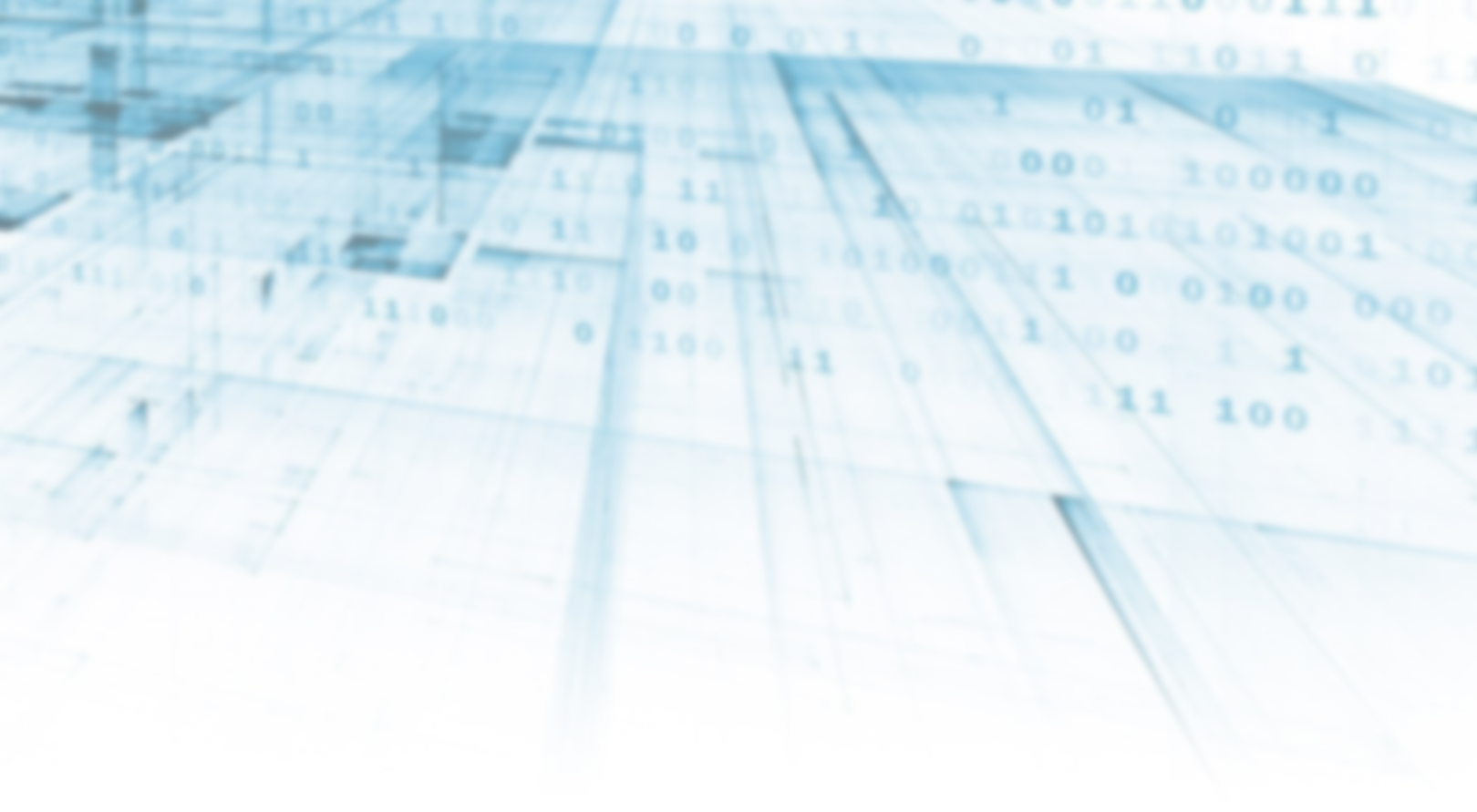 Прием заявлений другим способом
Все заявления, полученные другим способом (очно и т.п.) обязательно вносятся в АСИОУ в пункт меню «Реестр» и образуют единый список заявлений с заявлениями, поданными с ЕПГУ
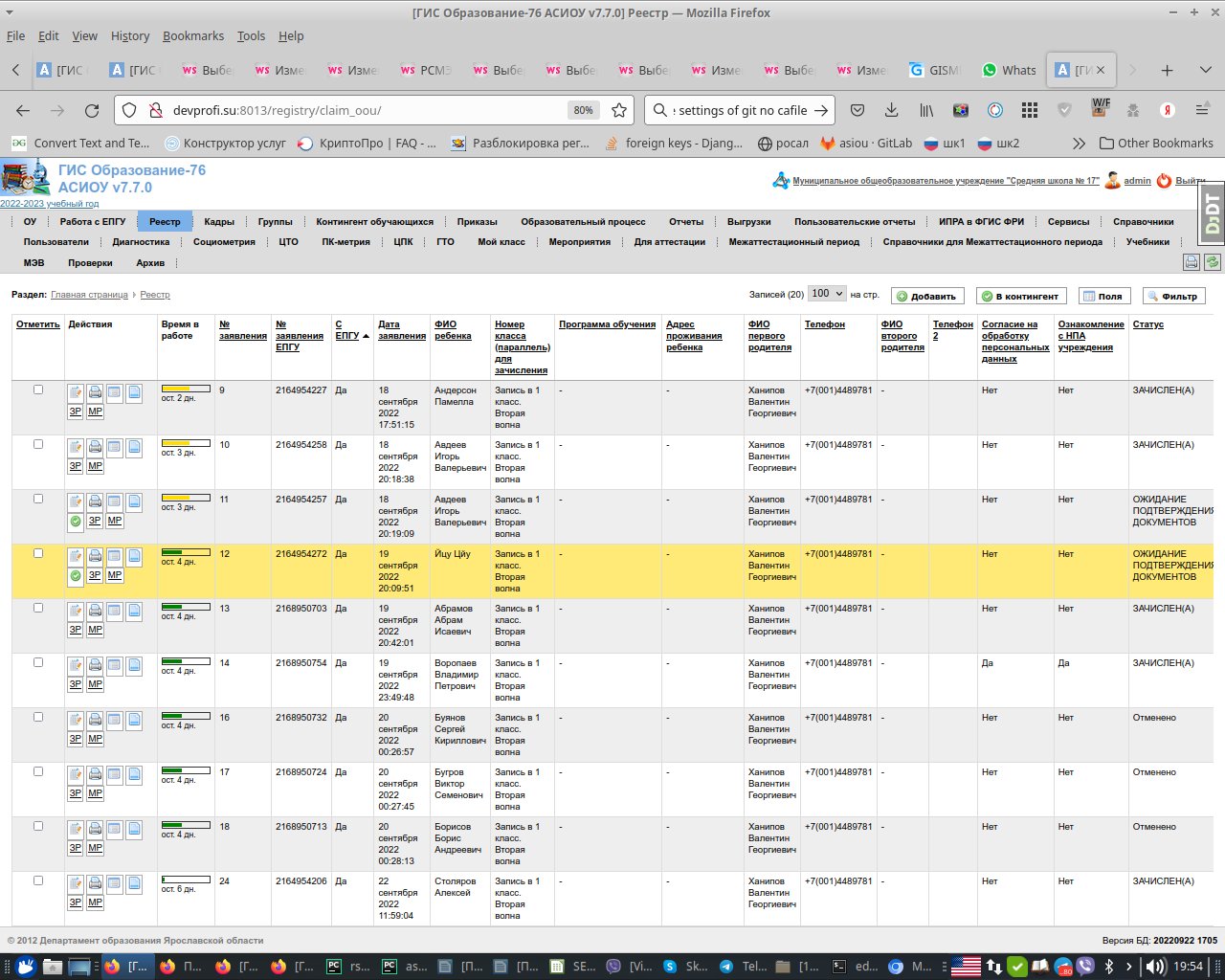 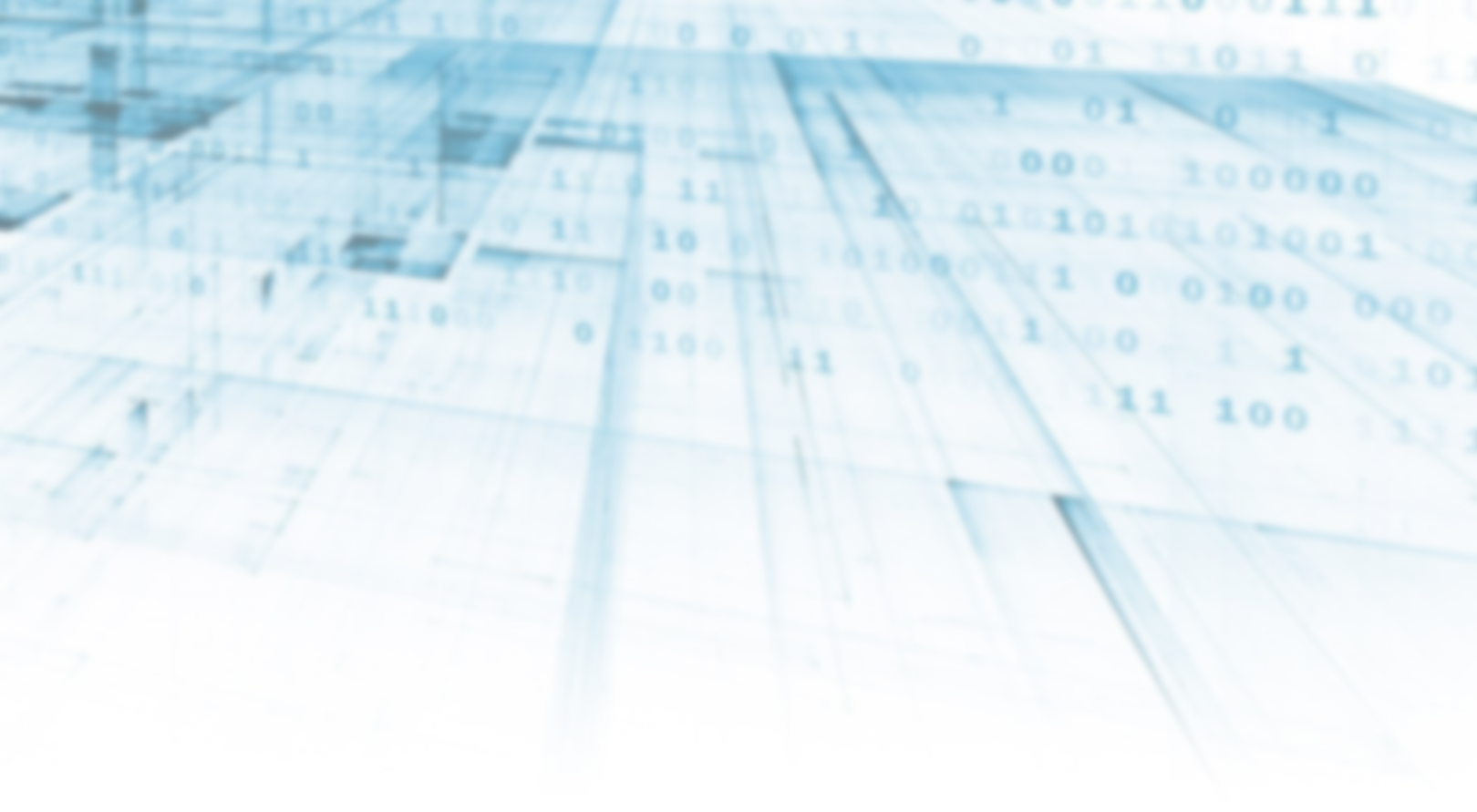 Прием заявлений другим способом
Все заявления, полученные другим способом (очно и т.п.) обязательно вносятся в АСИОУ в пункт меню «Реестр» и образуют единый список заявлений с заявлениями, поданными с ЕПГУ
Заявление добавляетсяпо кнопке «Добавить»
Операции, которые можно выполнять в столбце действия
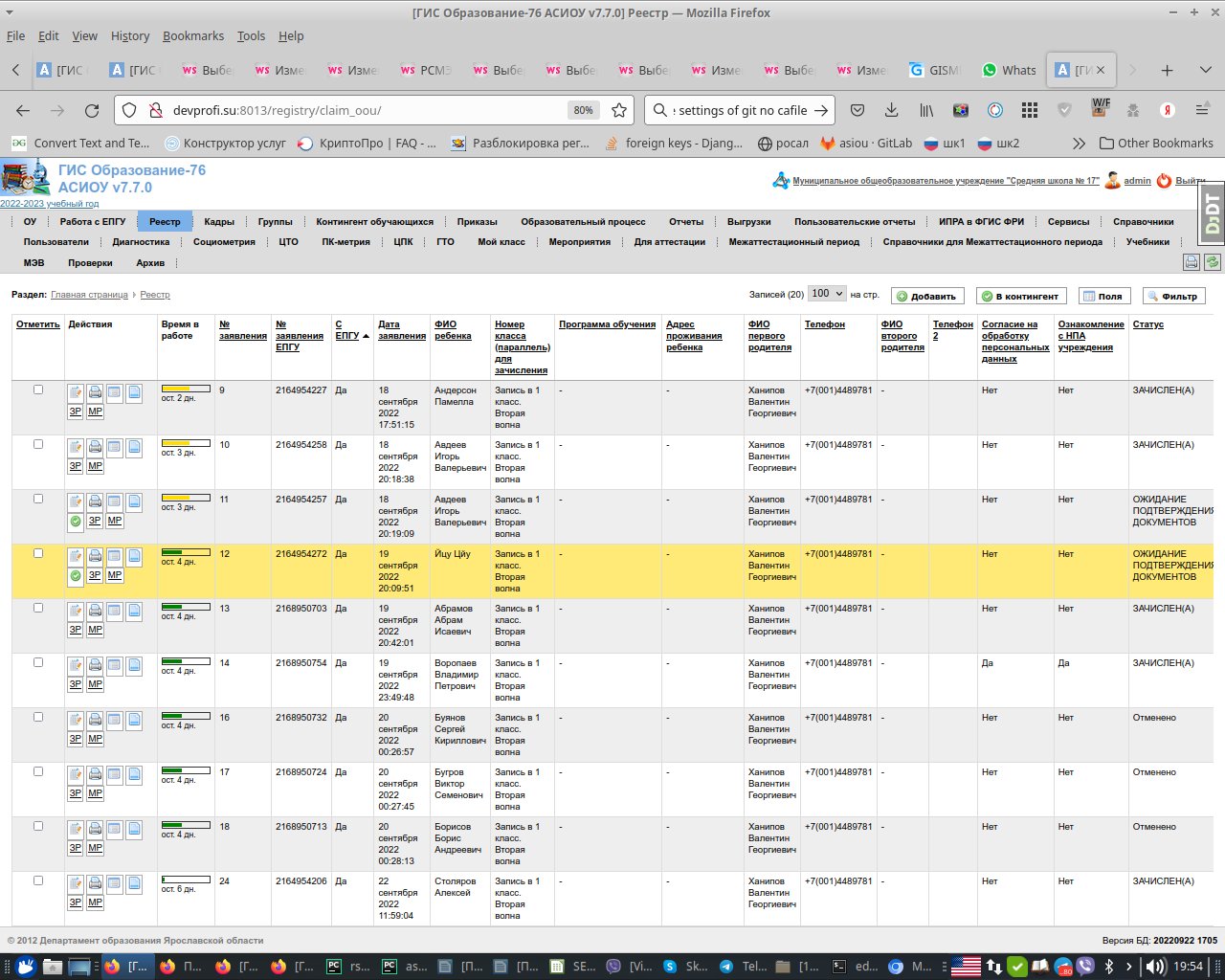 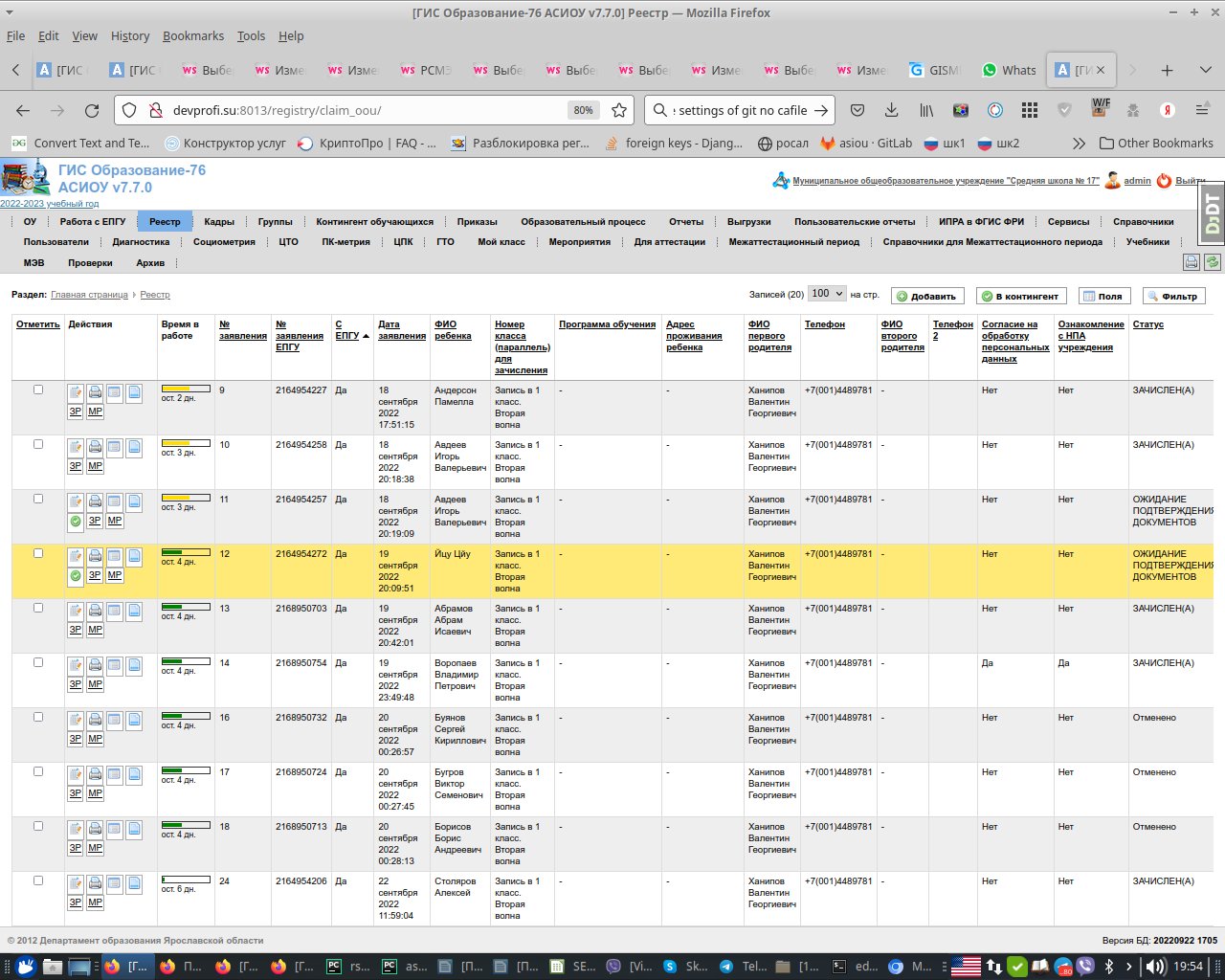 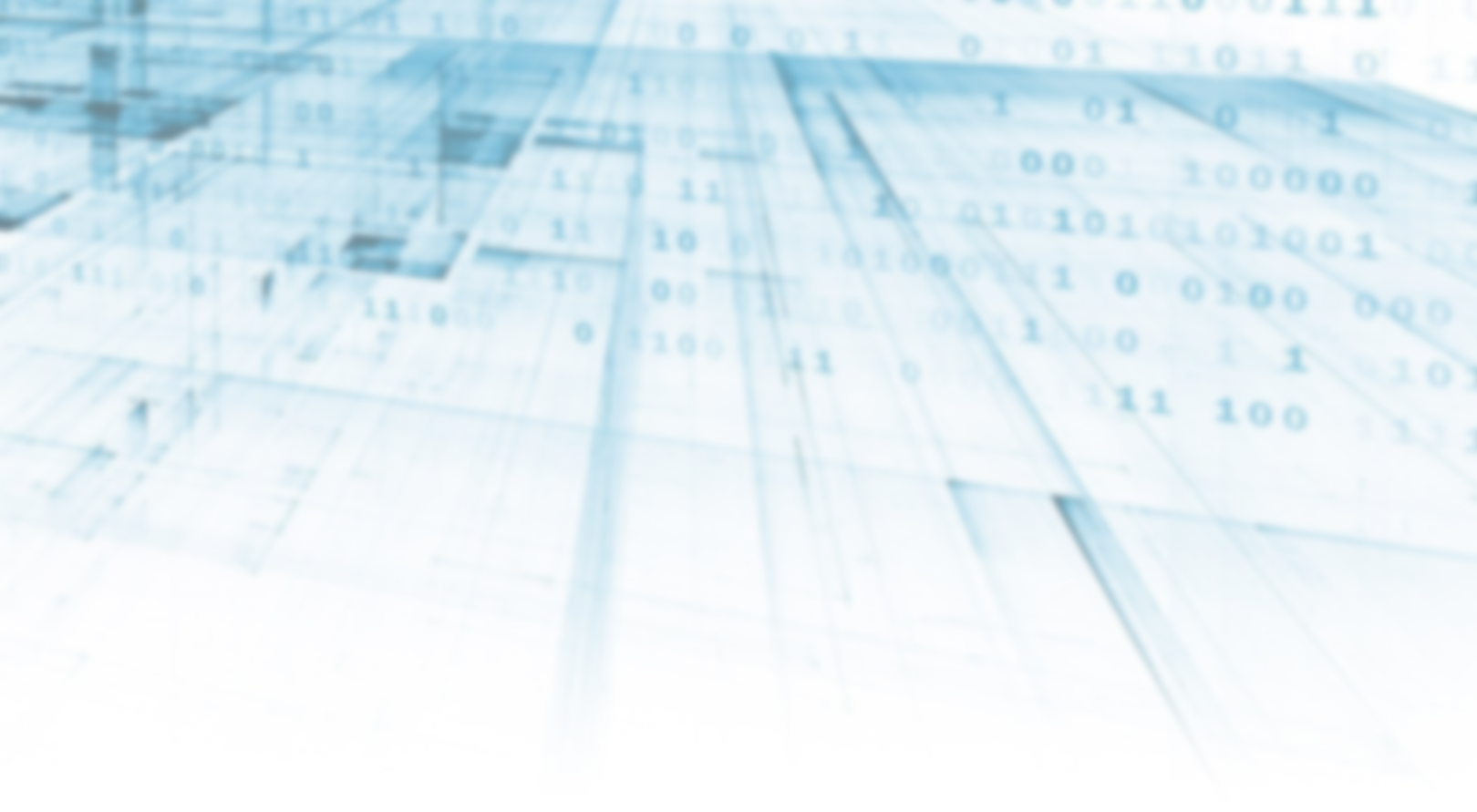 Добавление заявления
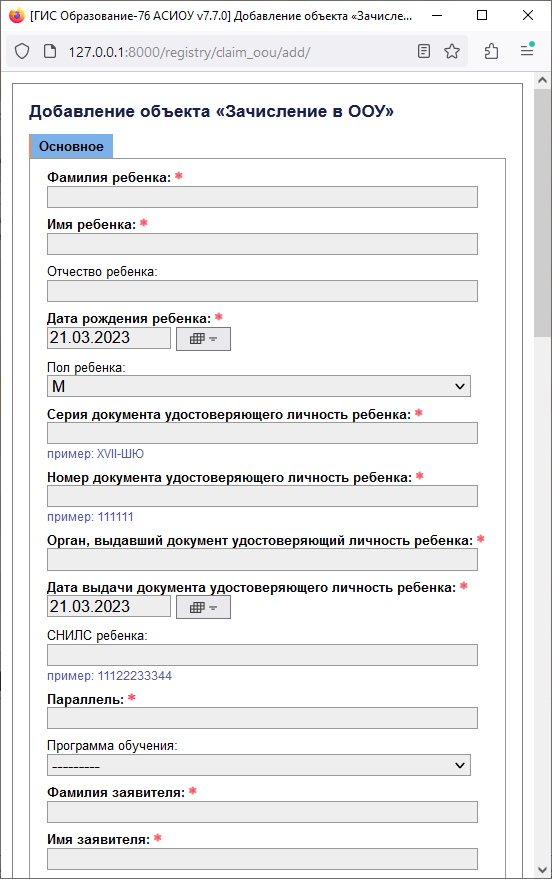 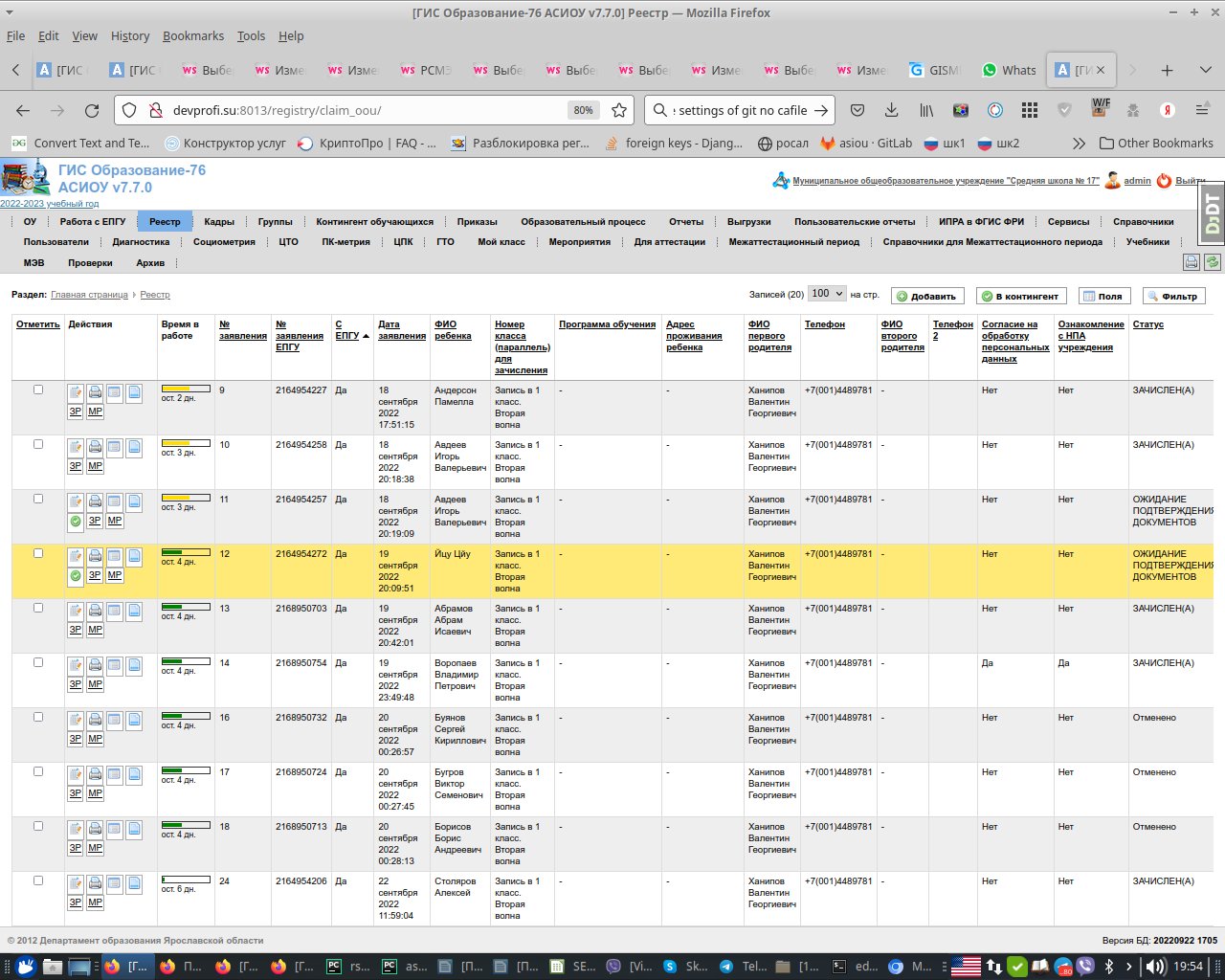 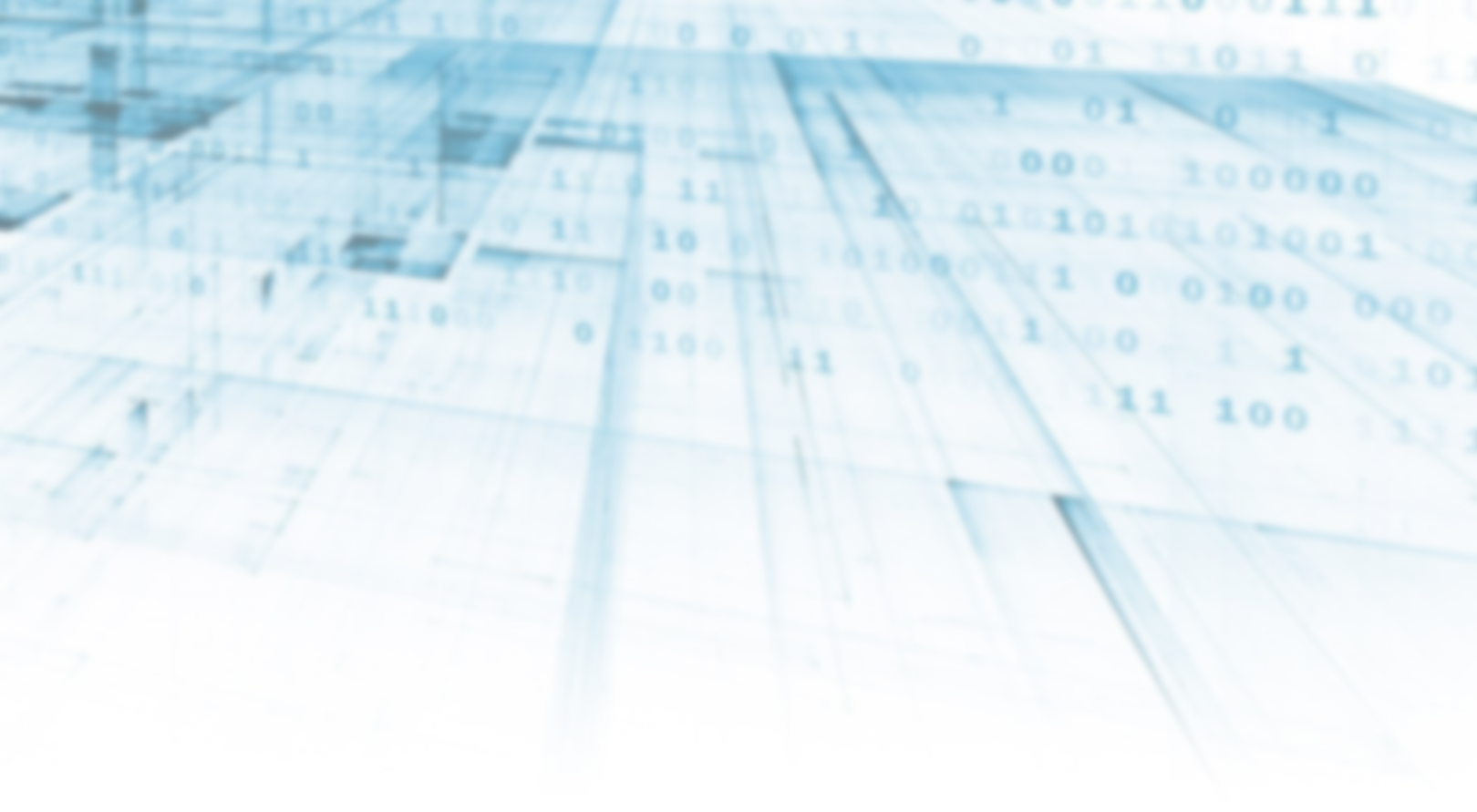 Добавление заявления
Заполняются линейно все обязательные поля
Статус: «Заявление зарегистрировано»
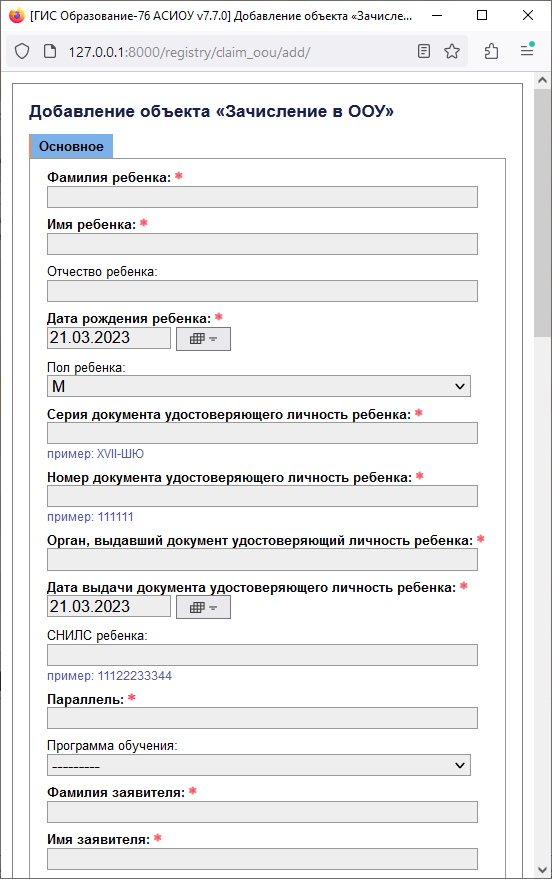 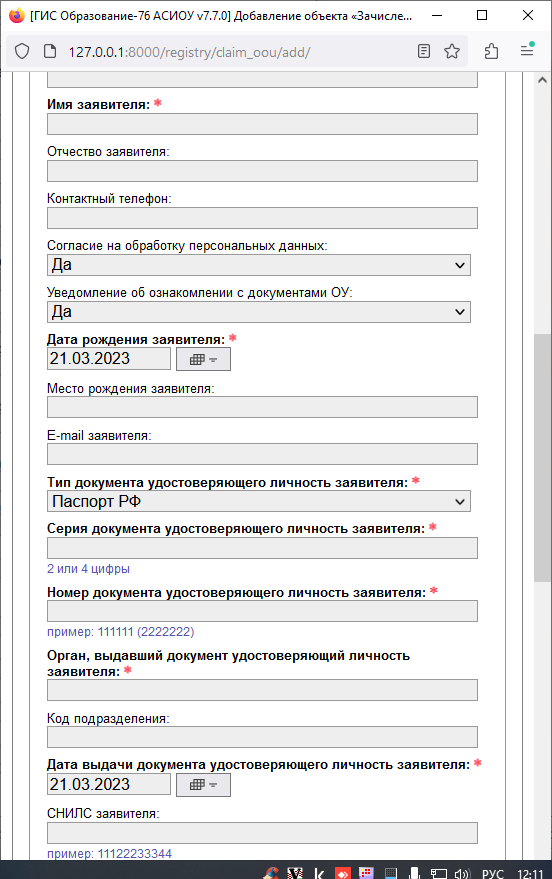 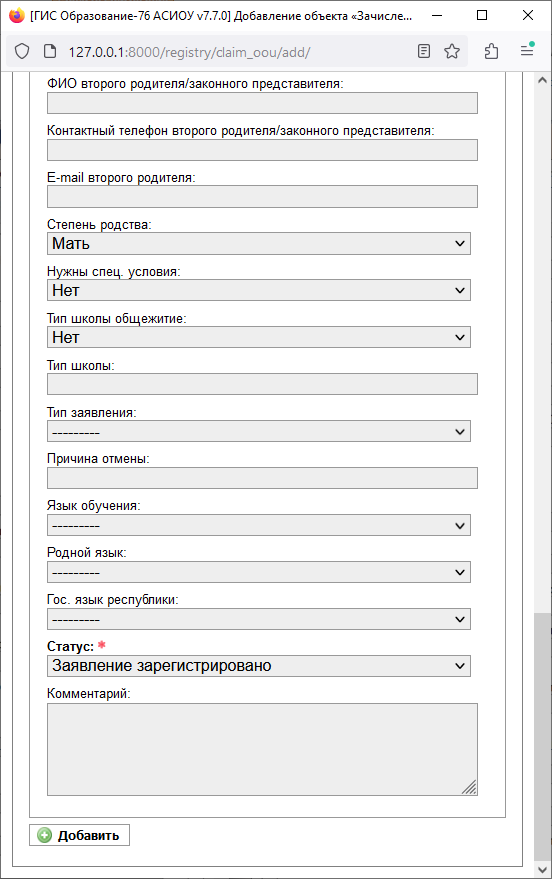 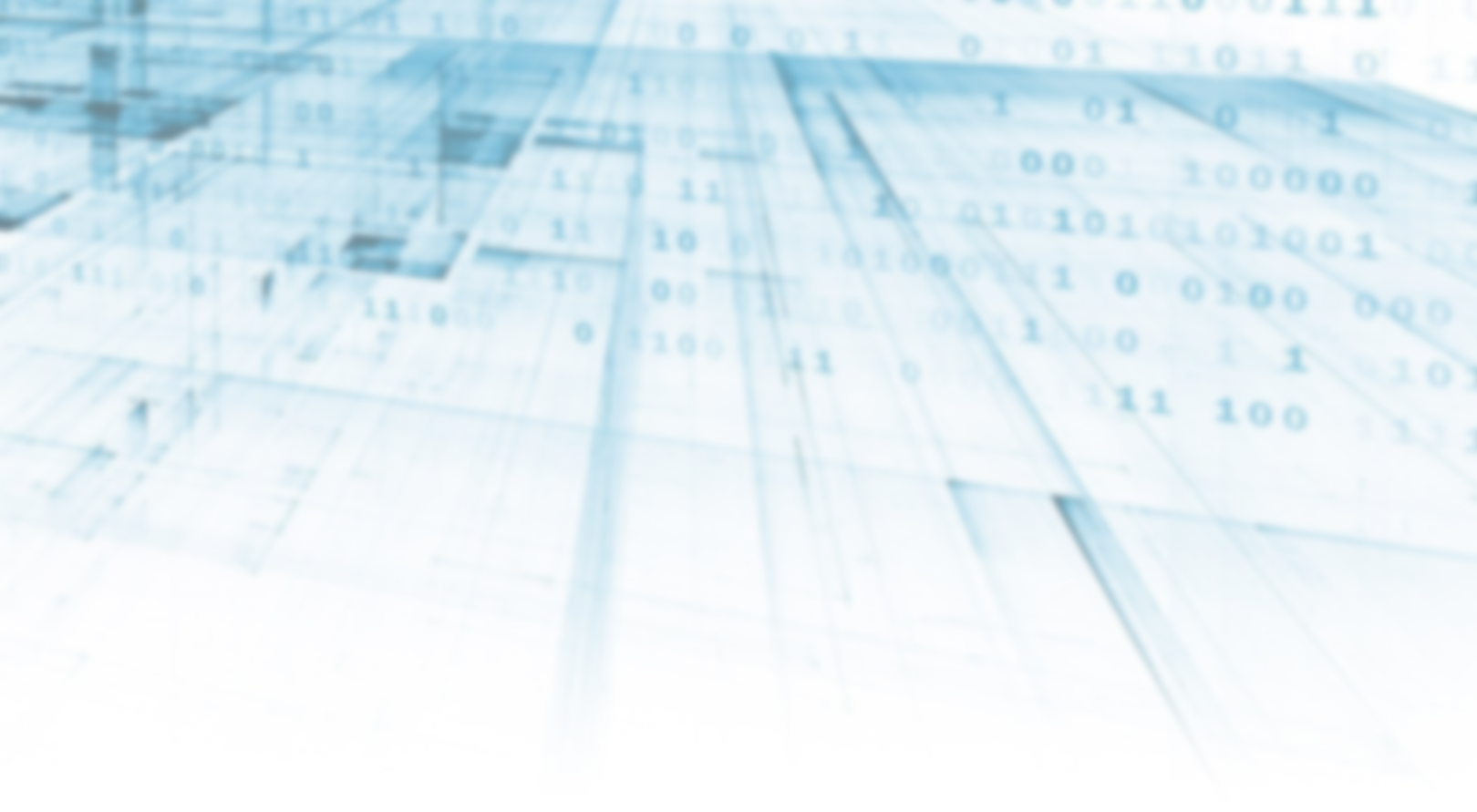 Раздел «Реестр» - операции, которые можно выполнять в столбце действия
редактирование поступившей заявки
      изменение статуса
      печать заявления на основе данных полученной заявки
      просмотр данных, имеющихся в поступившей заявке 
      занесение в контингент учреждения
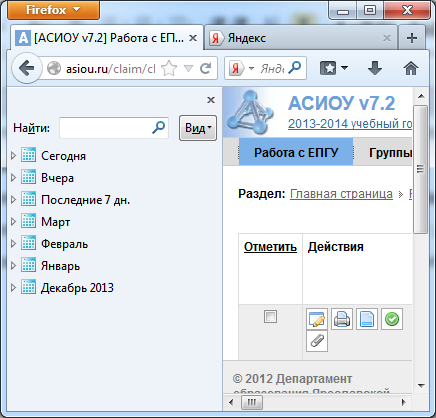 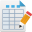 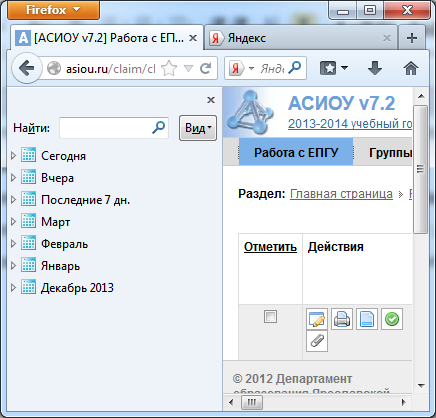 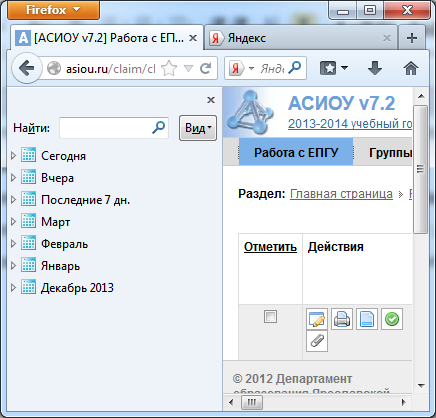 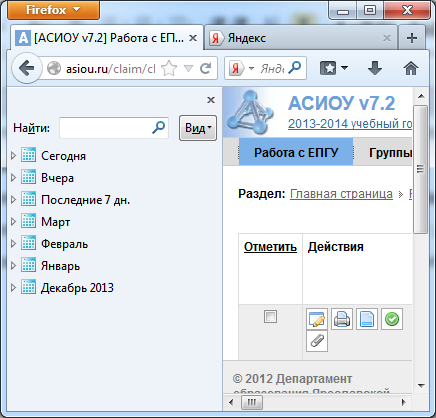 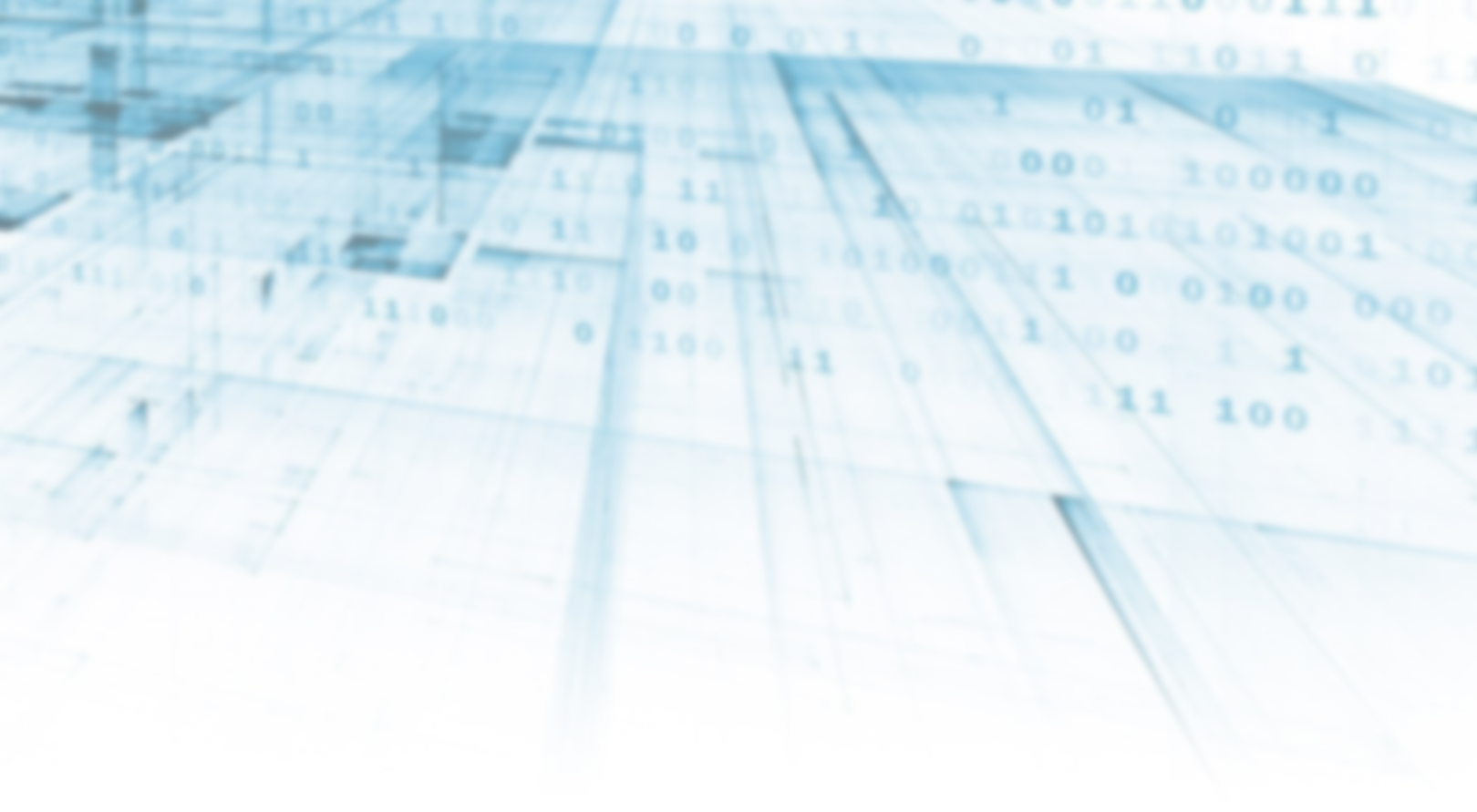 Раздел «Реестр» - занесение в Контингент
Заявление получает финальный статус «Записан в школу»
Приказ о зачислении в 1 класс не формируется при занесении в контингент. 
Приказ вносится, когда дети будут распределены по классам перед началом учебного года.
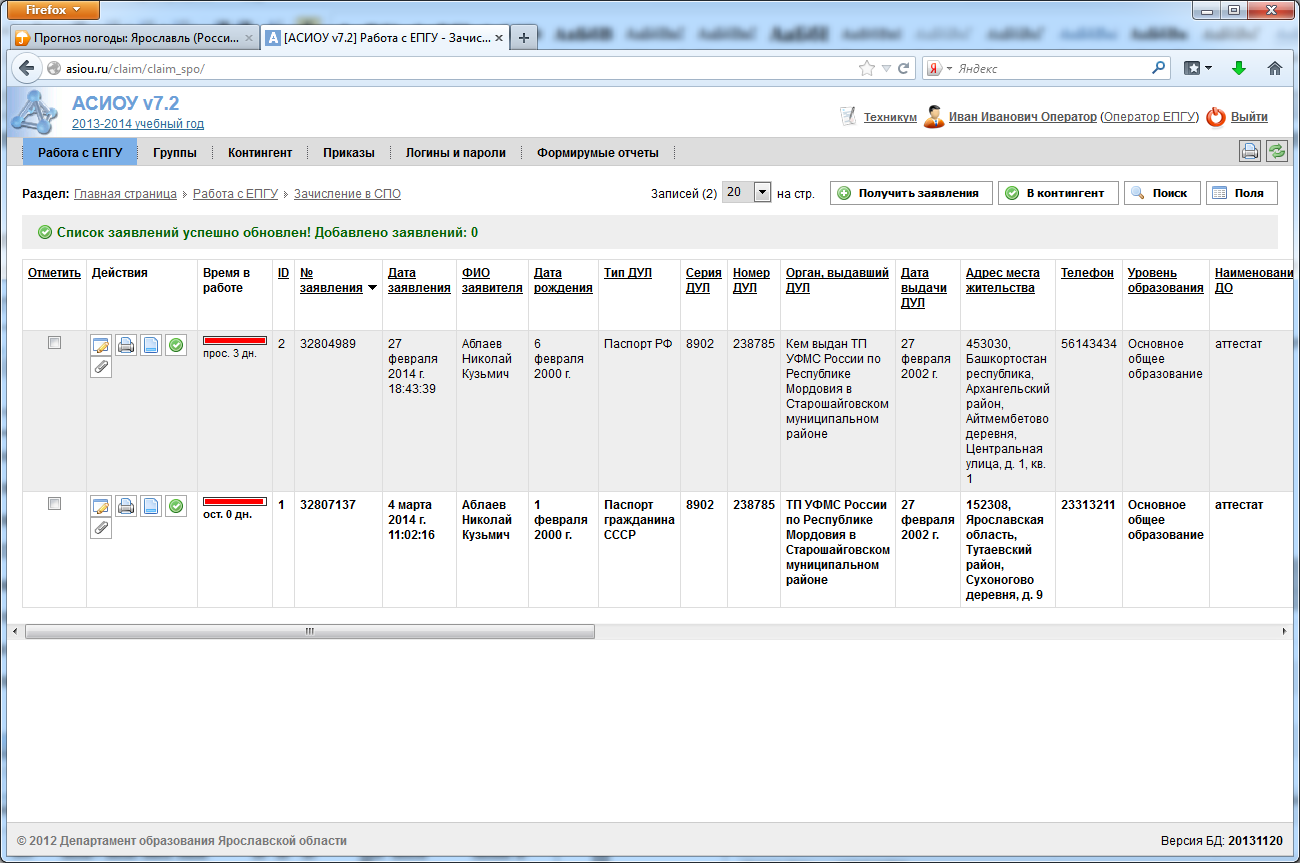 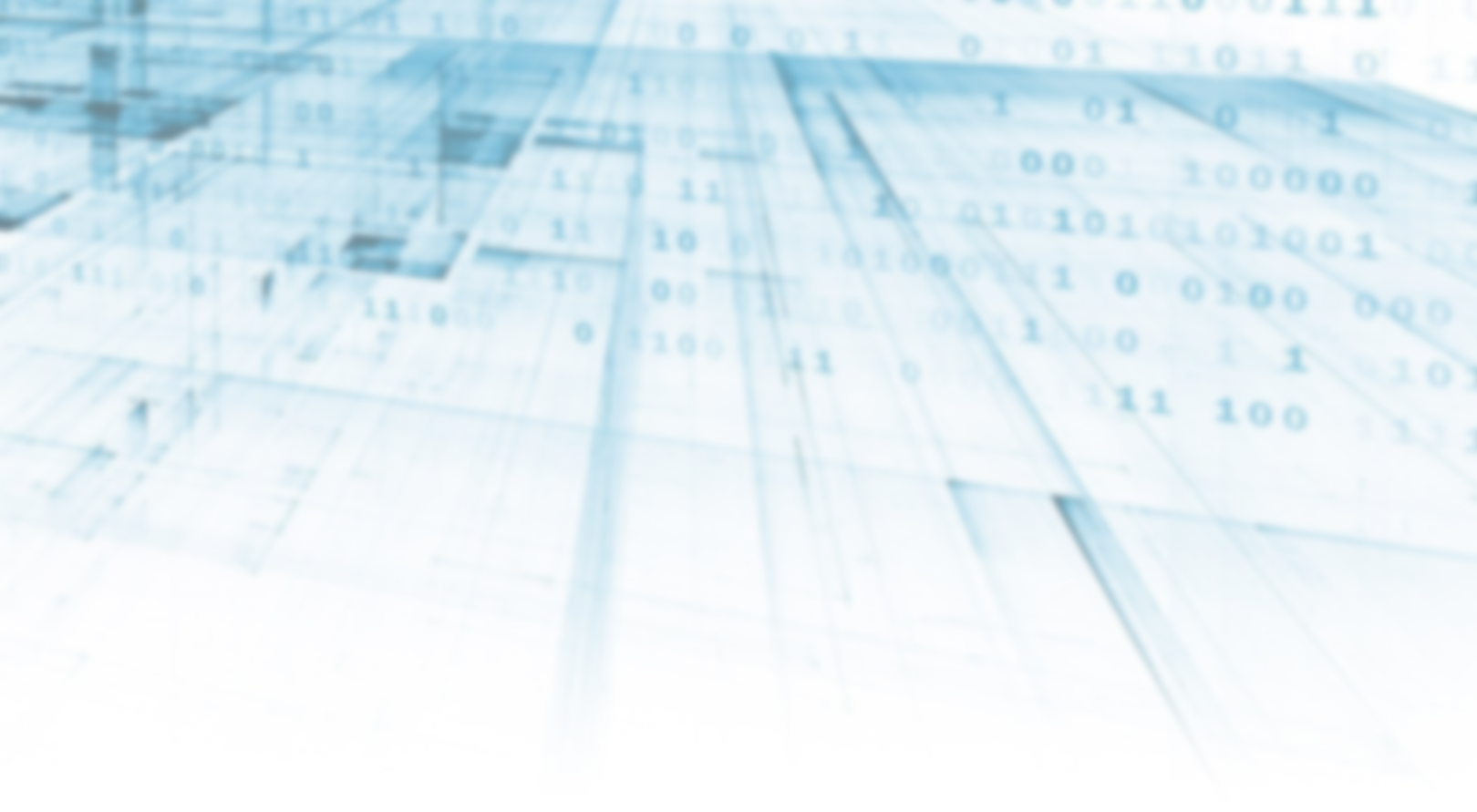 Раздел «Реестр» - работа со статусами
Для редактирования статусов вручную необходимо в списке заявлений установить курсор на нужной строке и нажать кнопку -  ([Изменить])
Список статусов может только пополняться. Уже внесенные статусы не удаляются и не редактируются
При первоначальном входе в список статусов принятой заявки данный список содержит статус «Проверка документов», который устанавливаются автоматически
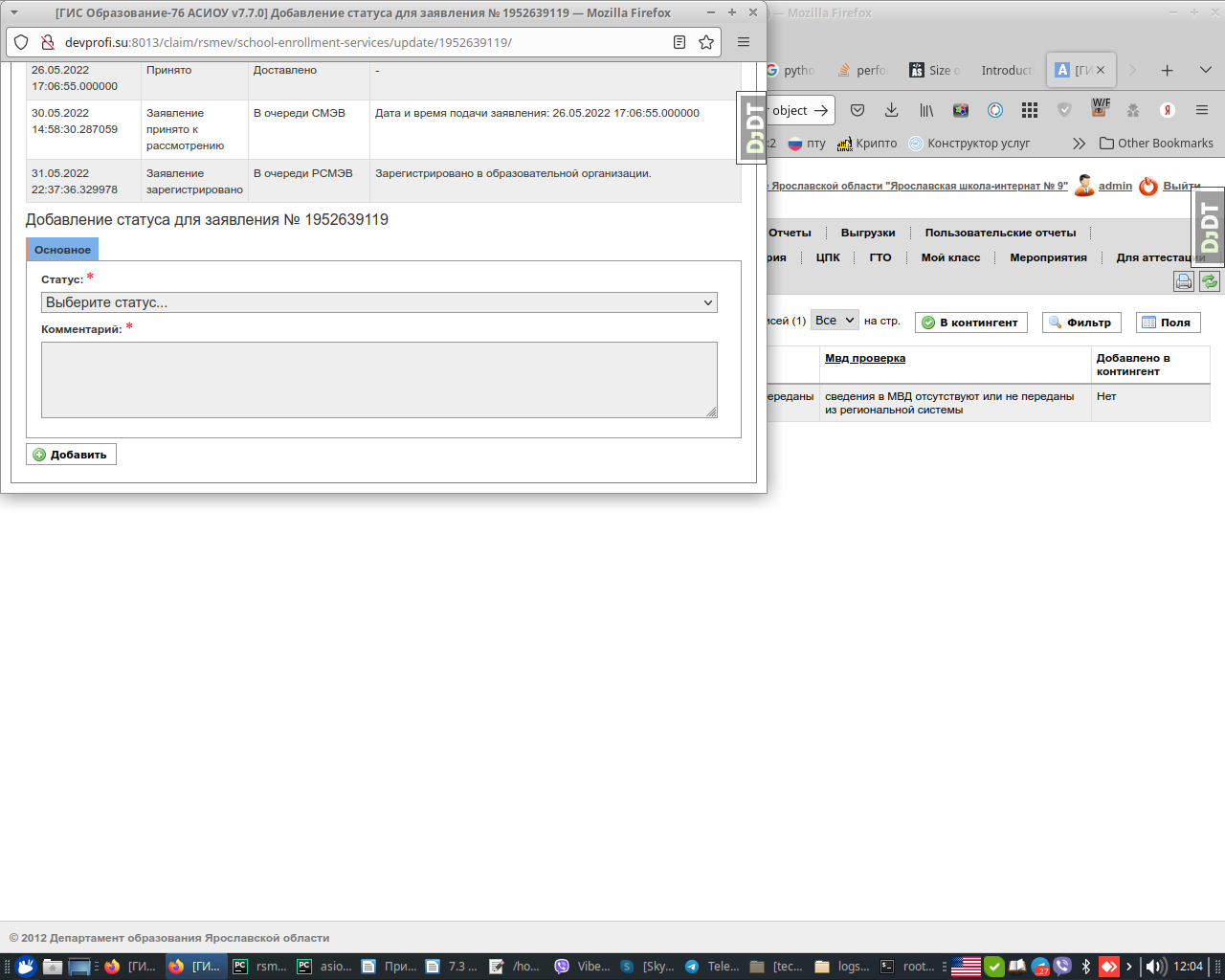 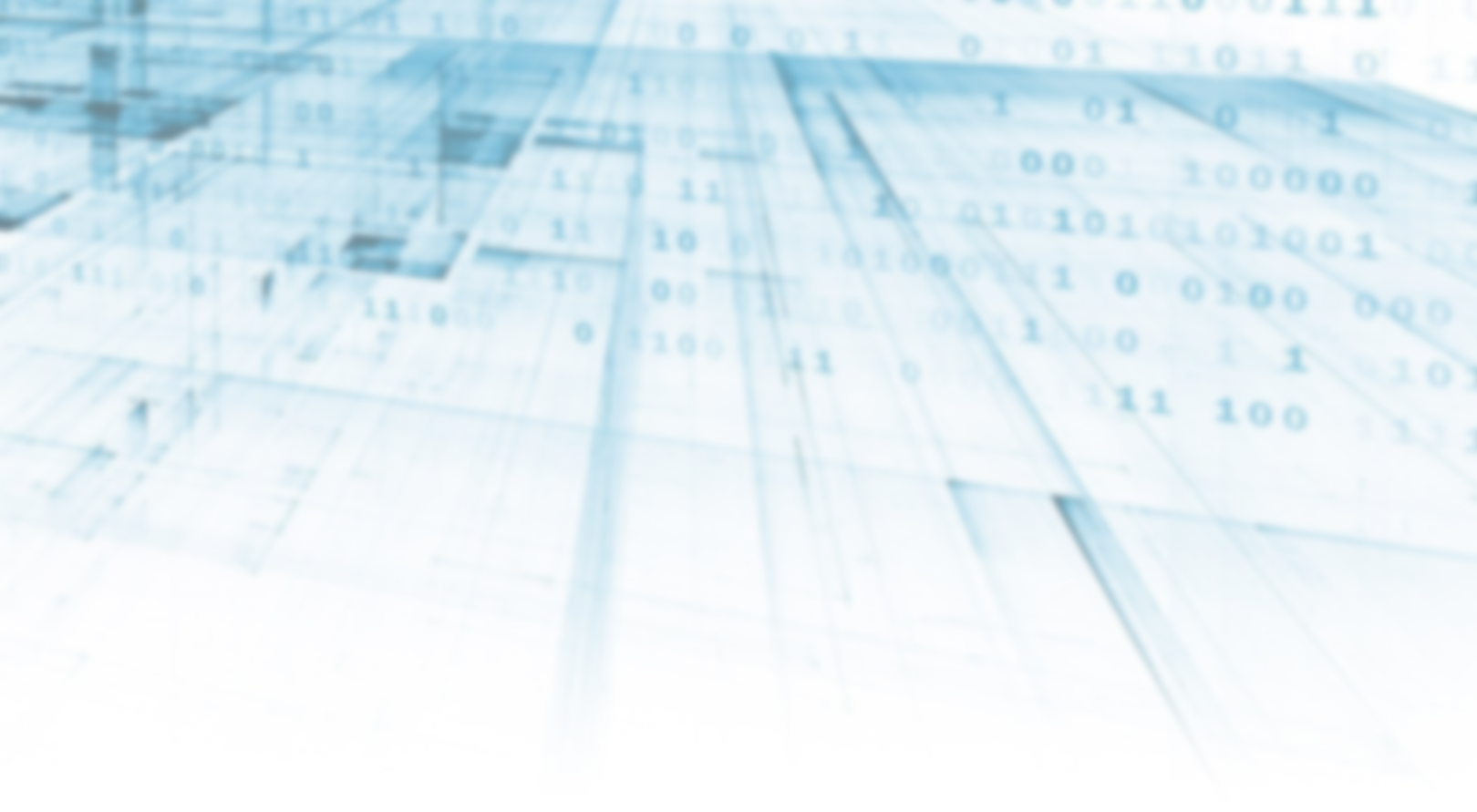 Раздел «Реестр» - работа со статусами
Статусы бывают промежуточные и окончательные
Промежуточных статусов может быть несколько и они накапливаются
Окончательный статус только одиниз следующих двух:
Отказано в оказании услуги
Записан в школу
Если добавлен окончательный статус, то статусы больше нельзя изменить и список статусов заканчивается следующим сообщением
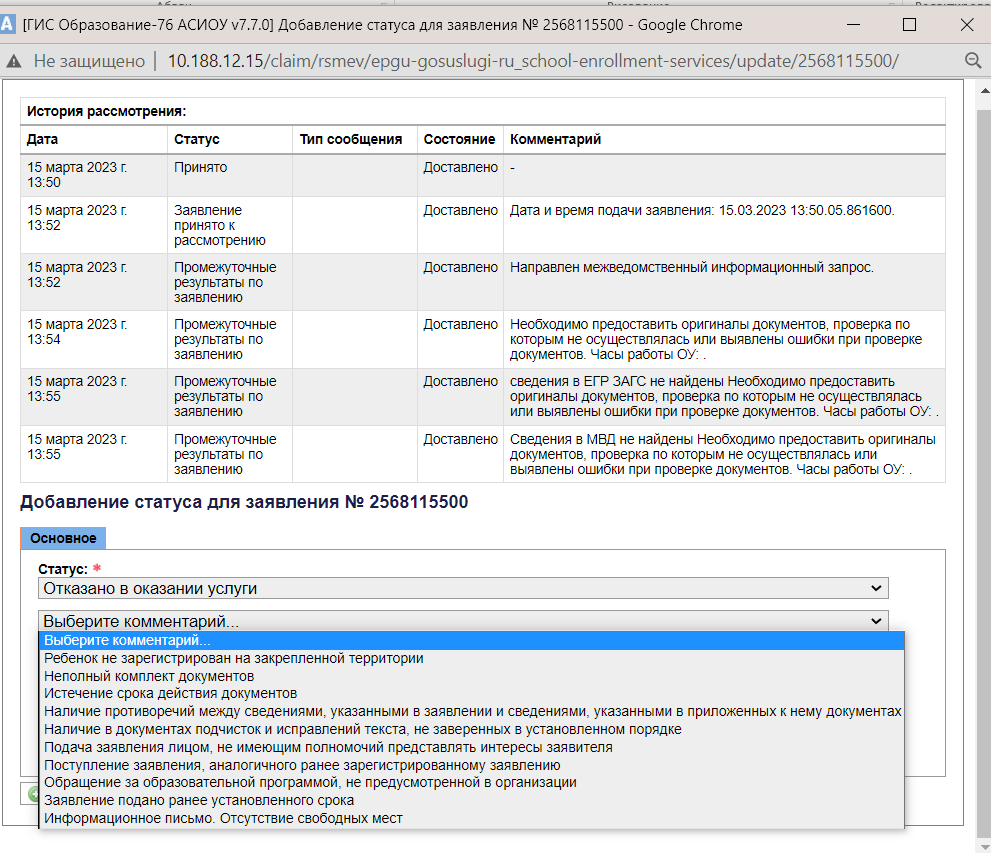 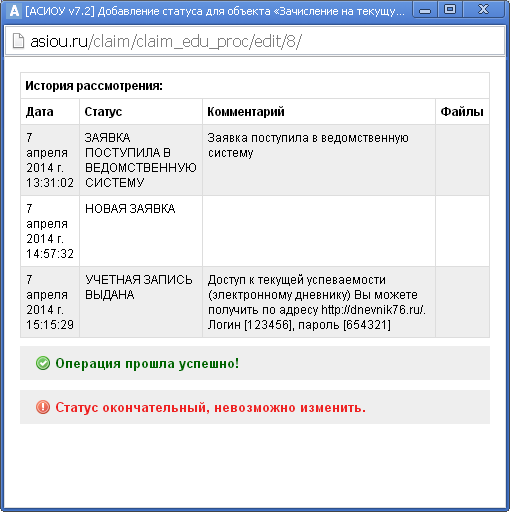 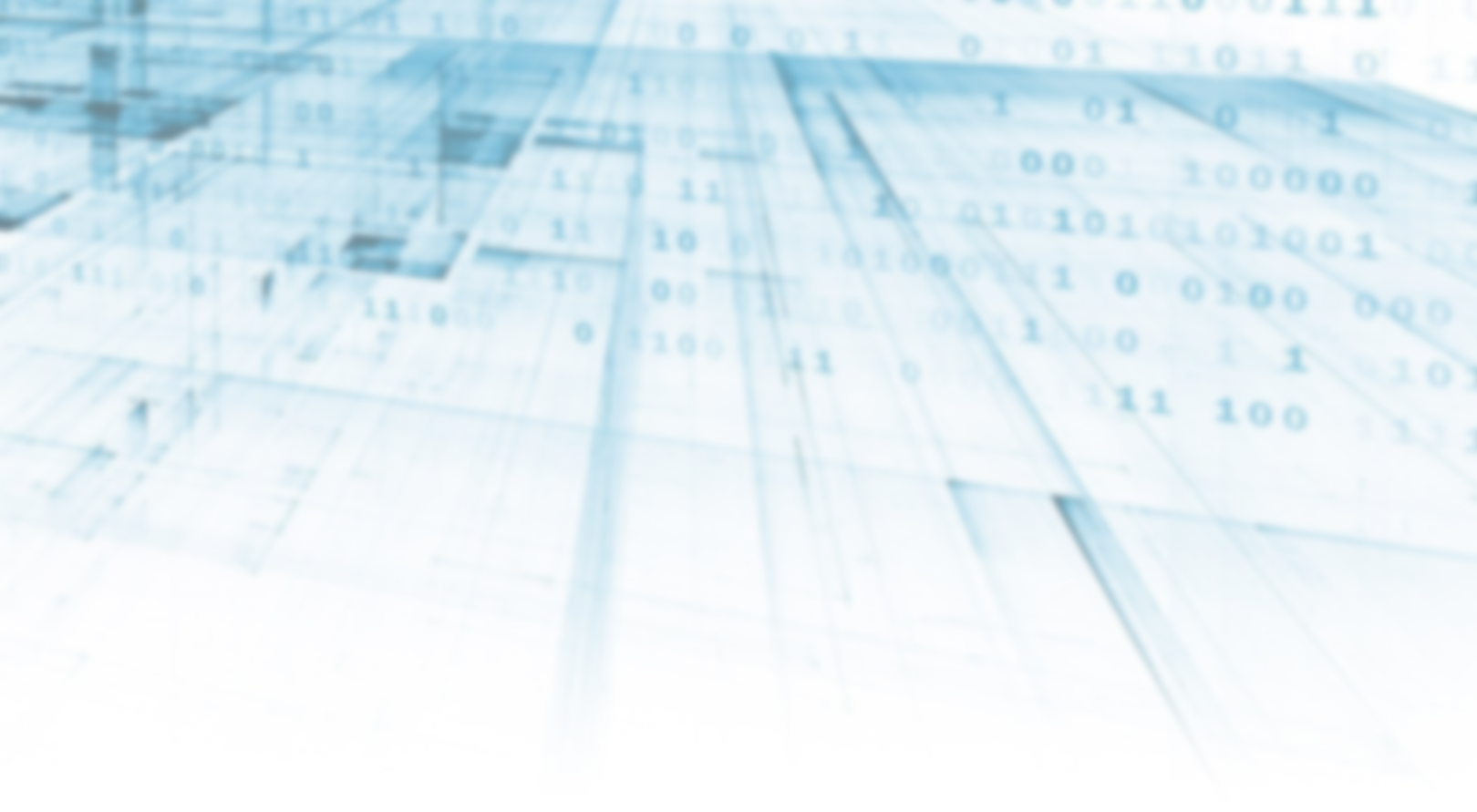 Раздел «Реестр» - печать
Список всех заявлений можно распечатать по кнопке «Печать» в правом верхнем углу






Нужно обязательно проверить по какому столбцу отсортирован список заявлений
Формируются страницы непосредственно для печати данного списка
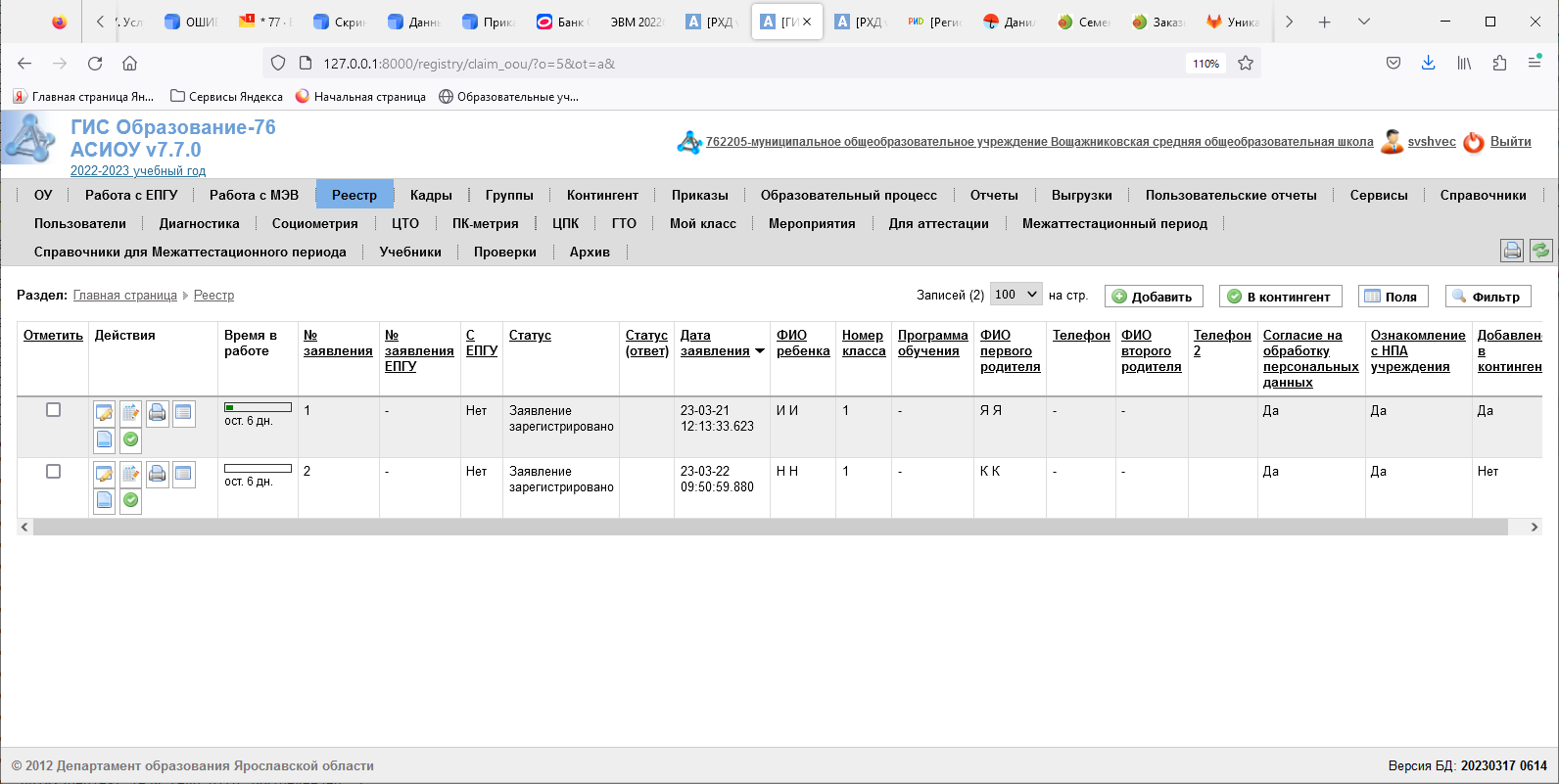 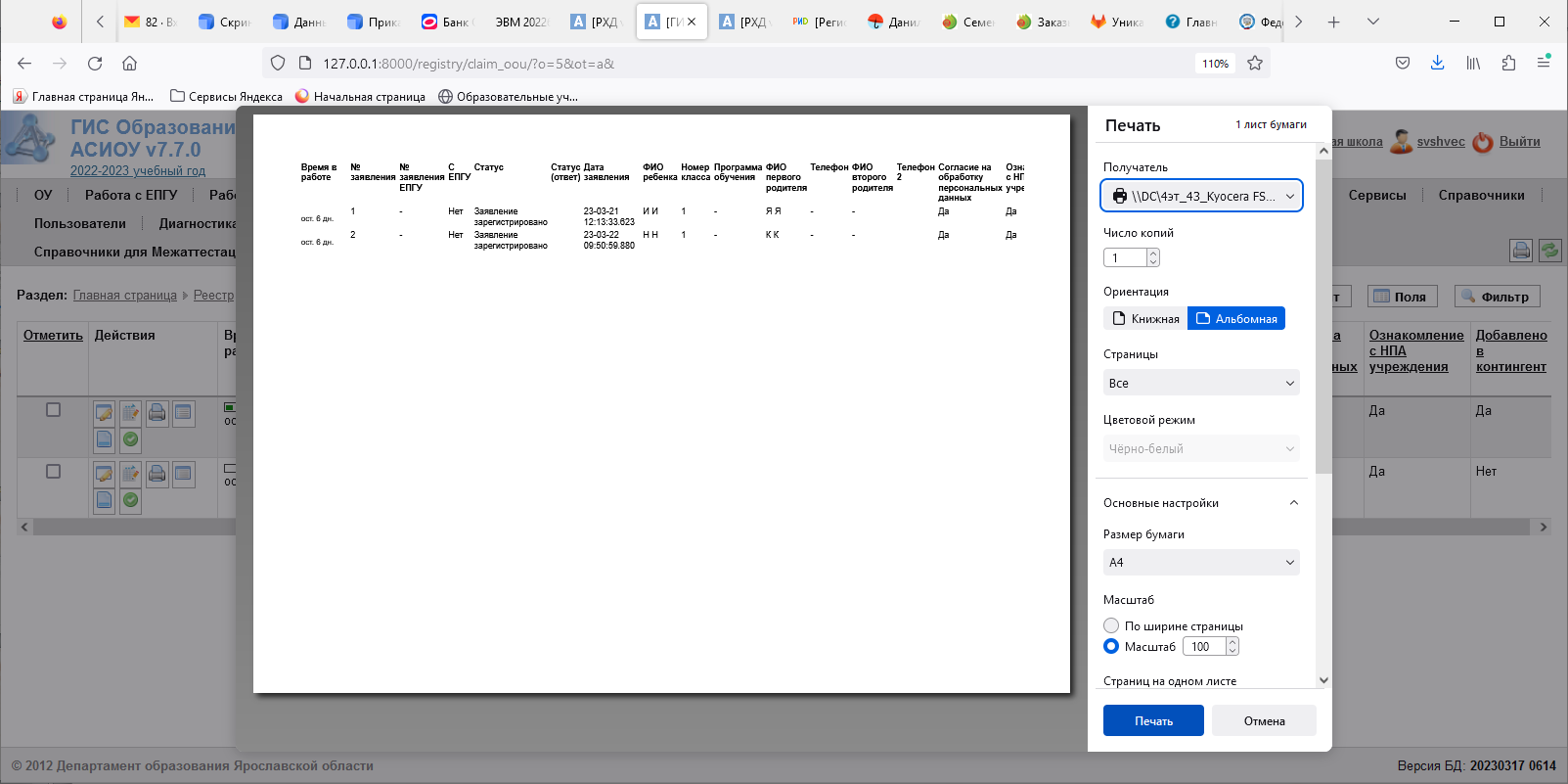 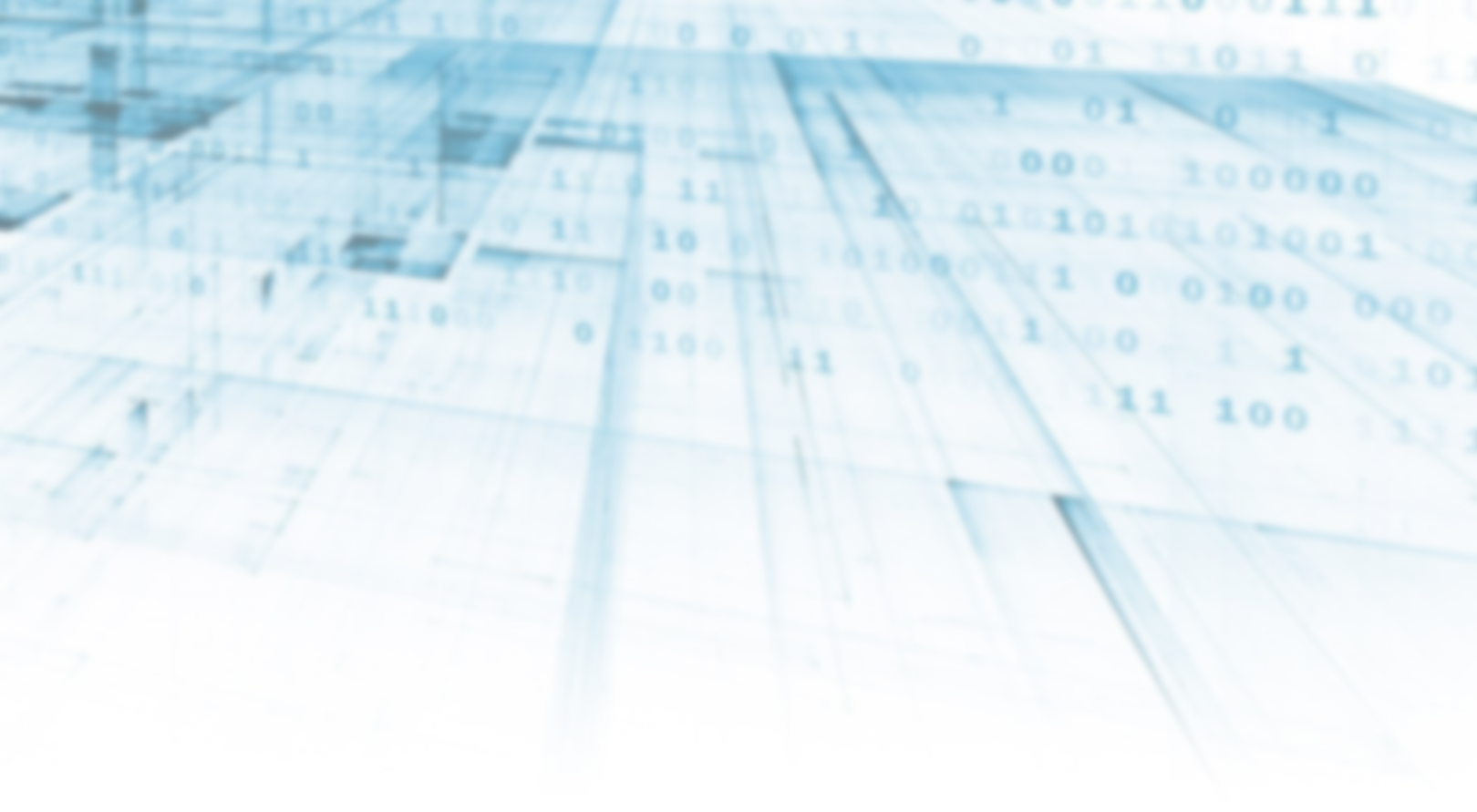 Раздел «Реестр» - печать
Можно изменить список полей для печати по кнопке «Поля»






В списке полей помечаются нужные столбцы и выбор подтверждается кнопкой «Сохранить» 
По кнопке «Печать» распечатываются именно те столбцы, которые отображаются на экране
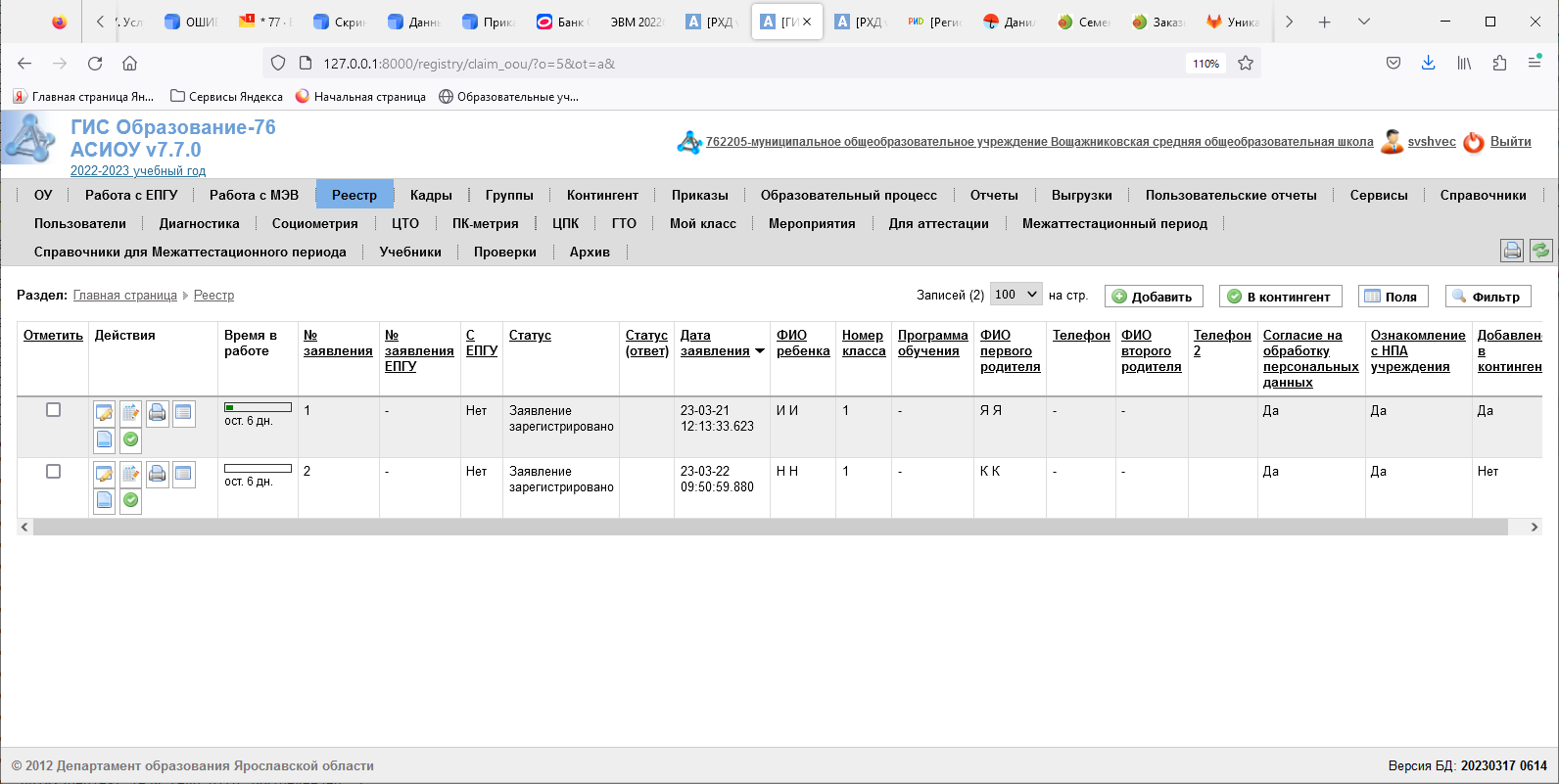 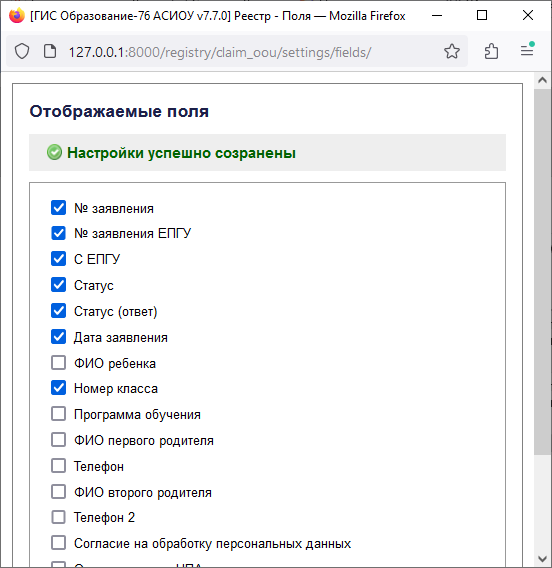 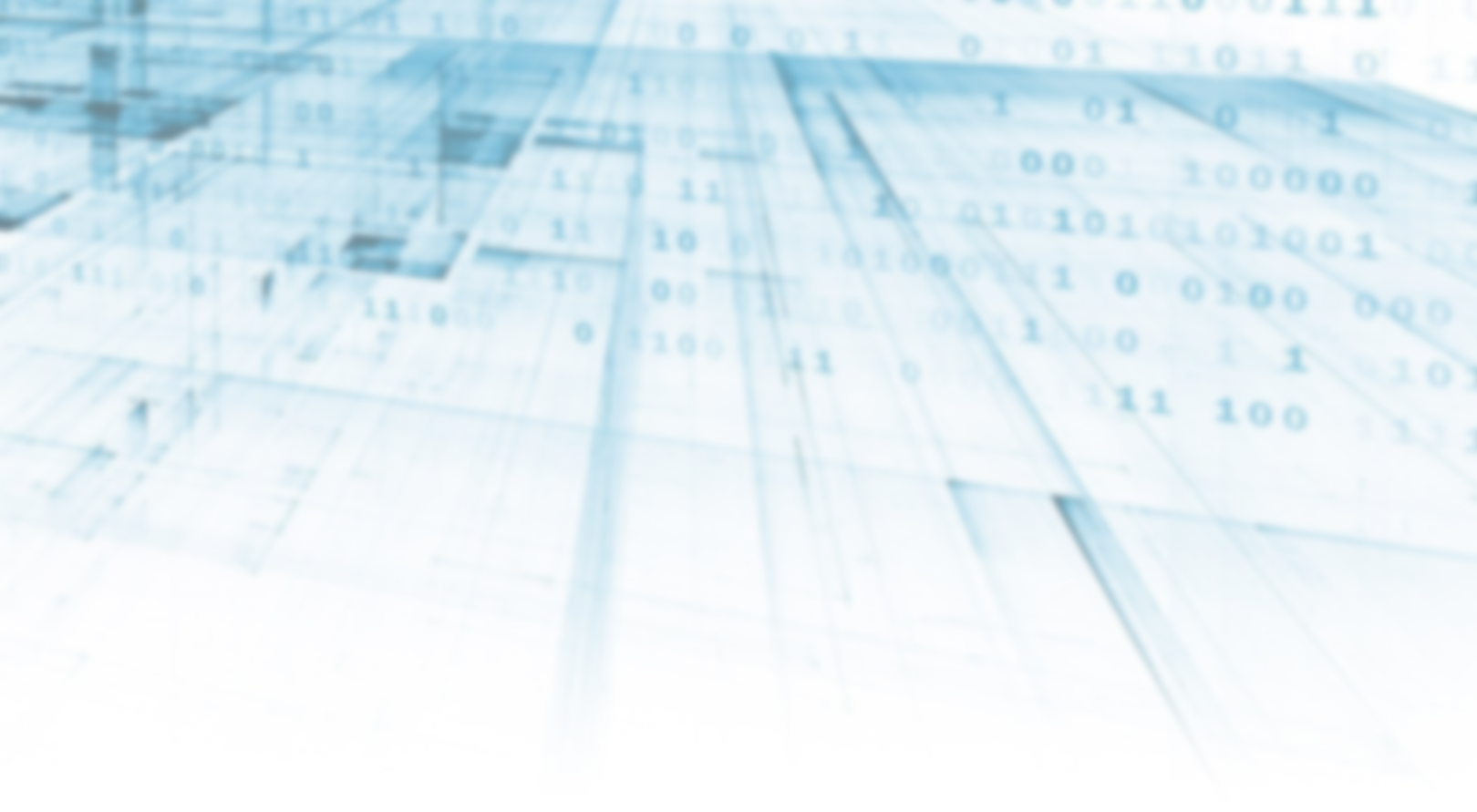 Контакты
Группа в телеграме для технической и методической помощи по предоставлению услуг в электронном виде
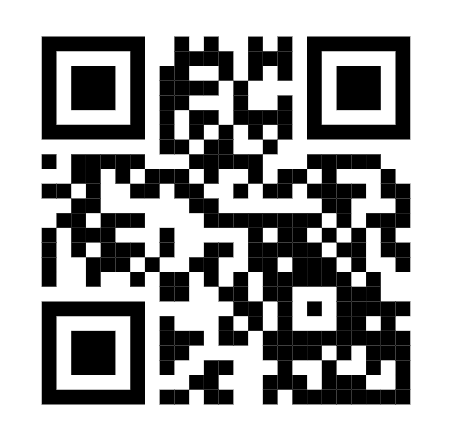 Форум АСИОУ